Long-Read Sequencing Technology
Katie M. Sandlin, M.S.
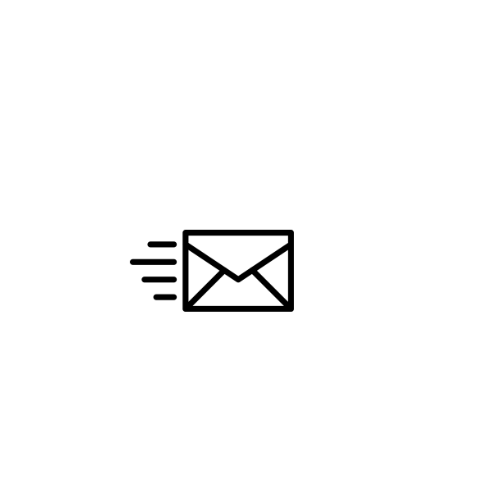 kmsandlin@ua.edu
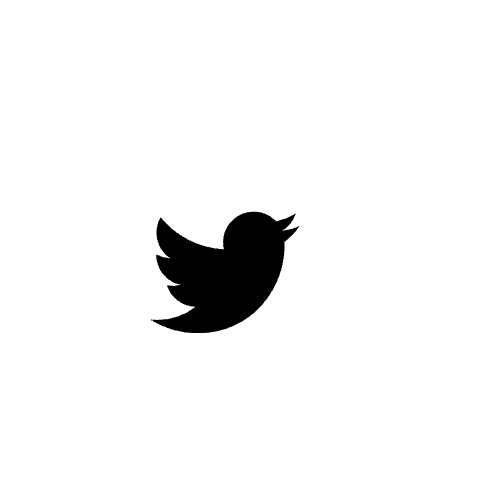 @KatieMSandlin
linkedin.com/in/kmsandlin
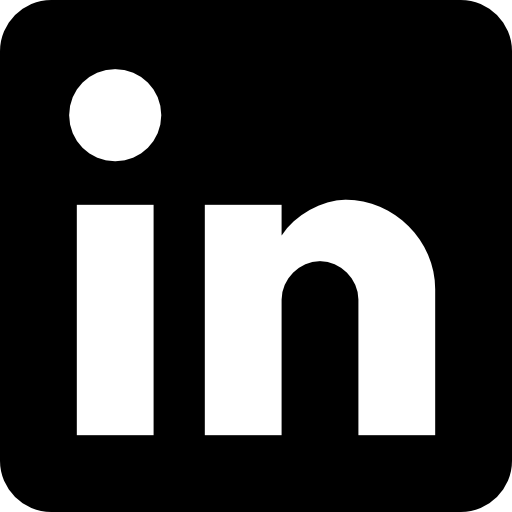 June 20, 2024
Currently Available GEP Resources
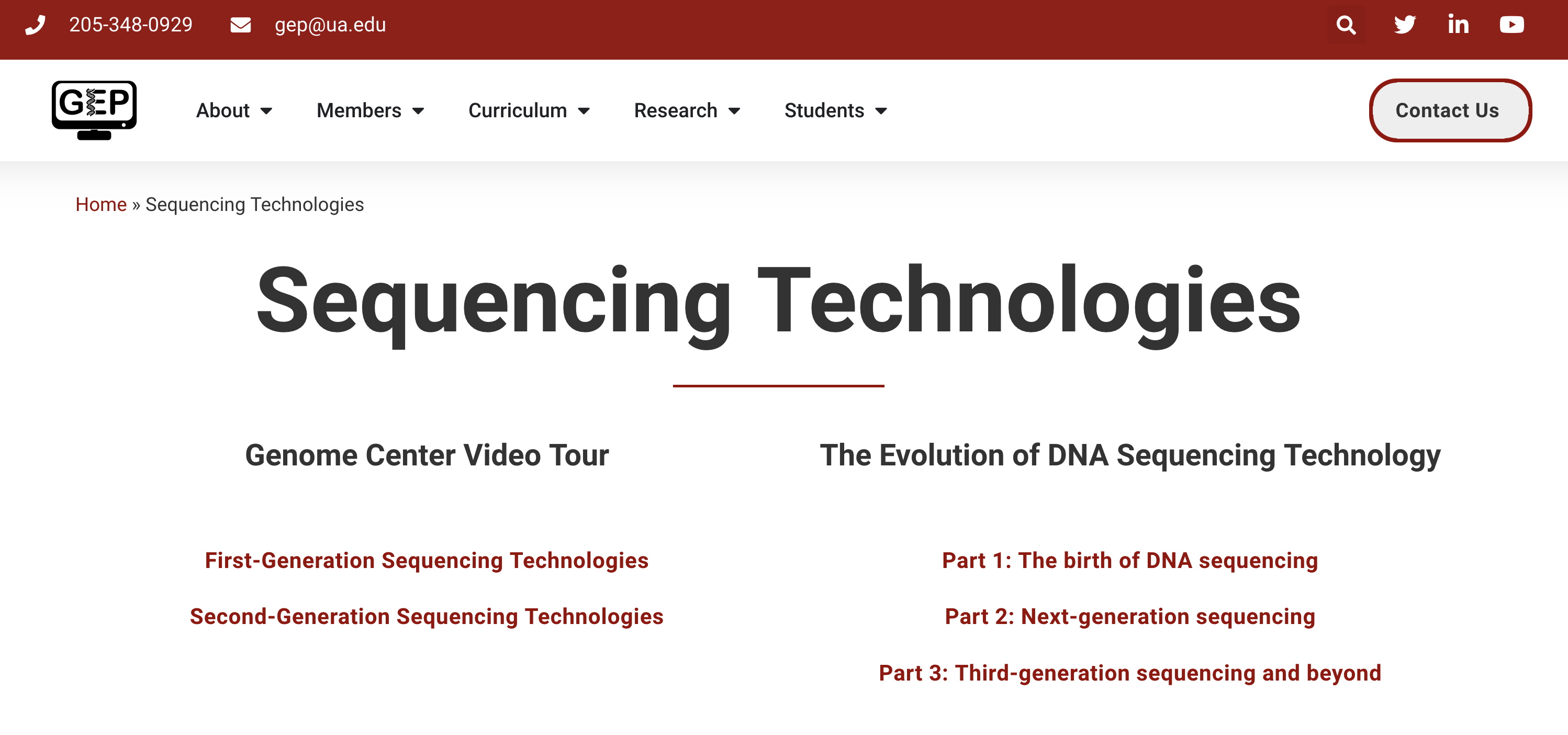 thegep.org/sequencing/
2
[Speaker Notes: I wanted to quickly point you all to the sequencing technologies resources we already have on the GEP website. 

There are Washington University Genome Center video tours for both 1st and 2nd Generation Sequencing, and then a series of articles provided by the HudsonAlpha Institute of Biotechnology covering the Evolution of DNA Sequencing Technology. 

© You can access these resources via the link shown or by clicking on the Curriculum tab in the main navigation menu and selecting “Sequencing Technologies.”]
Note to Instructors
I have scripted the talk in the notes section of the PPT. 

Advanced versions of this presentation and lecture recordings were developed by Wilson Leung (Washington University in St. Louis).
Overview Third-generation Sequencing
Lecture Recording
Overview PacBio Iso-Seq
Lecture Recording
3
Agenda
Review of RNA-Seq Short-read Sequencing
Overview and benefits of Long-read Sequencing
Oxford Nanopore Sequencing
Pacific Biosciences Sequencing
4
[Speaker Notes: We will start with a review of RNA-Seq Short-read Sequencing, and then an overview and benefits of Long-read Sequencing. 

Following that we will dive into the specifics of Oxford Nanopore Sequencing and then Pacific Biosciences Sequencing. 

This is a general overview and isn’t super technically detailed. 

© Let’s start our sequencing discussion by reviewing RNA-Seq Short-read Sequencing.]
RNA Sequencing (RNA-Seq)
RNA sequencing (or RNA-seq) lets us investigate and discover the transcriptome–the total cellular content of RNAs including mRNA, rRNA and tRNA–by using next-generation sequencing to examine the quantity and sequences of RNA in a sample.
RNA-seq analyzes the transcriptome, indicating which of the genes encoded in our DNA are turned on or off and to what extent.
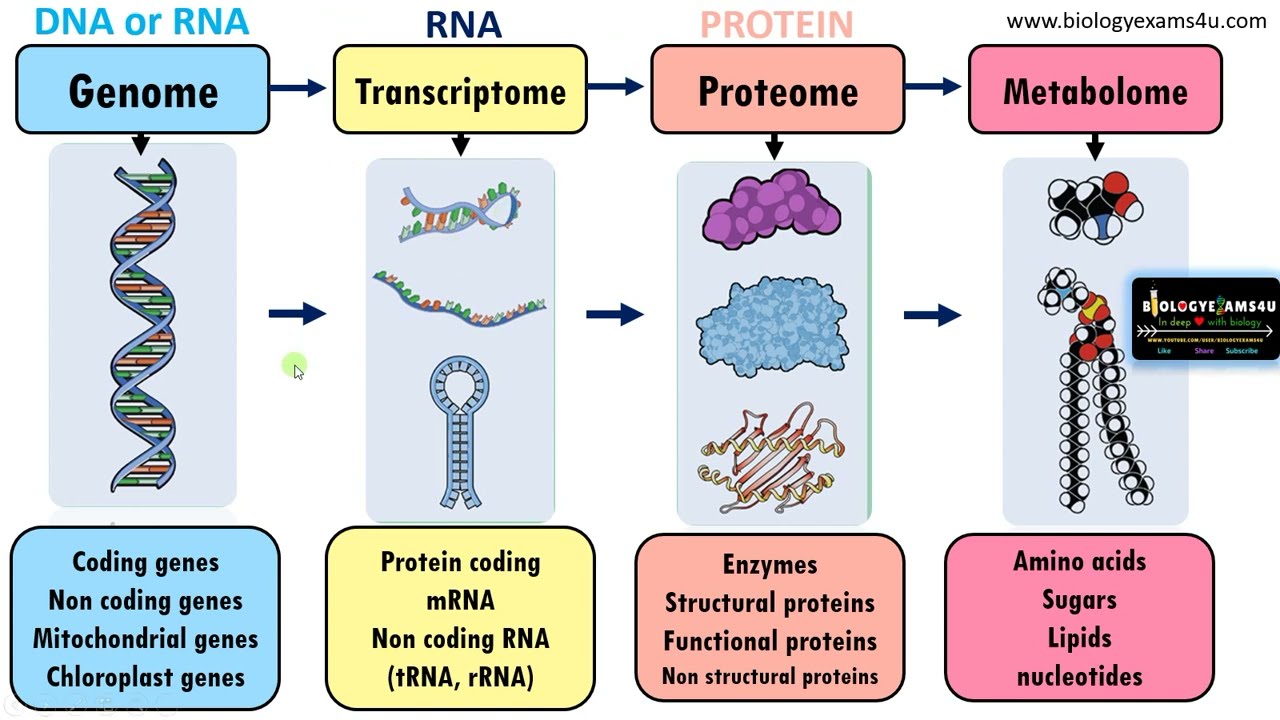 The transcriptome is the complete set of transcripts in a cell, and their quantity, for a specific developmental stage or physiological condition.
5
Wang, Z., Gerstein, M., & Snyder, M. (2009).
BiologyExams4u.com
[Speaker Notes: The central dogma of molecular biology outlines the flow of information that is stored in genes as DNA, transcribed into RNA, and finally translated into proteins. 

The transcription of a subset of genes into complementary RNA molecules specifies a cell's identity and regulates the biological activities within the cell. 

Collectively defined as the transcriptome, these RNA molecules are essential for interpreting the functional elements of the genome and understanding development and disease.

© RNA sequencing (or RNA-seq) lets us investigate and discover the transcriptome–the total cellular content of RNAs including mRNA, rRNA and tRNA–by using next-generation sequencing to examine the quantity and sequences of RNA in a sample. 

© RNA-seq analyzes the transcriptome, indicating which of the genes encoded in our DNA are turned on or off and to what extent. 


Text: 
https://www.ncbi.nlm.nih.gov/pmc/articles/PMC4863231/
https://www.technologynetworks.com/genomics/articles/rna-seq-basics-applications-and-protocol-299461]
RNA-Seq: reads are typically 30–300 bp
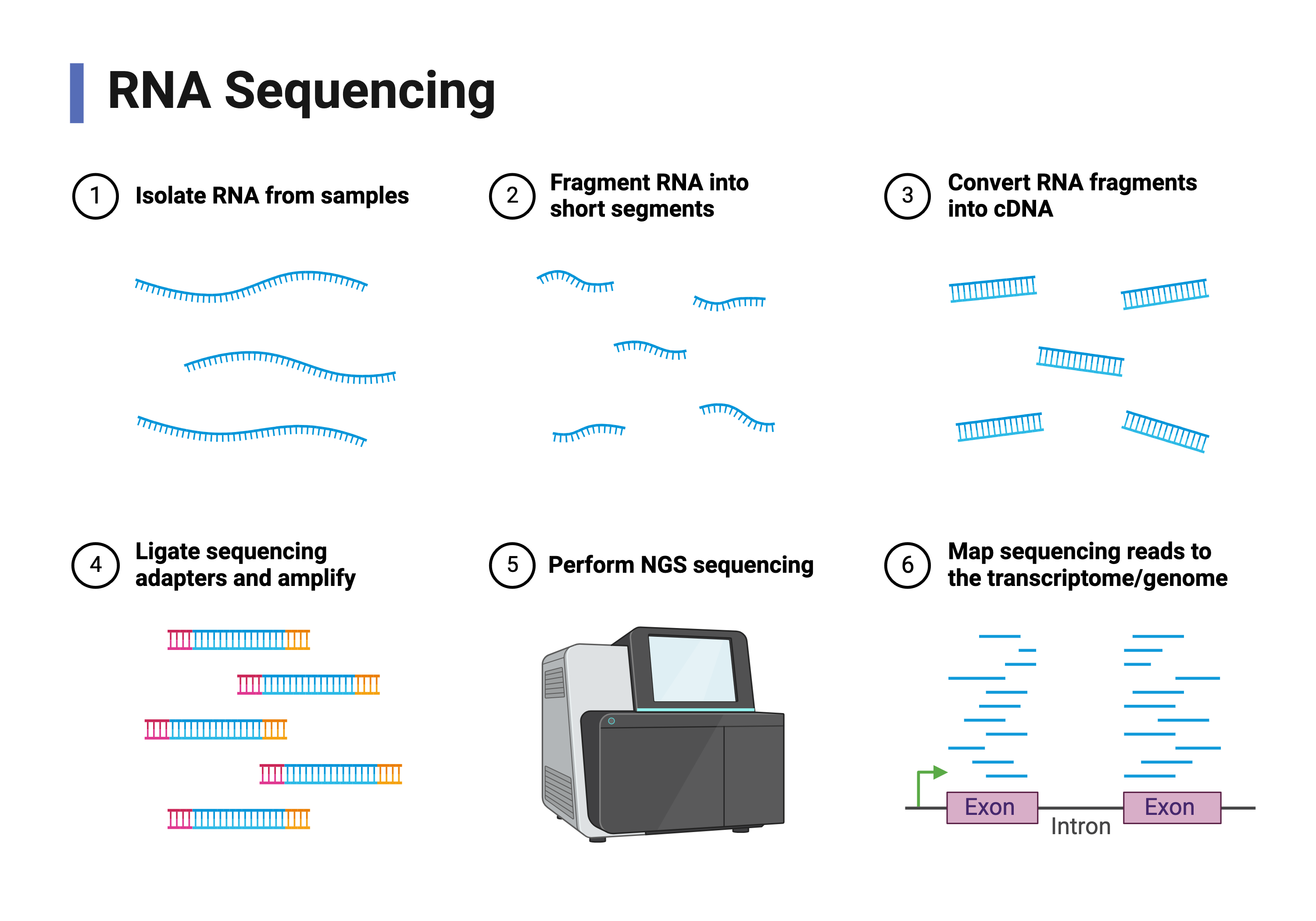 6
Created with BioRender.com
[Speaker Notes: RNA-Seq reads are typically 30-300bp
The protocol of RNA-sequencing starts with isolating the RNA from samples 
© and then fragmenting it into short segments. 
© Then, the RNA fragments are converted into cDNA via reverse transcriptase. 
© After fragmentation and conversion to cDNA, sequencing adapters are ligated to each end of the fragments. 
© Each molecule, with or without amplification, is then sequenced or “read” in a high-throughput manner to obtain short sequences from one end (single-end sequencing) or both ends (paired-end sequencing). 
© Raw read data are then demultiplexed, aligned, and mapped to genes to generate a raw counts table, at which point the data often are handed over to the bench researcher to start their own analysis.


Text:
https://www.bio-rad.com/en-us/applications-technologies/rna-seq-workflow?ID=Q106ZUWDLBV5
https://www.ncbi.nlm.nih.gov/pmc/articles/PMC3426205/
https://www.ncbi.nlm.nih.gov/pmc/articles/PMC2949280/
https://www.ncbi.nlm.nih.gov/pmc/articles/PMC6096346/]
Transcriptome reconstruction—akin to reassembling magazine articles after they have been through a paper shredder
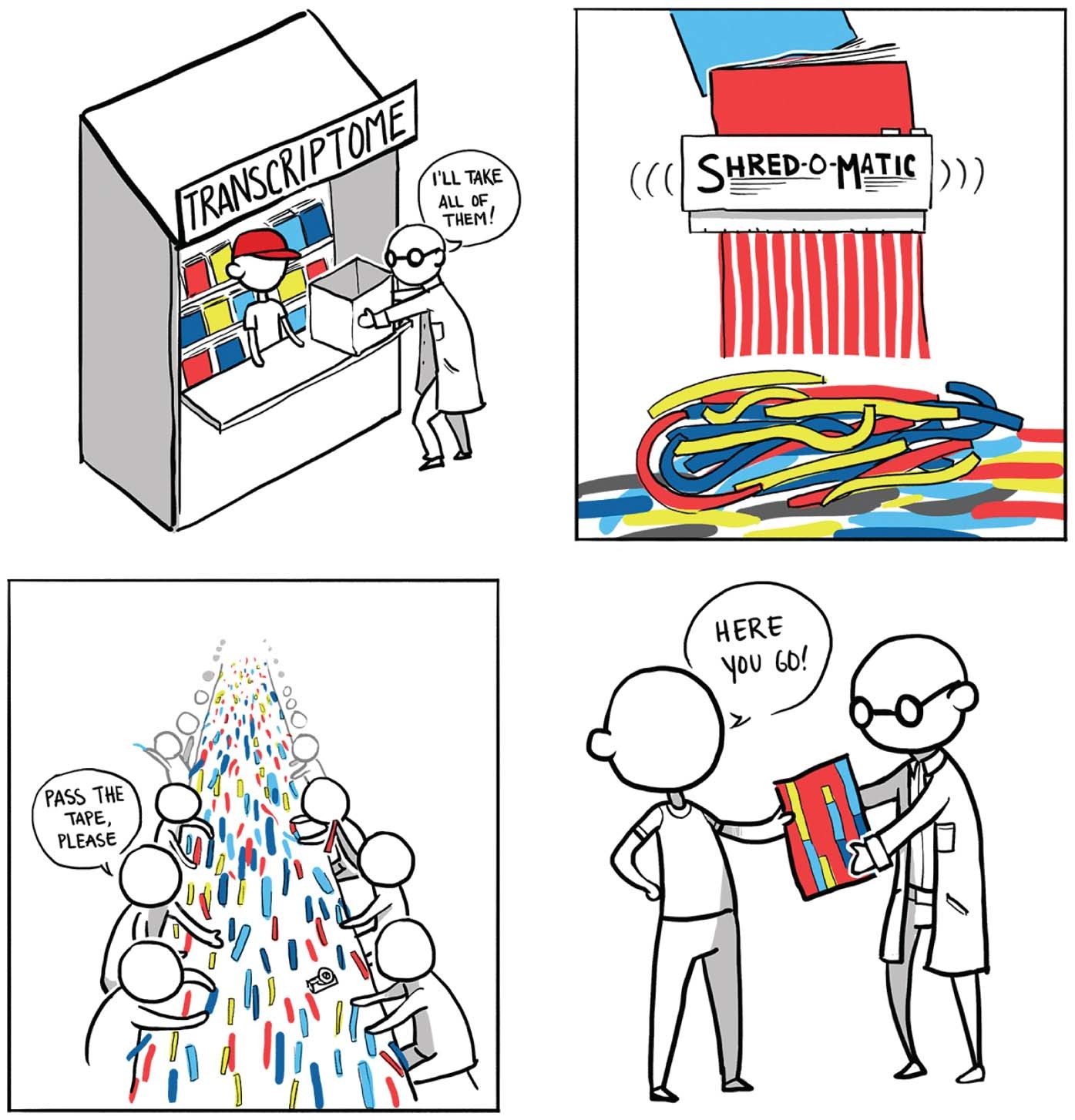 Korf, I. (2013) Genomics: the state of the art in RNA-seq analysis. Nature Methods.
7
[Speaker Notes: Illumina RNA-Seq data is suitable for gene-level differential expression analysis, but they have substantial limitations in isoform-level differential expression analysis and in structural gene annotations.

A 2013 Nature Methods article equated RNA-seq to reassembling magazine articles that had been put through a shredder. 

Suffice it to say, even as RNA-seq expanded, scientists grew concerned about the accuracy of results when next-generation sequencing short reads had to be pieced back together computationally to create whole transcripts.]
Short vs. Long Read RNA-Seq
A
Gene with Several Transcript Isoforms
B
C
Ambiguous splice junctions:
Junction 1: Isoforms A, B or C
Junction 4: Isoforms A or C
Junction 5: Isoforms A or C
3
1
2
5
Short Reads
4
6
A
Long Reads
B
C
8
Adapted from: Genetic Engineering & Biotechnology News
[Speaker Notes: Piecing short reads back together is especially difficult in complex eukaryotes where one gene can generate many isoforms that differ in their transcription start site and alternative RNA processing, as is shown here.

©© In this example, the RNA-seq Short-read approach yields reads that do not span multiple exon junctions, which leads to an assembly problem and thus a partial view of the isoform repertoire. 

© Junctions 2 and 3 align with isoform C, shown in green. 

© Junction 6 aligns with isoform B, shown in orange. 

© However, junctions 1, 4, and 5, shown in black, are ambiguous splice junctions. 

© Junction 1 could be from isoforms A, B, or C and Junctions 4 and 5 could be from isoforms A or C. 

Failure to correctly represent the full complexity of transcript isoforms can lead to missing important isoforms that are indicative of disease states or contribute to agronomically important traits.

© For the most accurate view of biology possible, scientists needed to go beyond RNA-Seq, they had to have a way to capture isoforms in their entirety. The introduction of long-read sequencing answered this need.

With the development of long-read RNA sequencing, scientists are able to sequence full-length transcripts that span all exon junctions so that transcript assembly is not needed. These full-length sequences improve genome annotation and provide a way to look at gene expression data in an isoform- or allele-specific way.]
Agenda
Review of RNA-Seq Short-read Sequencing
Overview and benefits of Long-read Sequencing
Oxford Nanopore Sequencing
Pacific Biosciences Sequencing
9
[Speaker Notes: Now that we’ve reviewed RNA-Seq short-read sequencing, let’s start our discussion of long-read sequencing with an overview and their benefits.]
Short vs. Long Read Sequencing
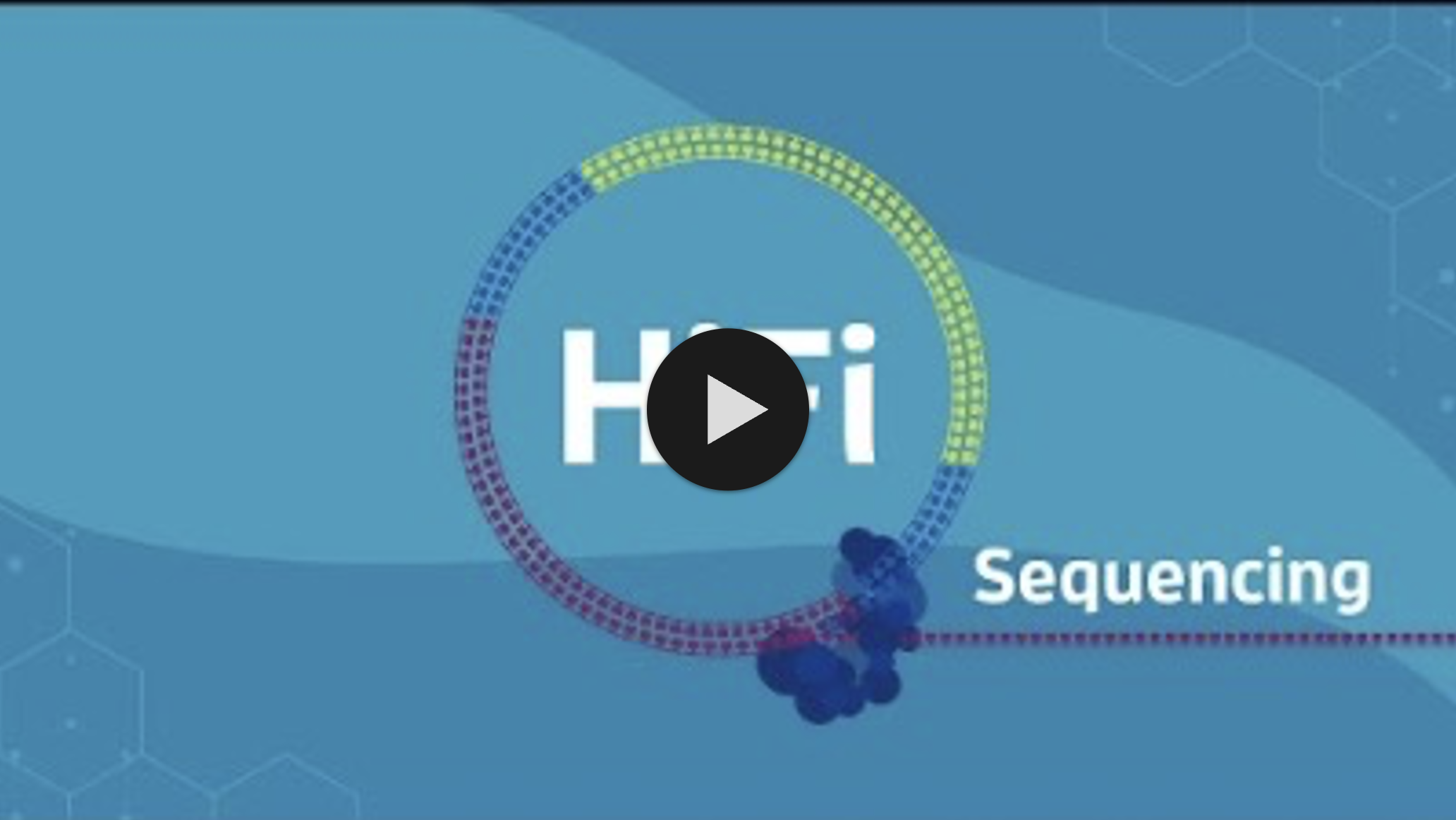 Sequencing instruments are categorized as long-read or short-read based on their underlying chemistry and the length of DNA fragments they analyze.
10
PacBio HiFi Sequencing - Unlock Your Next Great Discovery
[Speaker Notes: Stop at 0:59
https://www.youtube.com/watch?v=DDbeyf1FEEU]
Benefits of assembling a genome with long-read sequencing: an example using books
A way to think about the difference between assembling a genome with short-reads versus long-read sequencing technology would be to imagine two different approaches to reconstructing a 368-page novel from randomized snippets of text.
11
Pacific Biosciences
[Speaker Notes: Another way to think about the difference between assembling a genome with short-reads versus long-read sequencing technology would be to imagine two different approaches to reconstructing a 368-page novel from randomized snippets of text.





Text:
https://www.pacb.com/blog/long-read-sequencing/]
Benefits of assembling a genome with long-read sequencing: an example using books
Those looking for serious land
the North Carolina coast
The shack sat back
hatchet and pack a buck
by a torn shoreline
12
Excerpts from Where the Crawdads Sing
[Speaker Notes: Short-read sequencing is equivalent to working only with fragmented statements like “Those looking for serious land” or “the North Carolina coast.” 

It would be daunting to reconstruct a novel from such short pieces of text because they are incomplete and lack the contextual information needed to help us place them in order correctly.

Similarly, reconstructing a highly accurate and highly detailed copy of a whole genome (which is the book in our analogy) using only short-read sequencing data can be exceedingly difficult, requiring overly complex and computationally intensive mathematical models to accomplish. 

Even after overcoming the challenge of piecing all these fragments back together in order, the final short-read assembly still often contains numerous errors and gaps of missing information.


Text:
https://www.pacb.com/blog/long-read-sequencing/]
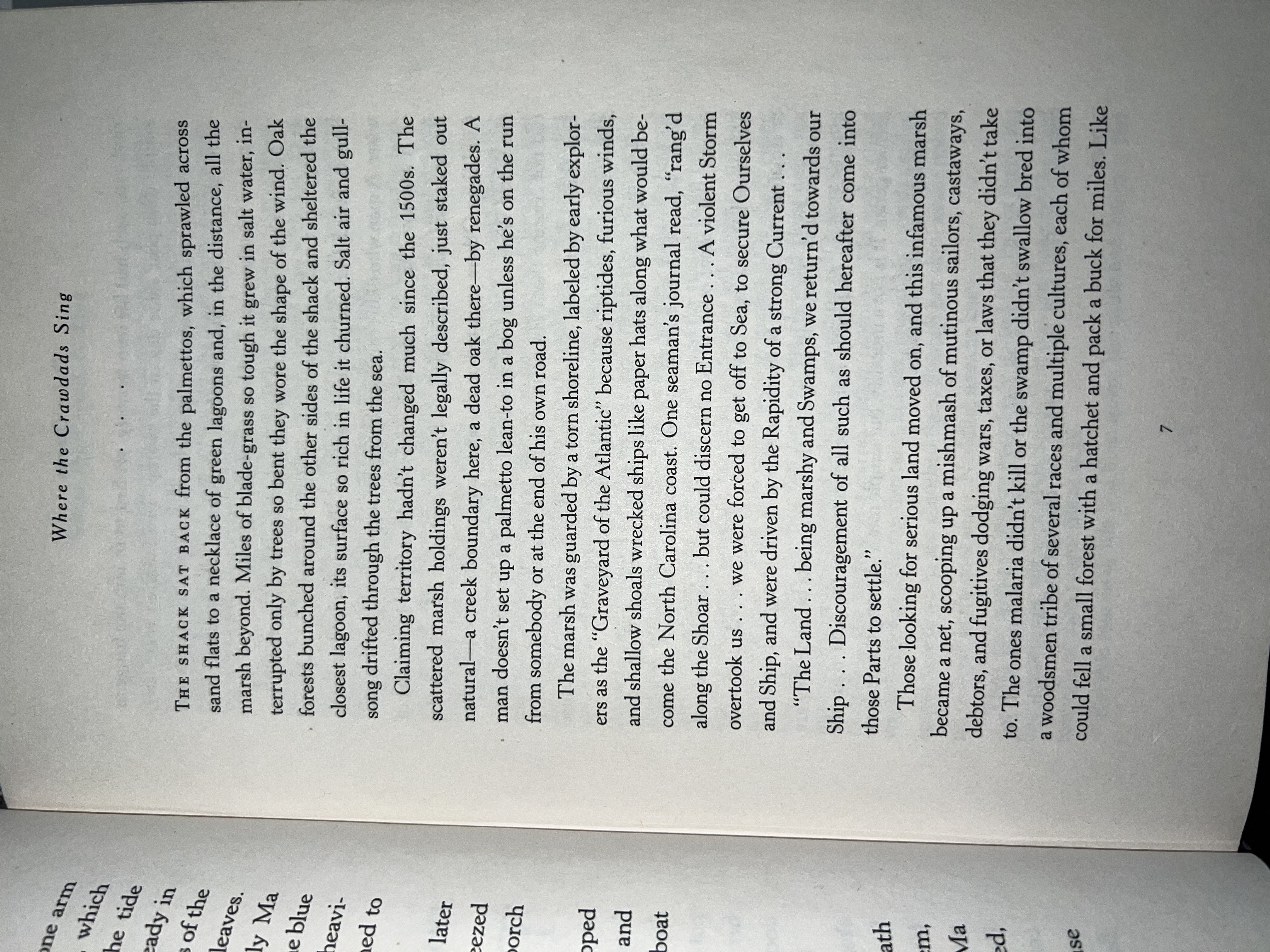 Benefits of assembling a genome with long-read sequencing: an example using books
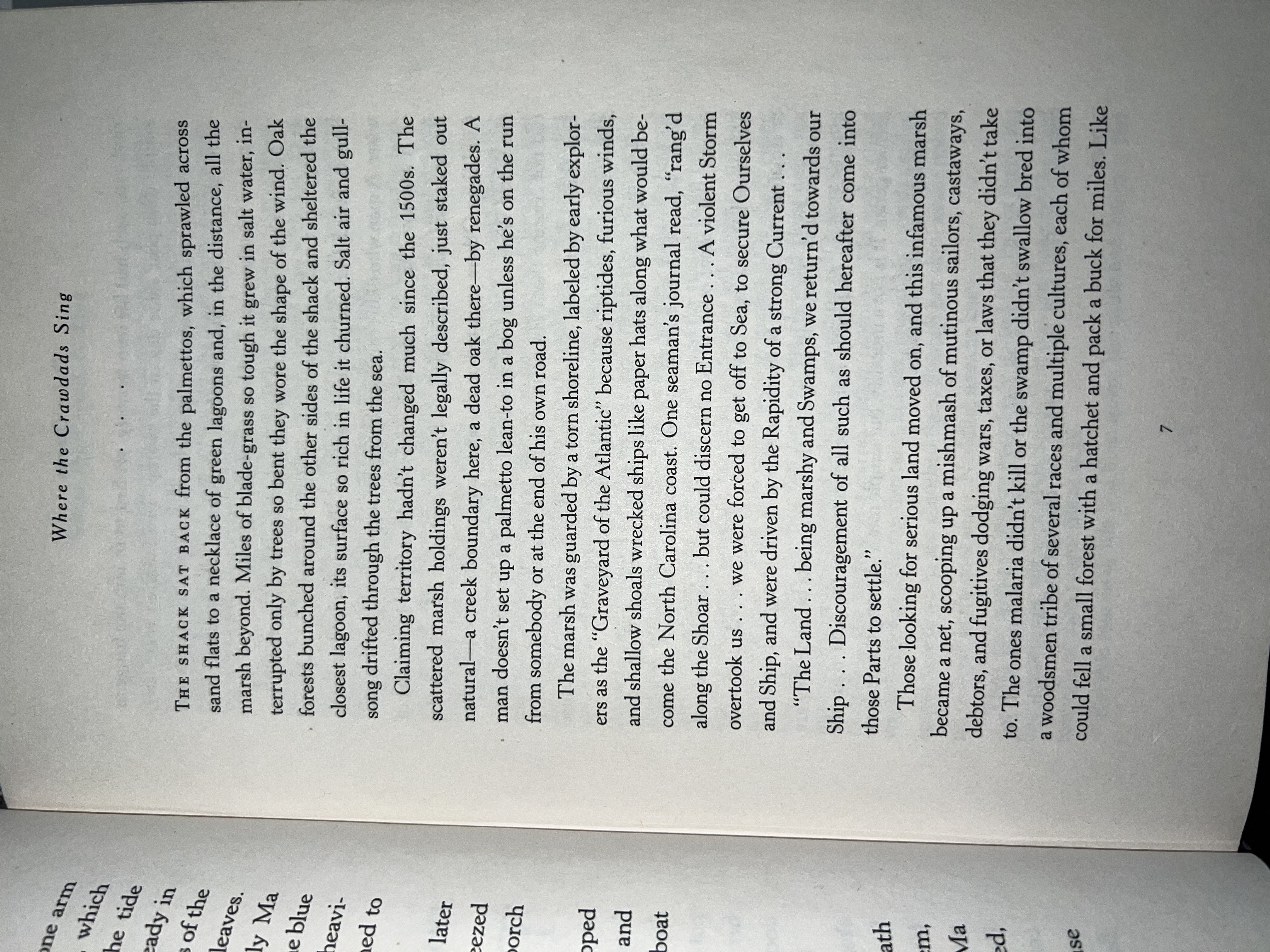 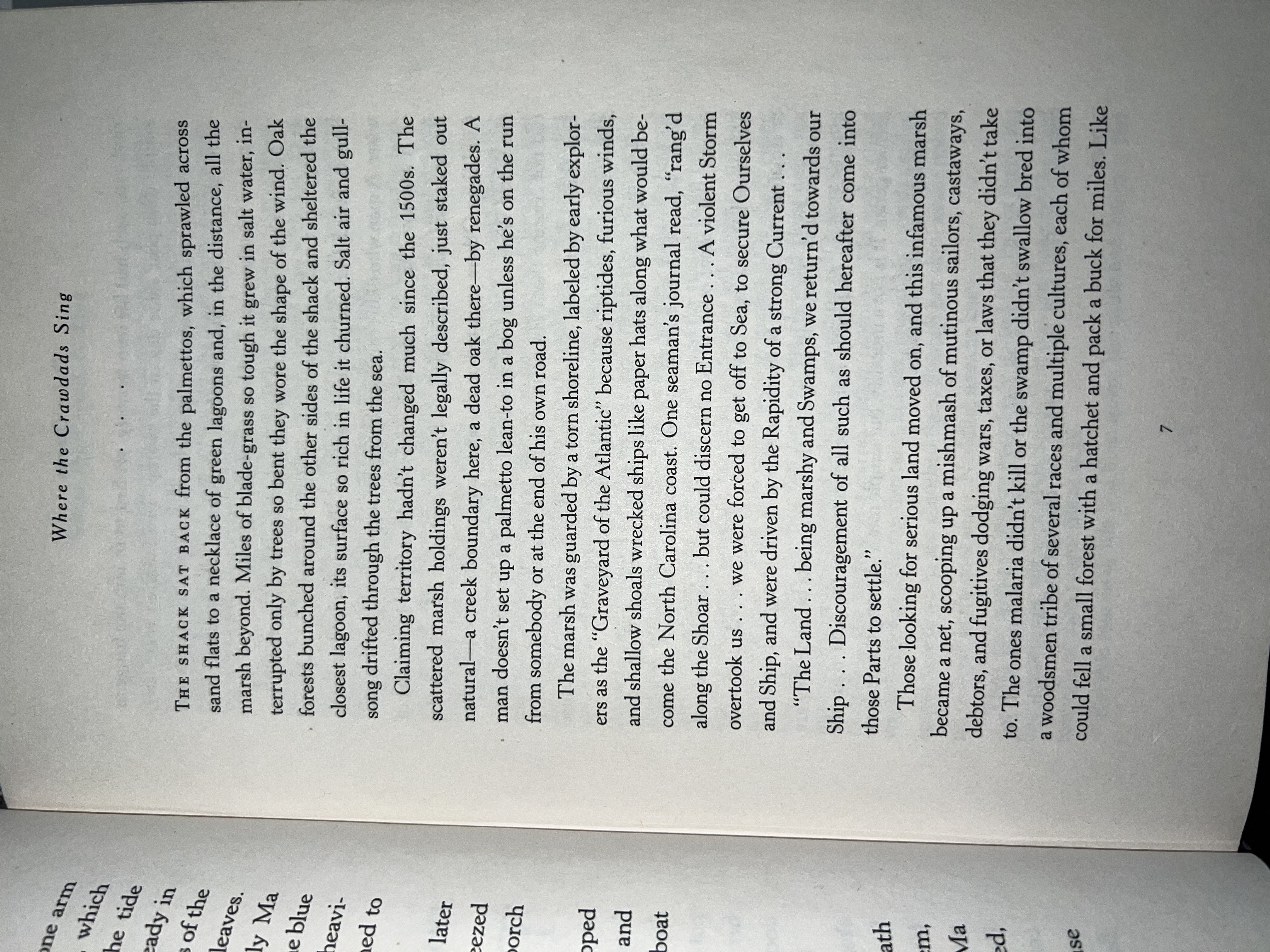 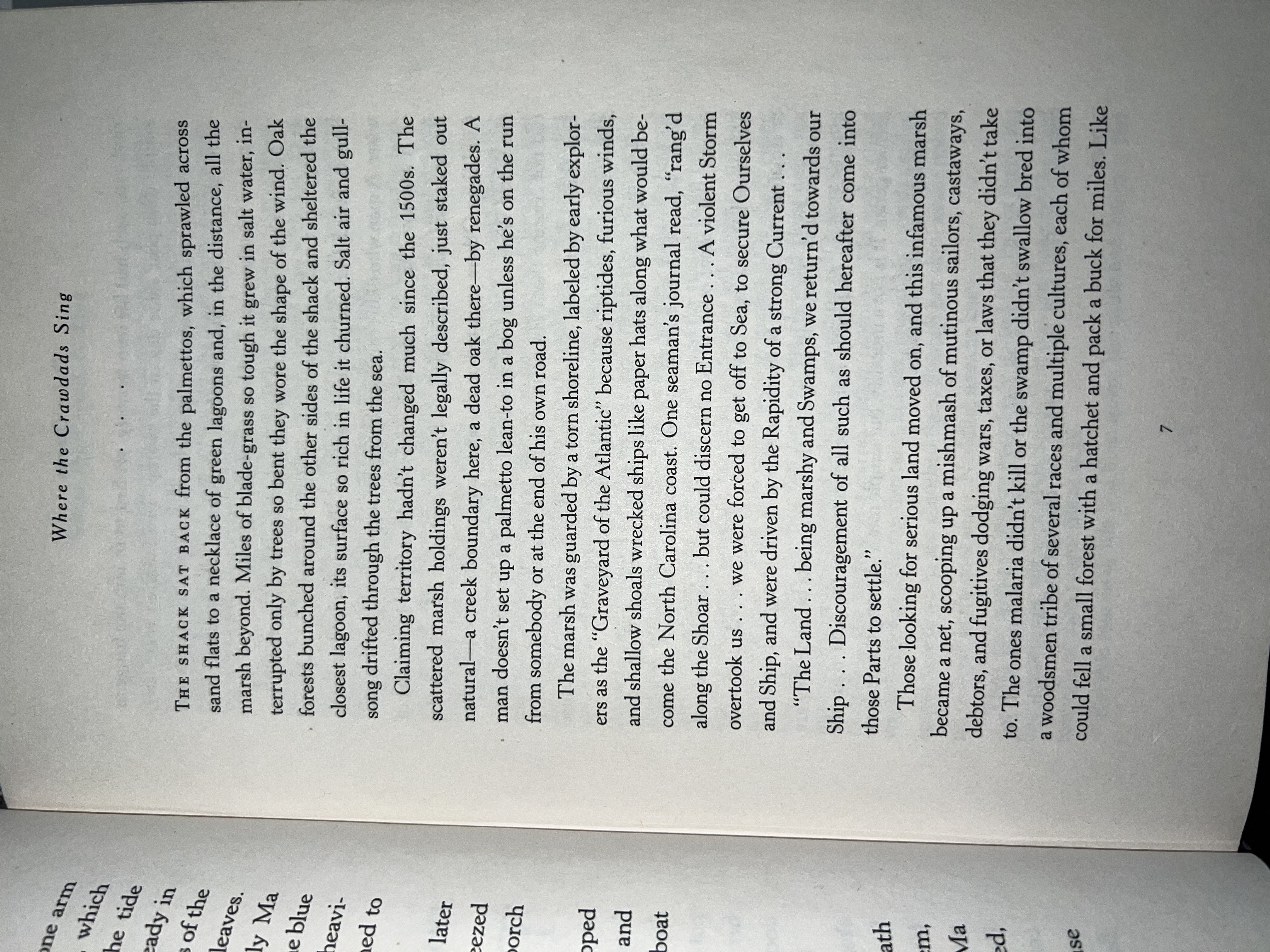 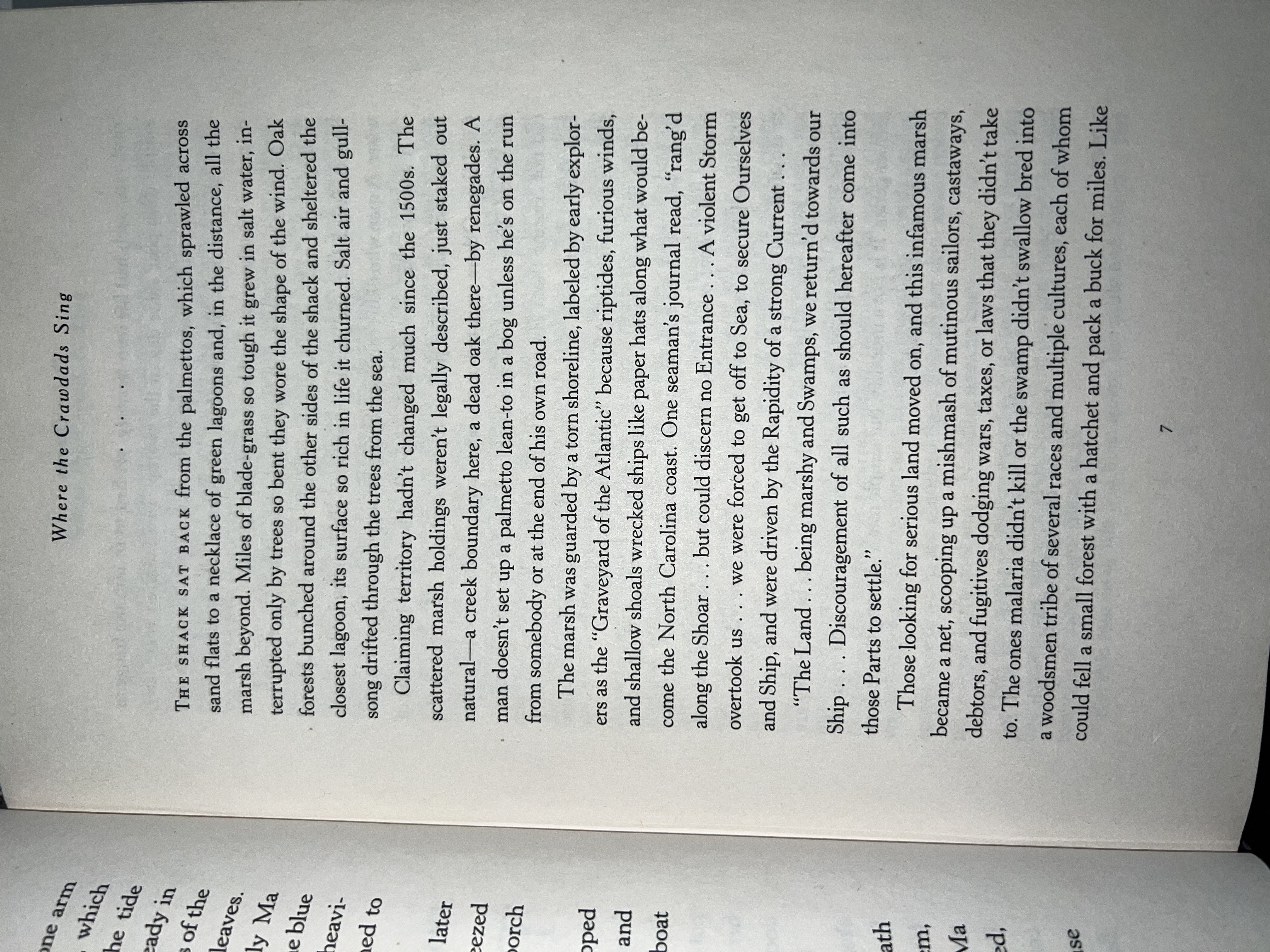 13
Excerpts from Where the Crawdads Sing
[Speaker Notes: With long-read sequencing data, assembling a genome is much easier, more like piecing together our 368-page novel with snippets of text that encompass entire paragraphs instead of small fragments. 

These long runs of text provide contextual information about key events in the plot, making it much easier to place them in order correctly to reconstruct the story.

Here we have 5 paragraphs that need pieced back together. 




Text:
https://www.pacb.com/blog/long-read-sequencing/]
Benefits of assembling a genome with long-read sequencing: an example using books
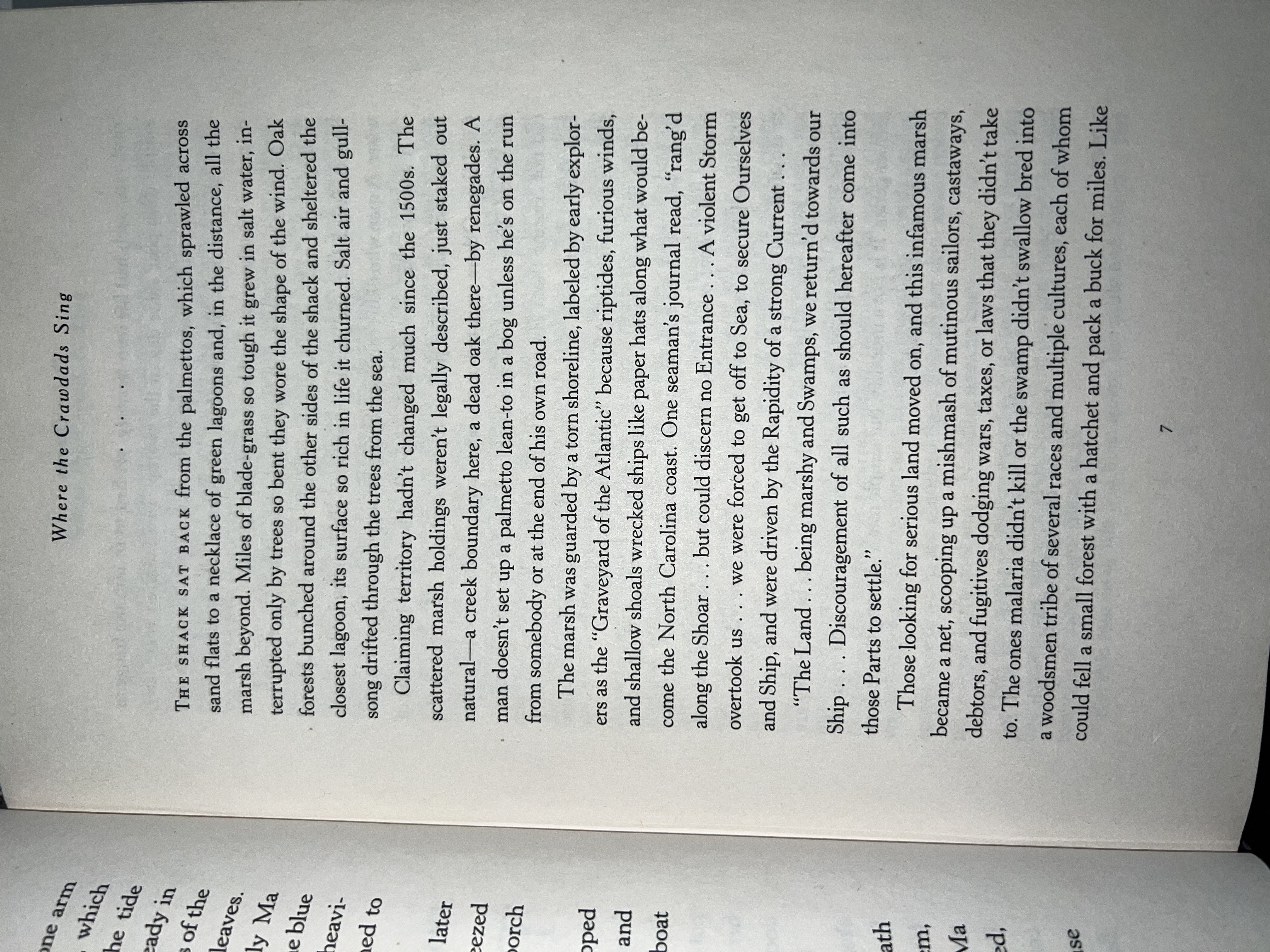 14
Excerpts from Where the Crawdads Sing
[Speaker Notes: Similarly, the obstacles that a researcher must overcome to create a genome assembly with long reads are much more straightforward, with fewer and less complex computational steps than short-read solutions.

Here we see that the 5 paragraphs shown on the previous page have been pieced back together. 






Text:
https://www.pacb.com/blog/long-read-sequencing/]
3rd Generation (Long-Read) Sequencing Emerges
To address the limitations of next-generation sequencing, scientists began developing real-time, single-molecule DNA sequencing platforms.
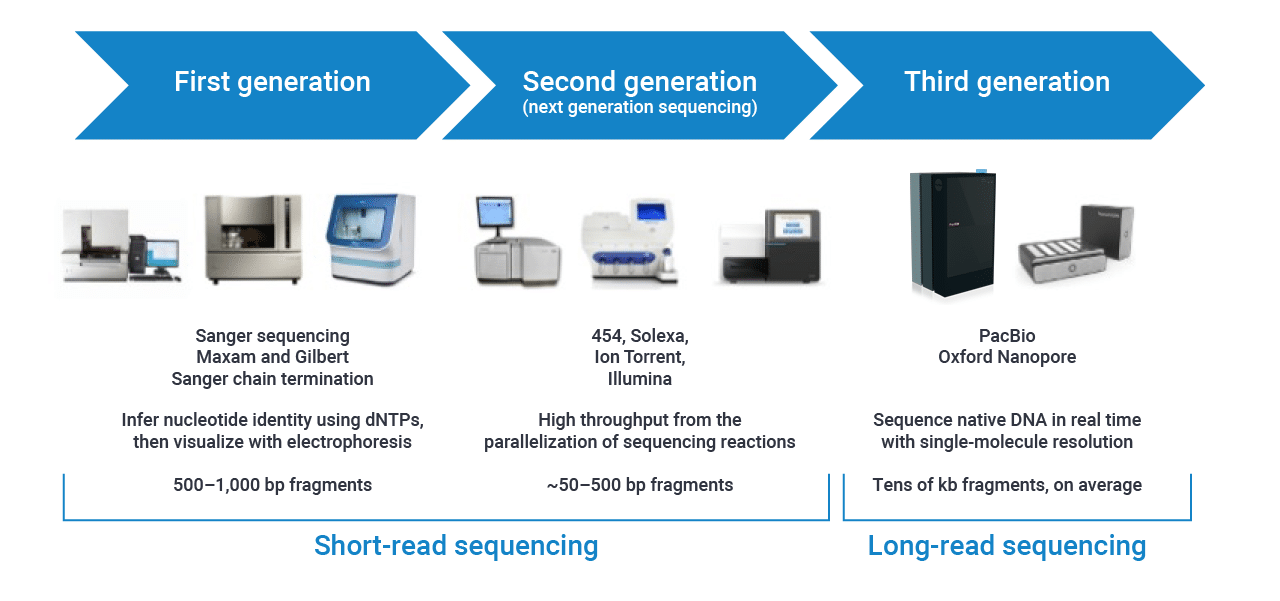 In the mid 2000s, two single-molecule sequencing technologies emerged giving rise to 3rd generation sequencing:
single-molecule real-time (SMRT) sequencing by Pacific Biosciences
nanopore sequencing by Oxford Nanopore Technologies
15
Pacific Biosciences
[Speaker Notes: To address the limitations of next-generation sequencing, scientists began developing real-time, single-molecule DNA sequencing platforms. 

© In the mid 2000s, two vastly different single-molecule sequencing technologies emerged giving rise to 3rd generation sequencing:
- single-molecule real-time (SMRT) sequencing by Pacific Biosciences
- and nanopore sequencing by Oxford Nanopore Technologies

As shown in the figure, 1st generation and 2nd generation (or next generation) sequencing involved short-read sequencing of ~50-1,000bp fragments, while 3rd generation sequencing involves long-read sequencing of tens of kilobase pair fragments, on average. 

3rd generation sequencing platforms perform single-molecule sequencing, which differs from the clonal-based sequencing for the second-generation sequencing platforms. 

This enables the 3rd generation sequencing platforms to detect epigenomic modifications to DNA sequence (e.g., DNA methylation). 





--------------------------------

See the “Template preparation” column under the “NGS platforms” section of the “Massive parallel sequencing” wiki page for details. (Massive parallel sequencing)]
Third-generation Sequencing Technologies
Sequencing platforms from Pacific Biosciences (PacBio) and Oxford Nanopore Technologies (ONT)

 Key characteristics:
 Single-molecule, real-time sequencing
Sequence samples directly without amplification
 Can detect epigenetic modifications
DNA methylation

 Comparisons with Illumina:
 Produce longer reads
 Raw reads have higher error rates than Illumina
16
[Speaker Notes: The dominant sequencing platforms for 3rd generation sequencing are from Pacific Biosciences (PacBio) and Oxford Nanopore Technologies (ONT).

© Key characteristics of 3rd generation sequencing include:
 Single-molecule, real-time sequencing, which allow you to sequence samples directly without amplification
also, as I said before, with 3rd generation sequencing you can also detect epigenetic modifications such as DNA methylation

 © Compared to Illumina, 3rd generation sequencing technologies:
 Produce longer reads but the raw reads have higher error rates than Illumina]
Agenda
Review of RNA-Seq Short-read Sequencing
Overview and benefits of Long-read Sequencing
Oxford Nanopore Sequencing
Pacific Biosciences Sequencing
17
[Speaker Notes: Now that we’ve had an overview of long-read sequencing technologies, let’s jump into one method of long-read sequencing—Oxford Nanopore Technologies (or ONT) sequencing.]
ONT Sequencing – Template Topology
Yellow – forward DNA strand
Dark Blue – reverse DNA strand
Light Blue – sequencing adapters
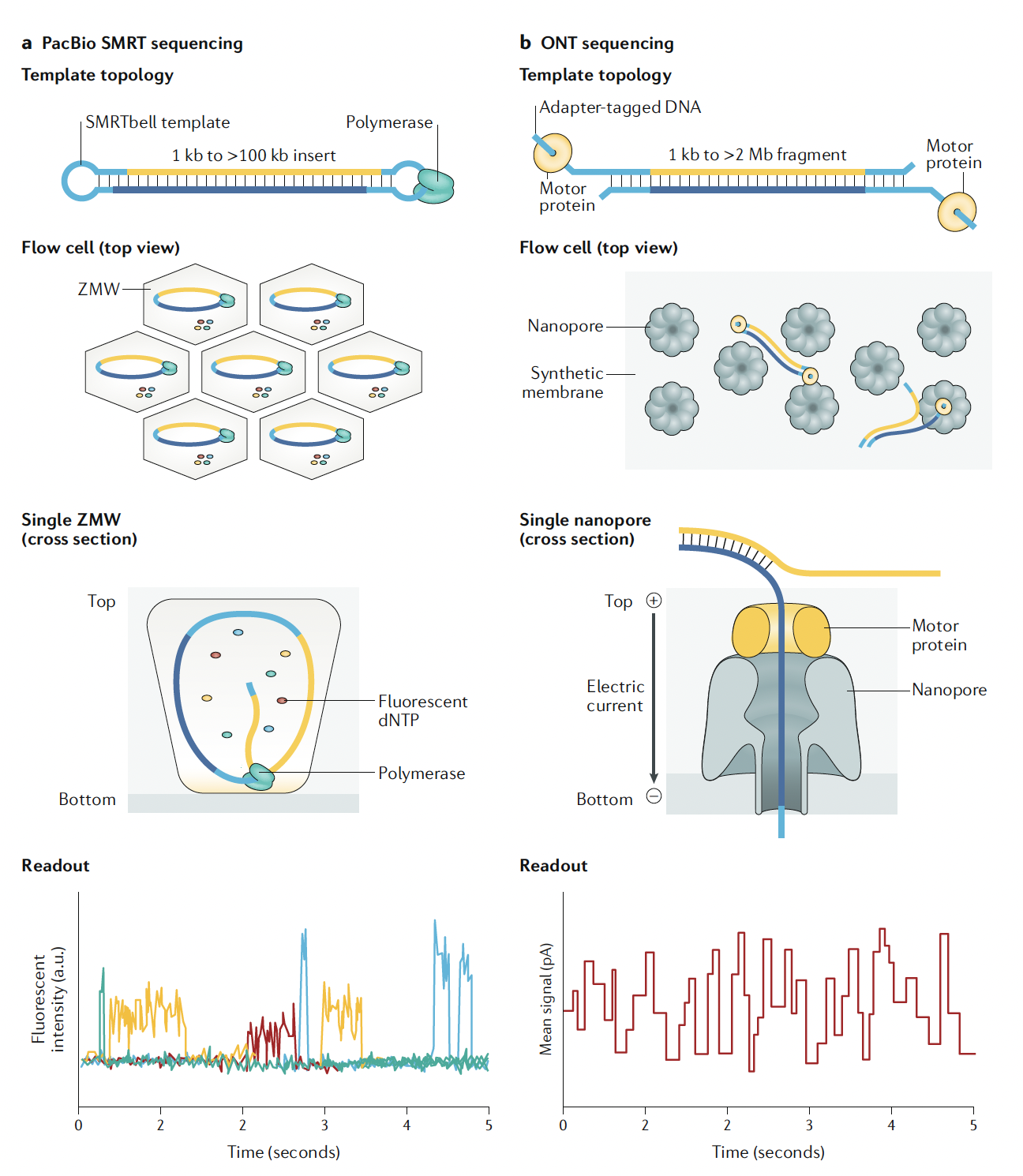 Logsdon, G.A., Vollger, M.R. & Eichler, E.E. Long-read human genome sequencing and its applications. Nat Rev Genet 21, 597–614 (2020).
18
[Speaker Notes: ONT long-read sequencing technology employs linear DNA molecules (shown in yellow for the forward strand and dark blue for the reverse strand). 

These linear DNA molecules are typically one to several hundred kilobases in length but can be several megabases long. 

ONT sequencing begins by first attaching a linear DNA molecule to a sequencing adapter (shown in light blue), which is preloaded with a motor protein on both ends.]
ONT Sequencing – Flow Cell
Yellow – forward DNA strand
Dark Blue – reverse DNA strand
Light Blue – sequencing adapters
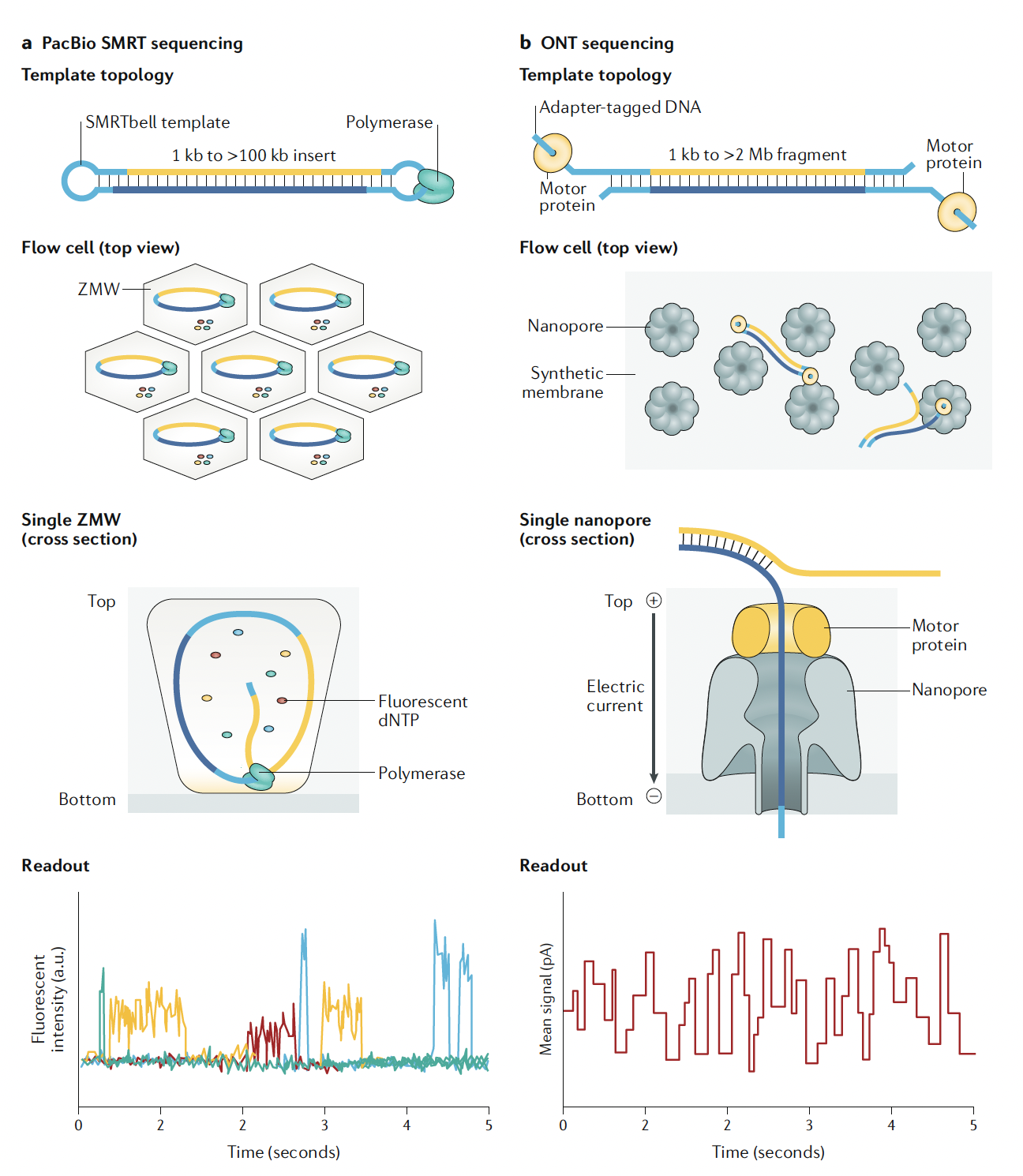 Logsdon, G.A., Vollger, M.R. & Eichler, E.E. Long-read human genome sequencing and its applications. Nat Rev Genet 21, 597–614 (2020).
19
[Speaker Notes: This figure shows a top view of a flow cell which contains hundreds or thousands of nanopores embedded in a synthetic membrane. 

The DNA is combined with tethering proteins and loaded onto the flow cell for sequencing.

The tethering proteins bring the DNA molecules towards these nanopores.]
ONT Sequencing - Nanopore
Yellow – forward DNA strand
Dark Blue – reverse DNA strand
Light Blue – sequencing adapters
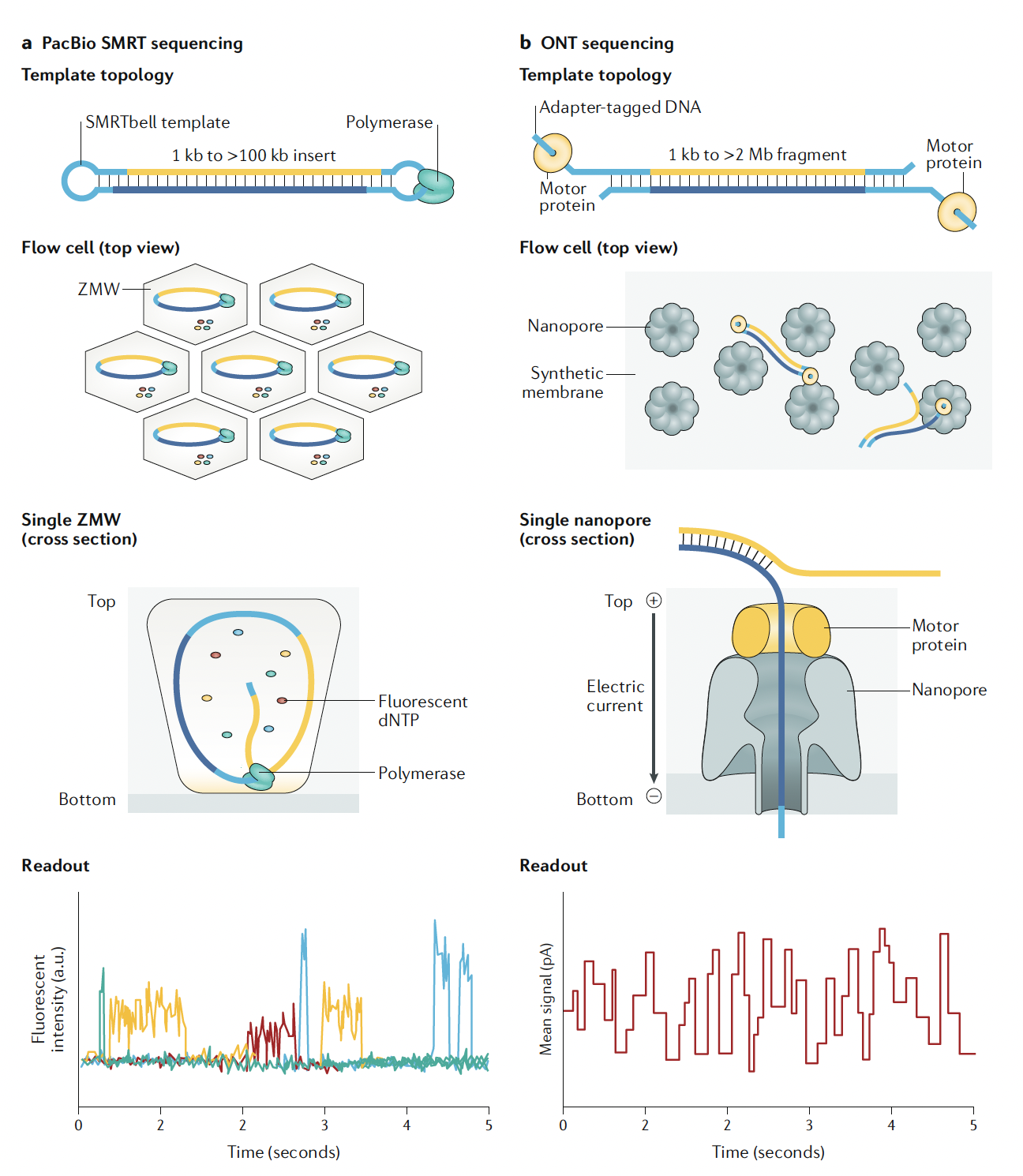 -
Voltage-biased membrane
+
Logsdon, G.A., Vollger, M.R. & Eichler, E.E. Long-read human genome sequencing and its applications. Nat Rev Genet 21, 597–614 (2020).
20
[Speaker Notes: Here we see a cross section of a single nanopore. Again, these nanopores are embedded within a synthetic membrane in the flow cell. 

Once the tethering proteins bring the DNA molecules towards these nanopores, the sequencing adapter (shown in light blue at the bottom of the figure) inserts into the opening of the nanopore, 

and the motor protein, which has helicase activity, begins to unwind the double-stranded DNA.

An electric current is applied, which, in concert with the motor protein, drives the negatively charged DNA through the pore. 

During this process, changes in current as nucleotides pass through the pore are being detected.]
ONT Sequencing – Base Calling
You can think of sequencing DNA or RNA like reading music — the bases being the notes, which when played in the correct order, produces a recognizable song.
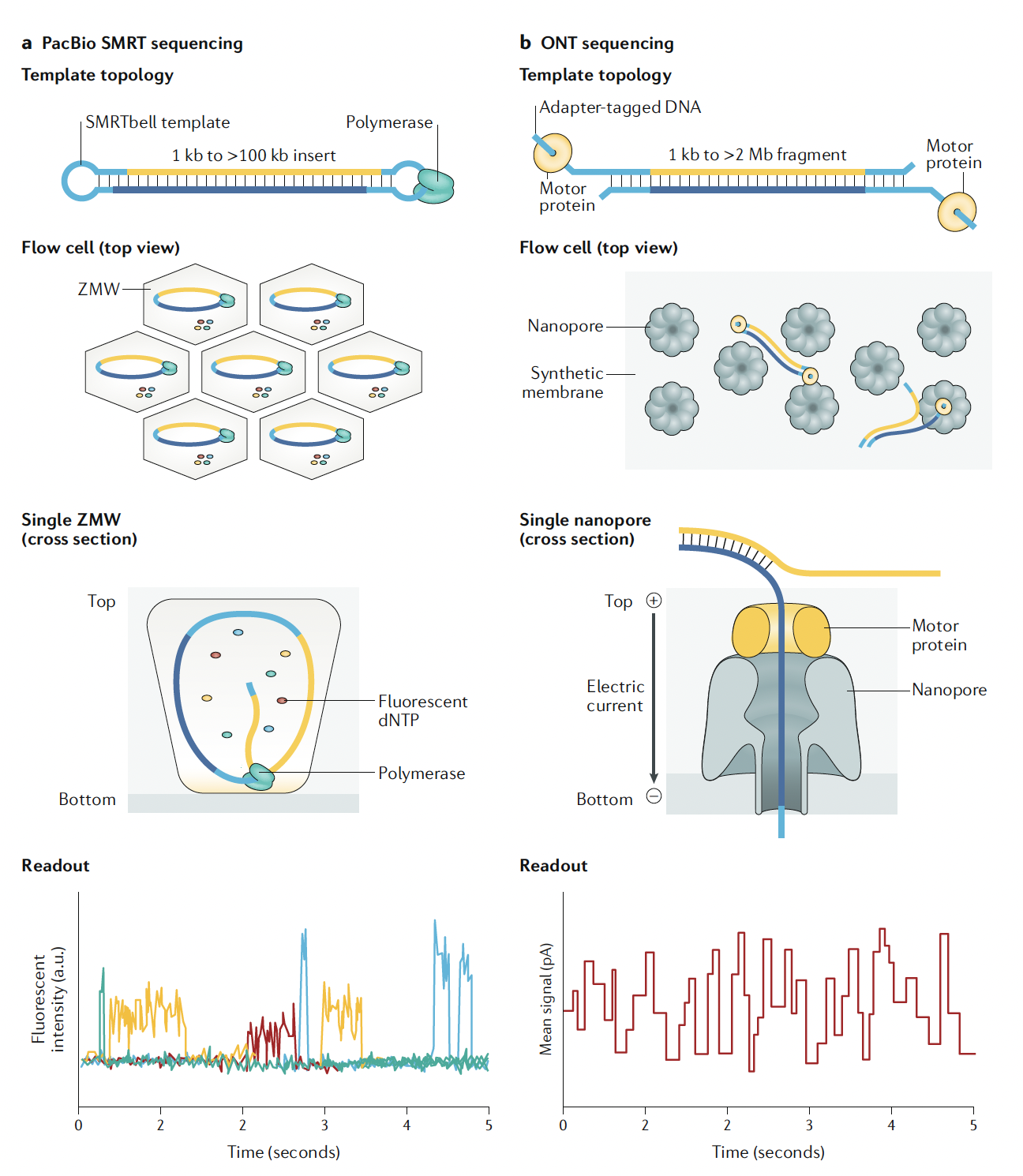 Logsdon, G.A., Vollger, M.R. & Eichler, E.E. Long-read human genome sequencing and its applications. Nat Rev Genet 21, 597–614 (2020).
21
[Speaker Notes: When a DNA or RNA molecule passes through a nanopore, the current is disrupted to produce a characteristic ‘squiggle’. 

Different collections of nucleotides that occupy a nanopore will cause different changes in the electric current. 

Machine learning algorithms (or neural networks) are used to analyze the continuous changes to the electric current (i.e., the squiggle) to infer the sequences that pass through the nanopore.

The squiggle is decoded using these base calling algorithms to determine the DNA or RNA sequence in real time.

You can think of sequencing DNA or RNA like reading music — the bases being the notes, which when played in the correct order, produces a recognizable song.]
Check For Understanding
Raise your fingers (1-4) to share your answer.

Synthetic Membrane
Motor Protein
DNA or RNA
Nanopore
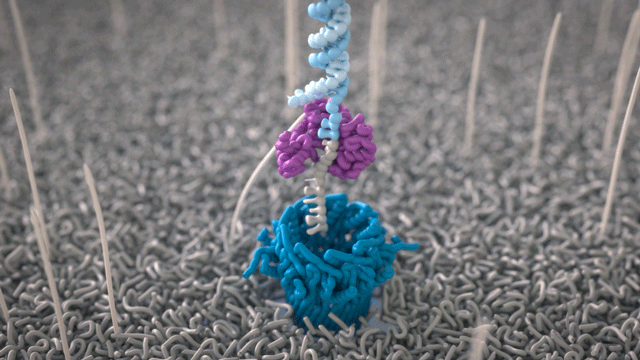 A
22
Cold Spring Harbor Laboratory – DNA Learning Center
[Speaker Notes: 3 – DNA or RNA]
Check For Understanding
Raise your fingers (1-4) to share your answer.

Synthetic Membrane
Motor Protein
DNA or RNA
Nanopore
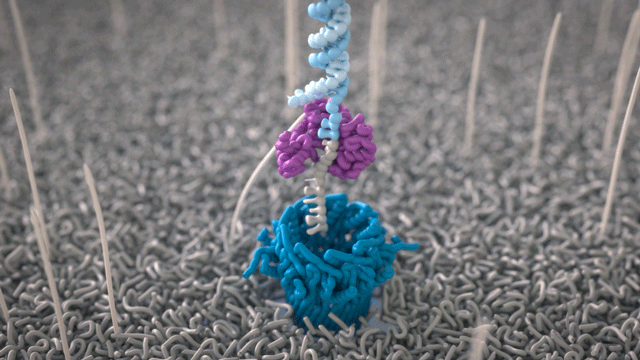 B
23
Cold Spring Harbor Laboratory – DNA Learning Center
[Speaker Notes: 4 - Nanopore]
Check For Understanding
Raise your fingers (1-4) to share your answer.

Synthetic Membrane
Motor Protein
DNA or RNA
Nanopore
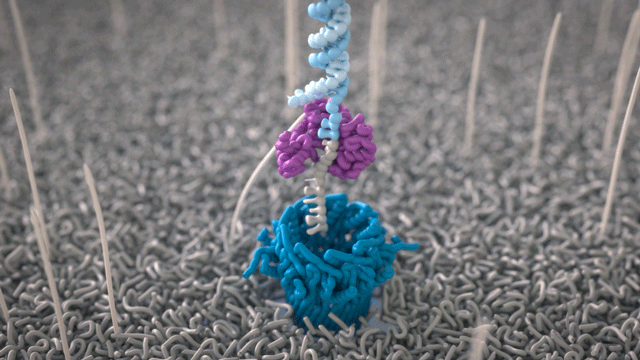 C
24
Cold Spring Harbor Laboratory – DNA Learning Center
[Speaker Notes: 2 – Motor Protein]
Check For Understanding
Raise your fingers (1-4) to share your answer.

Synthetic Membrane
Motor Protein
DNA or RNA
Nanopore
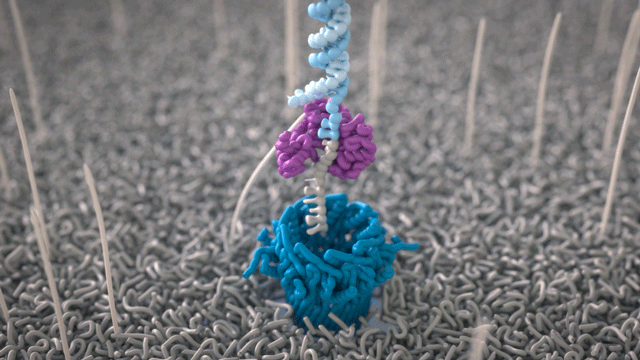 D
25
Cold Spring Harbor Laboratory – DNA Learning Center
[Speaker Notes: 1 – Synthetic Membrane]
Check For Understanding
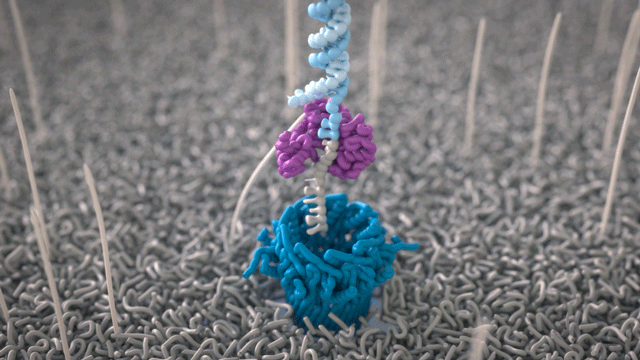 DNA or RNA
Motor Protein
Nanopore
Synthetic  Membrane
Read length is up to 4 Mb
Long reads sequencing mode: 10–100kb
Ultra-long sequencing mode: 100–300kb
26
Cold Spring Harbor Laboratory – DNA Learning Center
[Speaker Notes: The motor protein enzyme associates with the nanopore in the flow cell synthetic membrane and controls the DNA or RNA strand movement through the nanopore at a defined speed. 

In addition to controlling translocation speed, the motor protein has helicase activity, enabling double-stranded DNA or RNA–DNA duplexes to be unwound into single-stranded molecules that pass through the nanopore.

© The read length of nanopore sequencing is up to 4 Mb
In long reads sequencing mode you can reach read lengths of 10–100kb
and in ultra-long sequencing mode you can reach read lengths of 100–300kb.]
Review – Base Calling
This digital method of reading DNA or RNA sequence has multiple benefits:
Real-time analysis
PCR free, no amplification bias
Modified base detection
Read-length agnostic
Direct sequencing of DNA or RNA
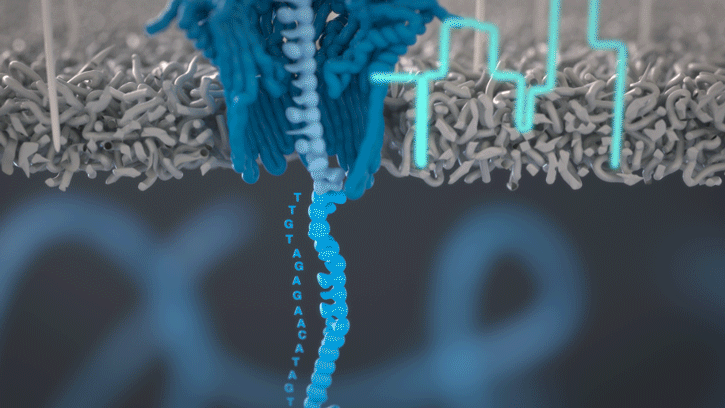 Electrical signal turned into 
base calls
Disclaimer: The real-time base caller has lower accuracy. For many applications, it might be beneficial to do the base calling afterwards with a more powerful GPU and a more compute intensive algorithm [i.e., duplex with super accuracy (SUP)].
27
Cold Spring Harbor Laboratory – DNA Learning Center
[Speaker Notes: Again, the DNA blocks an electrical current depending on what base is present in the pore

and the changes in current are decoded into the DNA sequence – this is called base calling.

© This digital method of reading DNA or RNA sequences has multiple benefits:
- Real-time analysis
- PCR free, no amplification bias
- Modified base detection
- Read-length agnostic
- Direct sequencing of DNA or RNA


Disclaimer: The real-time base caller has lower accuracy. For many applications, it might be beneficial to do the base calling afterwards with a more powerful GPU and a more compute intensive algorithm [i.e., duplex with super accuracy (SUP)]. 


_______________________
(See the Duplex sequencing page on the Nanopore website for details.)]
Flow CellWhere Nanopores are Housed
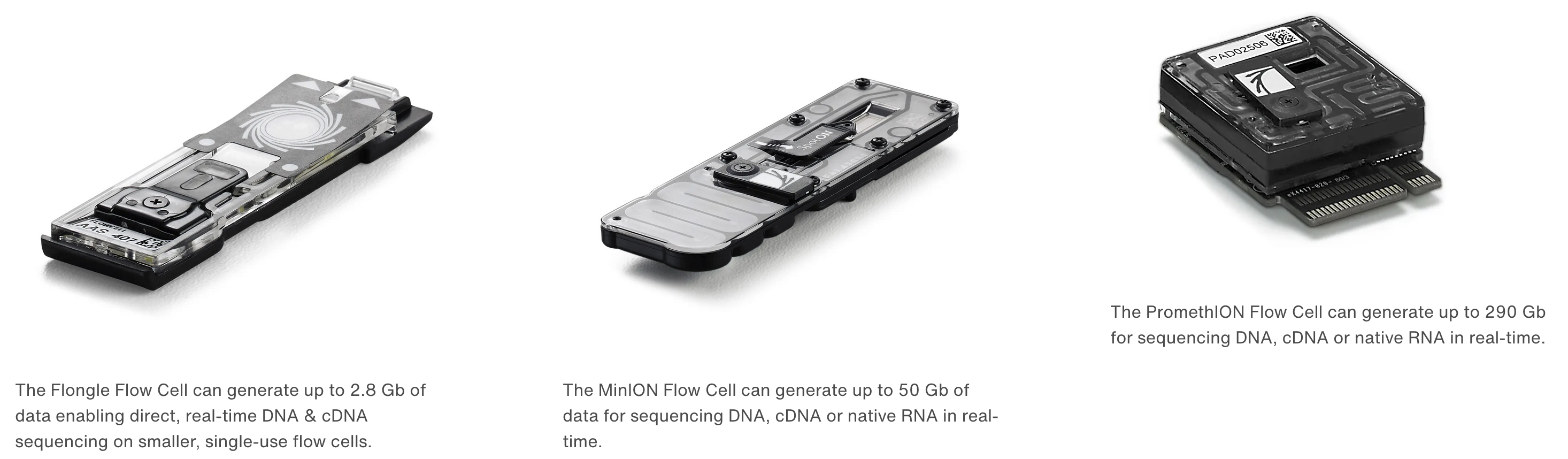 The Flongle Flow Cell can generate up to 2.8 Gb of data enabling direct, real-time DNA & cDNA sequencing on smaller, single-use flow cells.
The MinION Flow Cell can generate up to 50 Gb of data for sequencing DNA, cDNA or native RNA in real-time.
The PromethION Flow Cell can generate up to 290 Gb for sequencing DNA, cDNA or native RNA in real-time.
28
https://nanoporetech.com/platform/technology/flow-cells-and-nanopores
[Speaker Notes: Now that we’ve discussed how ONT sequencing works, let’s look at some of the items we’ll need to conduct our sequencing. 

All ONT sequencing devices rely on flow cells for sequencing to take place — this is where the nanopores are housed. 

As you can see here, there are 3 different types of flow cells. 

The Flongle and MinION are the two flow cells you are most likely to use in educational settings. 

The Flongle flow cell has the smallest number of channels and pores and is single-use. Flongle flow cells can be used for amplicons, plasmids, and small genomes. 

The MinION flow cell has significantly more channels and pores and it can be reused up to five times. MinION flow cells can be used for whole genomes.]
MinION Flow Cell
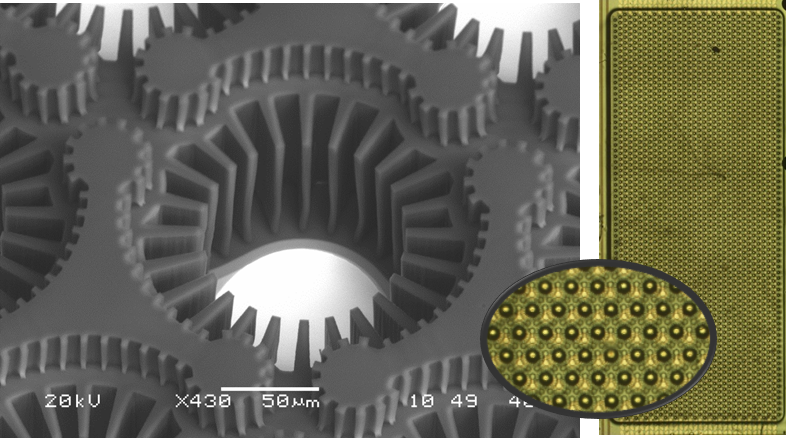 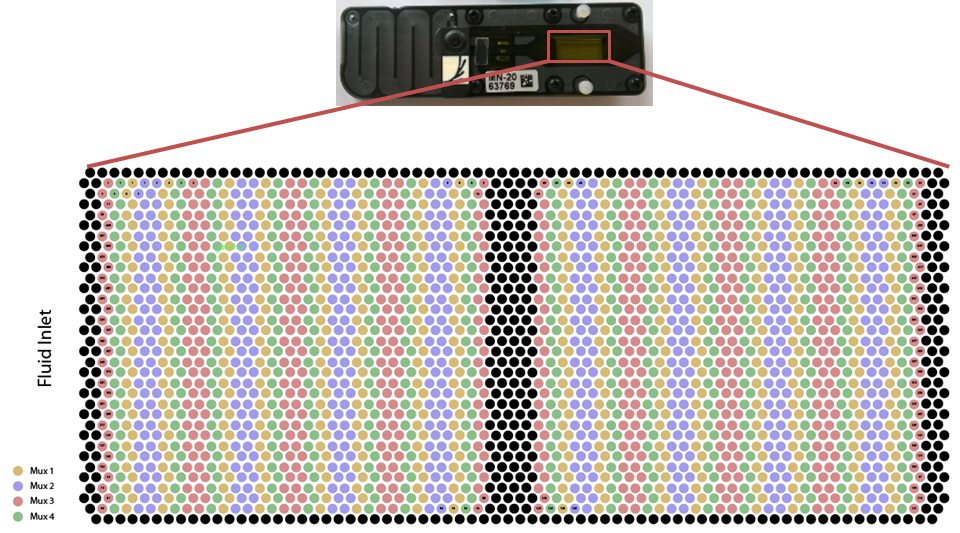 MinION Mk1B and Mk1C/GridION  Flow Cell Channel Layout
SEM image of a single sensor well (left) and the hexagonal array of wells (right).
29
Oxford Nanopore Technologies
[Speaker Notes: The sensor area of the flow cell, shown in the figure on the right, is comprised of many individual sensor wells, each designed to hold a single nanopore. 

The figure on the left shows the channel layout of the MinION Mk1B and Mk1C/GridION flow cell. 

Each flow cell has 512 measurement channels, and each channel has four nanopores [4x multiplexing (MUX)] — which yields a total of 2,048 active sensor wells. 

The bottom part of the figure shows the fluid inlets, and the different colors correspond to MUX 1–4. 

The black wells are inactive (i.e., not connected to the application specific integrated circuit (ASIC) or redundant wells). 

Most sequencing scripts select the best 512 wells for the initial sequencing run, and then switch to other wells during the later part of the sequencing run.]
Nanopore Sequencing Devices
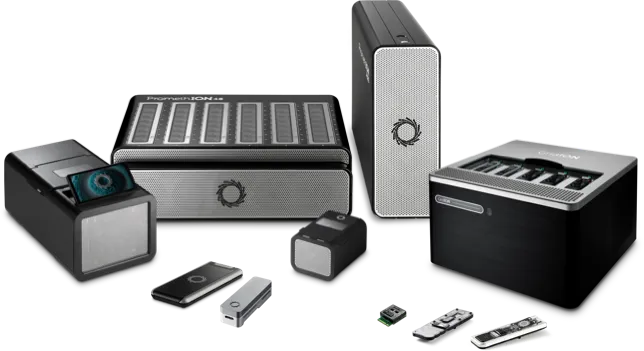 $1,999
30
Oxford Nanopore Technologies
[Speaker Notes: ONT has a range of low- to high-throughput sequencing devices available to suit your scientific needs.

© Educational settings typically use the smallest sequencing device, the MinION Mk1B, circled here in red. 

This USB-powered portable sequencing device is small enough to fit in your pocket and can use either the Flongle or MinION flow cells. 

© The MinION Mk1B costs $1,999.]
ONT Sequencing Workflow
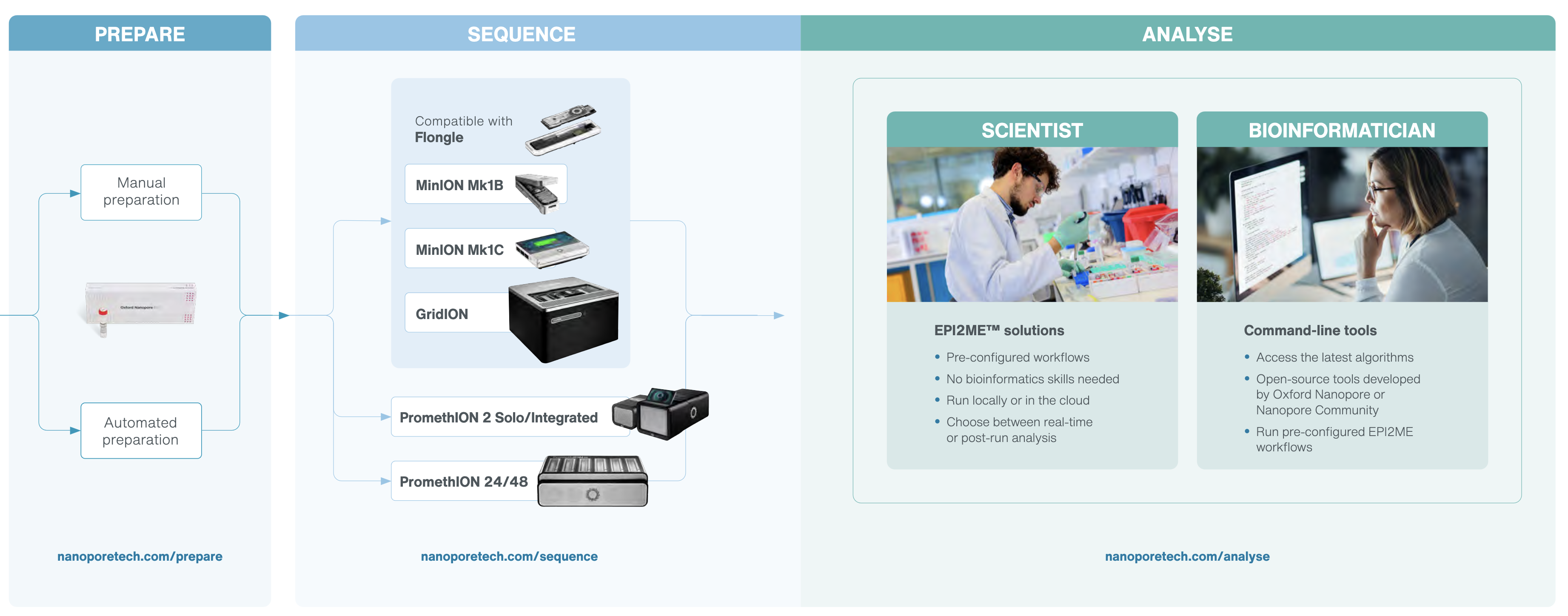 31
Oxford Nanopore Technologies Product Brochure
[Speaker Notes: Here we see the three parts of the ONT sequencing workflow. 

© Part 1 is library preparation, which is the conversion of a DNA or RNA sample to a suitable format for sequencing. 

Select the library preparation kit that matches your specific experimental needs — your choice of read length (short to ultra-long), turnaround time, input amount, sample multiplexing, modification detection, and output requirements. 

Examples of kits include the Rapid DNA Barcoding Kit and the Ultra-Long DNA Sequencing Kit.

©© Part 2 is running the sequencer on our chosen type of flow cell and sequencing device.

©© Part 3 is analyzing the sequencing data and we can start doing this as soon as the sequencing begins.]
Agenda
Review of RNA-Seq Short-read Sequencing
Overview and benefits of Long-read Sequencing
Oxford Nanopore Sequencing
Pacific Biosciences Sequencing
32
[Speaker Notes: Now that we’ve had an overview of Oxford Nanopore Sequencing, let’s jump into another method of long-read sequencing—Pacific Biosciences (or PacBio) Sequencing.]
PacBio SMRT Sequencing – SMRTbell Template
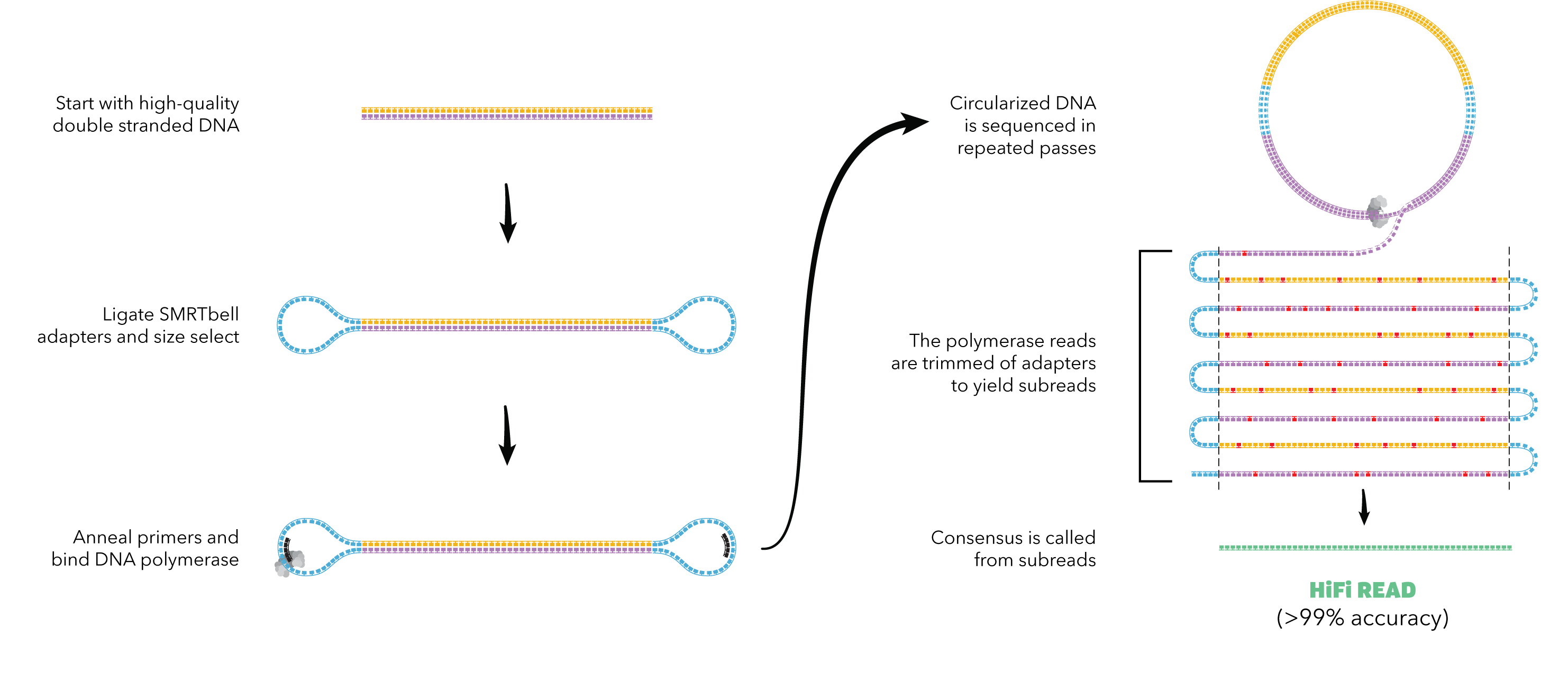 Double-stranded DNA insert
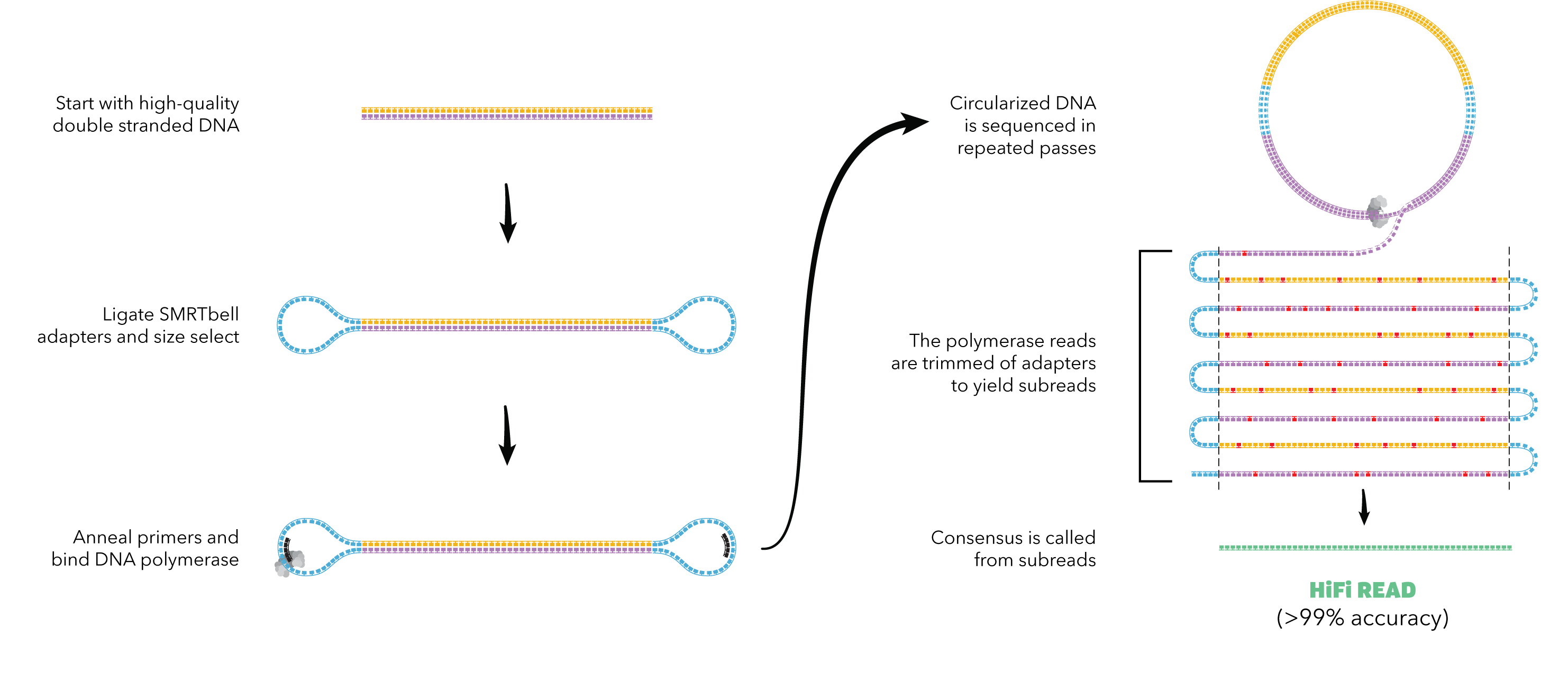 Ligate hairpin adapters
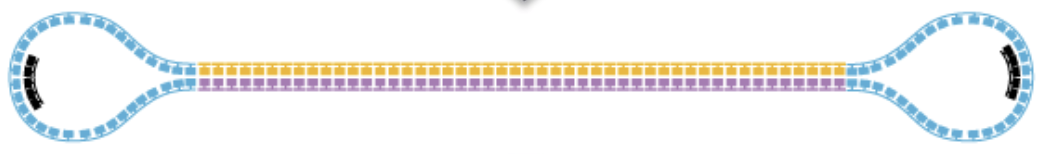 Anneal sequencing primers
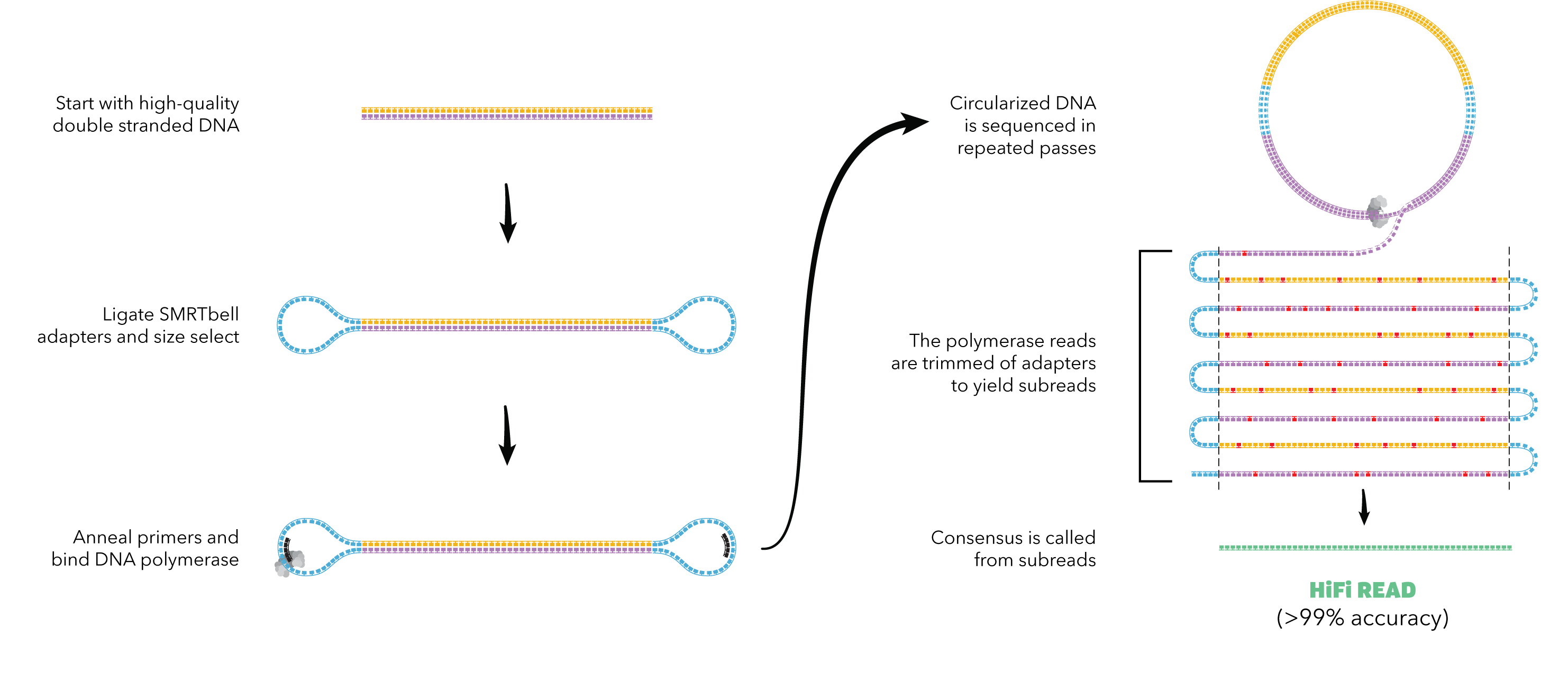 Bind DNA polymerase
33
Pacific Biosciences Template Preparation
[Speaker Notes: In PacBio single-molecule, real-time (or SMRT) sequencing, the sequencing template is called a SMRTbell.

A SMRTbell template consists of a double-stranded region, known as the insert. The forward DNA strand is shown in orange and the reverse DNA strand is shown in purple. 

© Preparation of the SMRTbell template begins by ligating single-stranded hairpin adapters, shown in blue. 

© Sequencing primers, shown in black, then anneal to the hairpin adapters as the hairpin adapters contain a sequence complementary to the primer. This forms a topologically circular molecule known as the SMRTbell. 

© Once the SMRTbell has been generated, it is bound by a DNA polymerase, shown in gray.

© As the DNA polymerase extends a primer from one of the hairpin adapters, shown by the red arrow, it uses one strand as the template strand and displaces the other. 

© When the polymerase returns to the 5′-end of the other primer, it begins strand displacement of the primer and continues to synthesize DNA (moving in the direction of the black arrow). 

The resulting sequence is derived from both the forward and reverse strands. 





Text:
https://www.ncbi.nlm.nih.gov/pmc/articles/PMC2926623/]
Key components of SMRT Sequencing
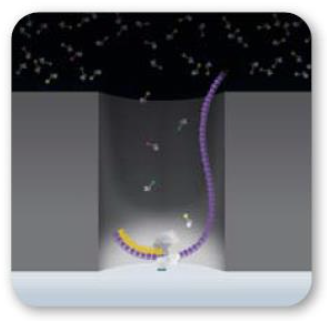 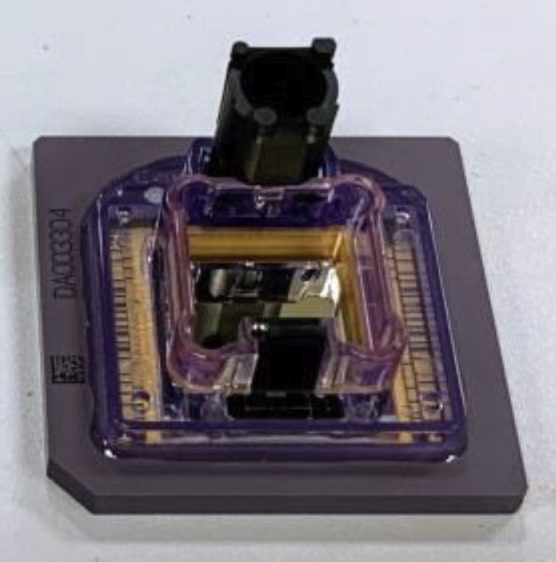 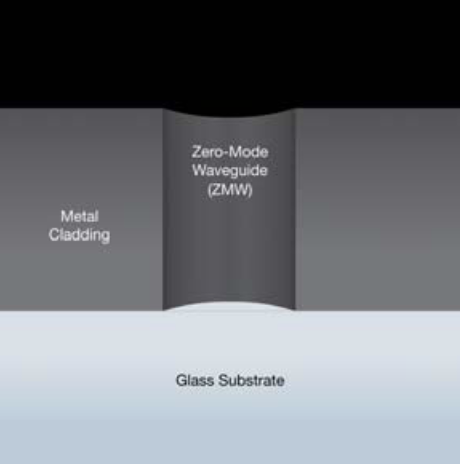 8M SMRT Cell
Zero-Mode Waveguides (ZMWs)
Each SMRT Cell can contain up to 8 million ZMWs, all of which are liquid-filled chambers.
34
Pacific Biosciences: SMRT Sequencing Overview
[Speaker Notes: There are 3 key components of SMRT sequencing. 

© Sequencing is performed on SMRT Cells. The SMRT Cell is a small consumable device that is roughly the size and shape of a computer chip where the chemistry of SMRT sequencing takes place on PacBio long-read sequencing instruments. Prior to sequencing, SMRT Cells are loaded into the PacBio long-read sequencing instrument much like you would load an ink cartridge into a printer. 

© The flat interior surface of the SMRT Cell contains numerous nanometer-scale perforations or wells called zero mode waveguides (or ZMWs). 

© Each 8M SMRT Cell can contain up to 8 million ZMWs, all of which are liquid-filled chambers. 

© As the DNA mixture floods the ZMWs, the SMRTbell template and DNA polymerase become immobilized on the bottom of the ZMW chamber. 





Text:
https://www.pacb.com/blog/smrt-cell/]
Key components of SMRT Sequencing
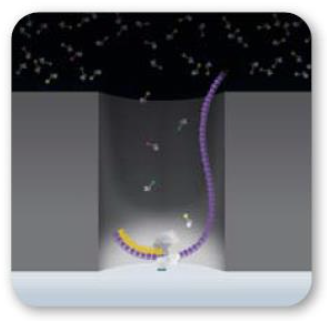 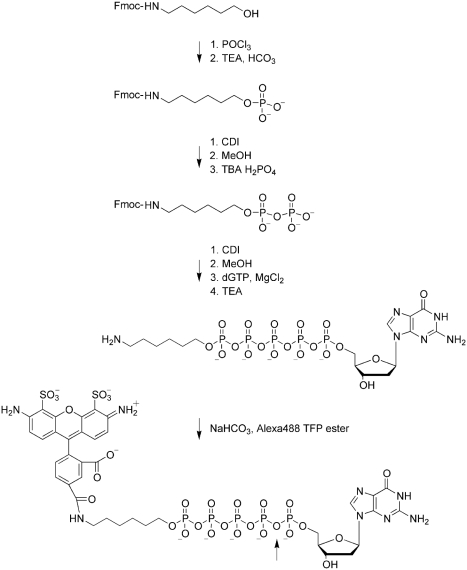 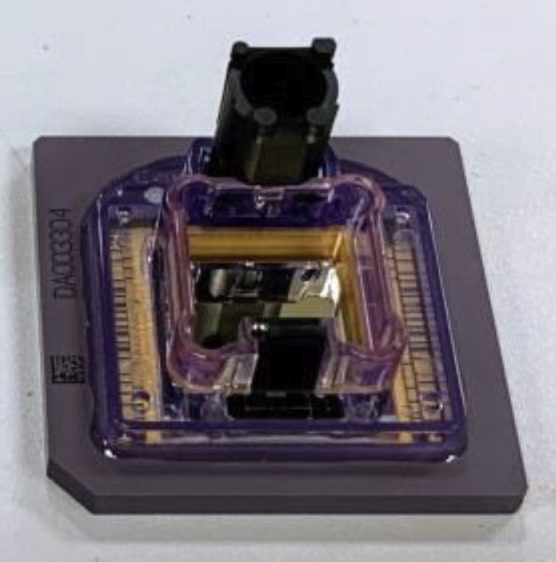 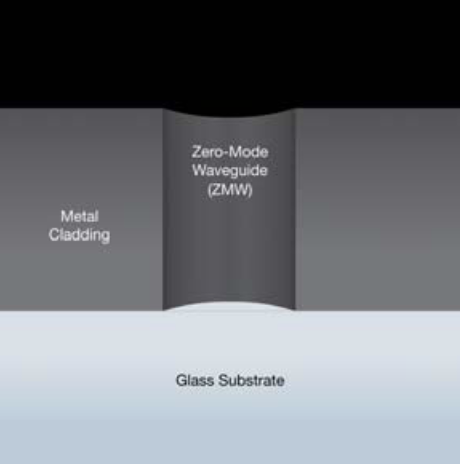 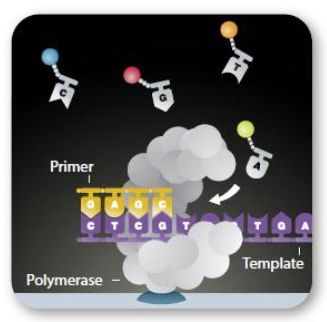 SMRT Cell
Zero-Mode Waveguides (ZMWs)
Phospholinked Nucleotides
Each SMRT Cell can contain up to 8 million ZMWs, all of which are liquid-filled chambers.
Pacific Biosciences: SMRT Sequencing Overview
Korlach et al., 2008
35
[Speaker Notes: High concentrations of phospholinked nucleotides are added into the ZMWs to begin the sequencing reaction. 

© Phospholinked nucleotides have fluorophores, circled in red, which are fluorescent chemical compounds, attached to the triphosphate chain, which is naturally cleaved when the nucleotide is incorporated.

Sequencing by synthesis approaches (e.g., Illumina) typically chemically attaches the fluorophore to the base directly, which means the fluorophore becomes a permanent part of the DNA strand. 

Multiple dye molecules create steric hindrance and limit the processivity of the polymerase. 

The Illumina sequencing process incorporates one nucleotide at a time to work around this issue.

Here we see a phospholinked nucleotide — where the fluorophore is attached to the phosphate chain instead of the base. 

When the nucleotide is incorporated into the DNA strand, the phosphate chain along with the fluorophore will be cleaved. 

PacBio uses phospholinked nucleotides which enables processive synthesis of the DNA sequence (i.e., real-time sequencing).


Text:
https://www.pacb.com/blog/smrt-cell/
https://www.ndsu.edu/pubweb/~mcclean/plsc411/Pacific%20Biosciences-technology_backgrounder.pdf]
Phospholinked Nucleotide Incorporation
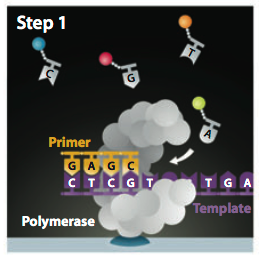 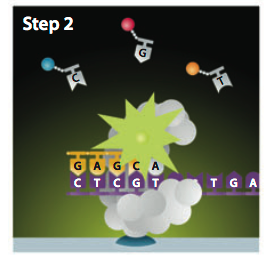 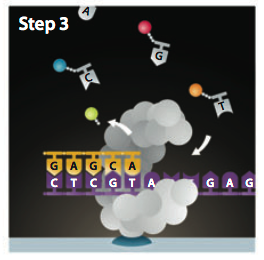 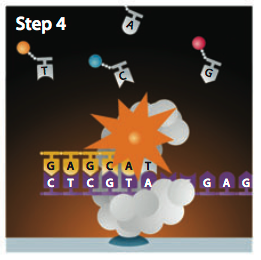 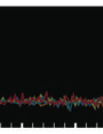 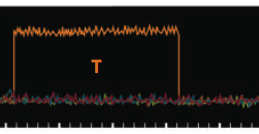 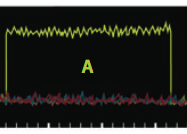 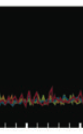 Intensity
1 DNA molecule and 1 polymerase in each well (ZMW)
4 colors flash in real-time as polymerase acts
Time
Mardis ER. Next-generation sequencing platforms. Annu Rev Anal Chem. 2013;6:287-303.
36
[Speaker Notes: Phospholinked nucleotides enable the polymerase to synthesize DNA in a fast and processive manner. 

© In Step 1 we see that fluorescent phospholinked labeled nucleotides are introduced into the ZMW. 
© 
© In Step 2, the DNA polymerase encounters the nucleotide complementary to the next base in the template, and the base is incorporated into the growing DNA chain. The base being incorporated is held in the detection volume for tens of milliseconds, producing a bright flash of light. 

© The light emitted from the excited fluorophore is detected by a camera, which records the wavelength and relative position of the incorporated base in the nascent strand. 

© In Step 3, the phosphate chain is cleaved, releasing the attached dye molecule. 
©

© In Step 4 the process continues to repeat. 

© The DNA sequence is determined by the changing fluorescent emission that is recorded within each ZMW, with a different color corresponding to each DNA base (for example, yellow, adenine; orange, thymine; red, guanine; blue, cytosine). 
©©]
2 Modes of SMRT Sequencing
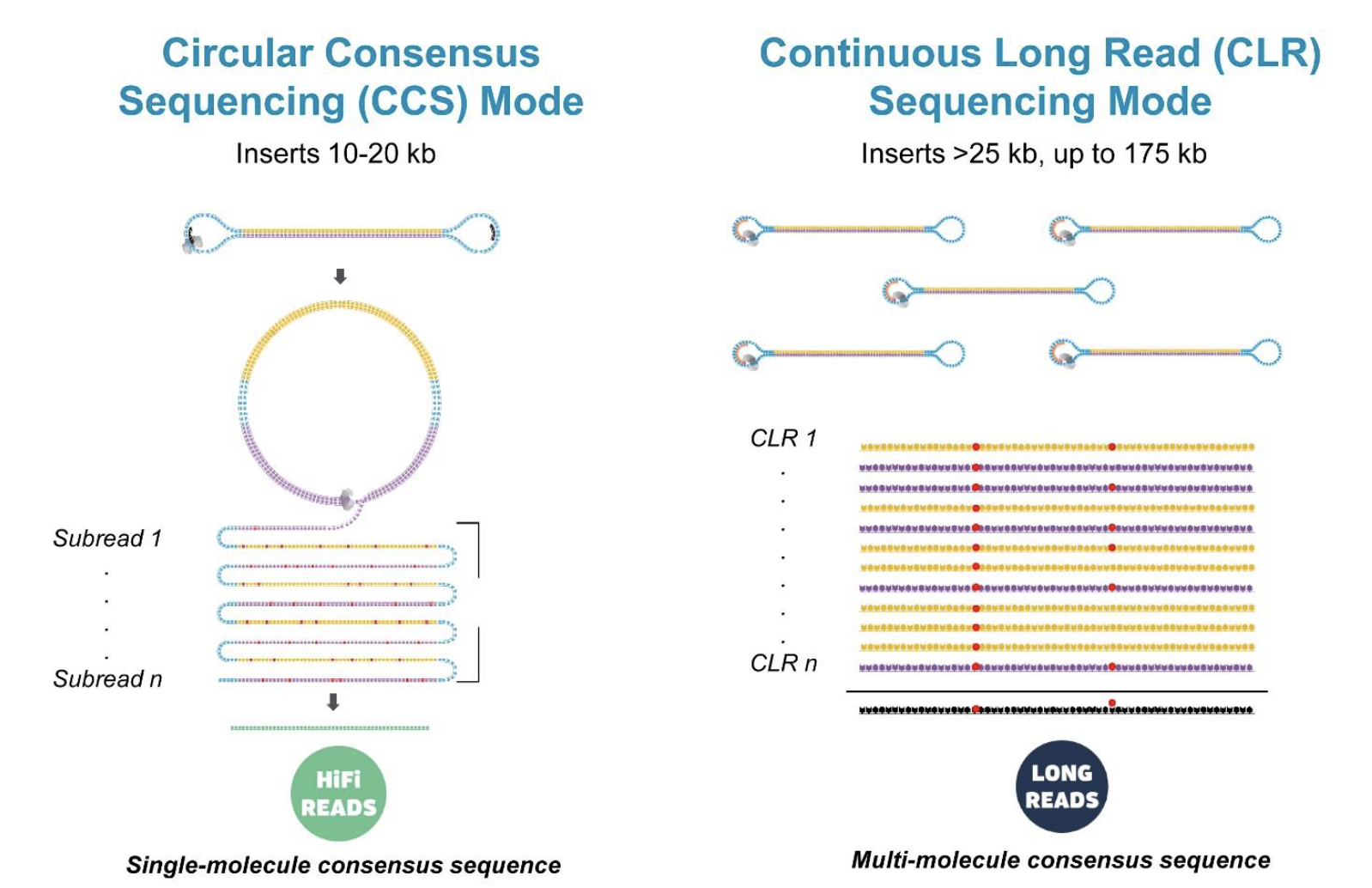 37
Pacific Biosciences
[Speaker Notes: There are two major modes of SMRT sequencing: Circular Consensus Sequencing (or CCS) and Continuous Long Read (or CLR) Sequencing. The tradeoffs for the two sequencing modes are between quality and read length. 

In CCS mode, shown on the left, one would use shorter inserts (10-20kb) and sequence the smaller inserts multiple times. 

Each pass through the SMRT bells will generate a subread in the plus strand and a subread in the minus strand. 

Each subread will contain some random errors. 

However, because the same DNA sequence is being sequenced multiple times in both the plus strand and the minus strand, the consensus sequence derived from the alignment of all the subreads will have high levels of accuracy. 

This sequencing mode is used to generate the HiFi reads (where the quality of the sequencing read is at least Q20).]
2 Modes of SMRT Sequencing
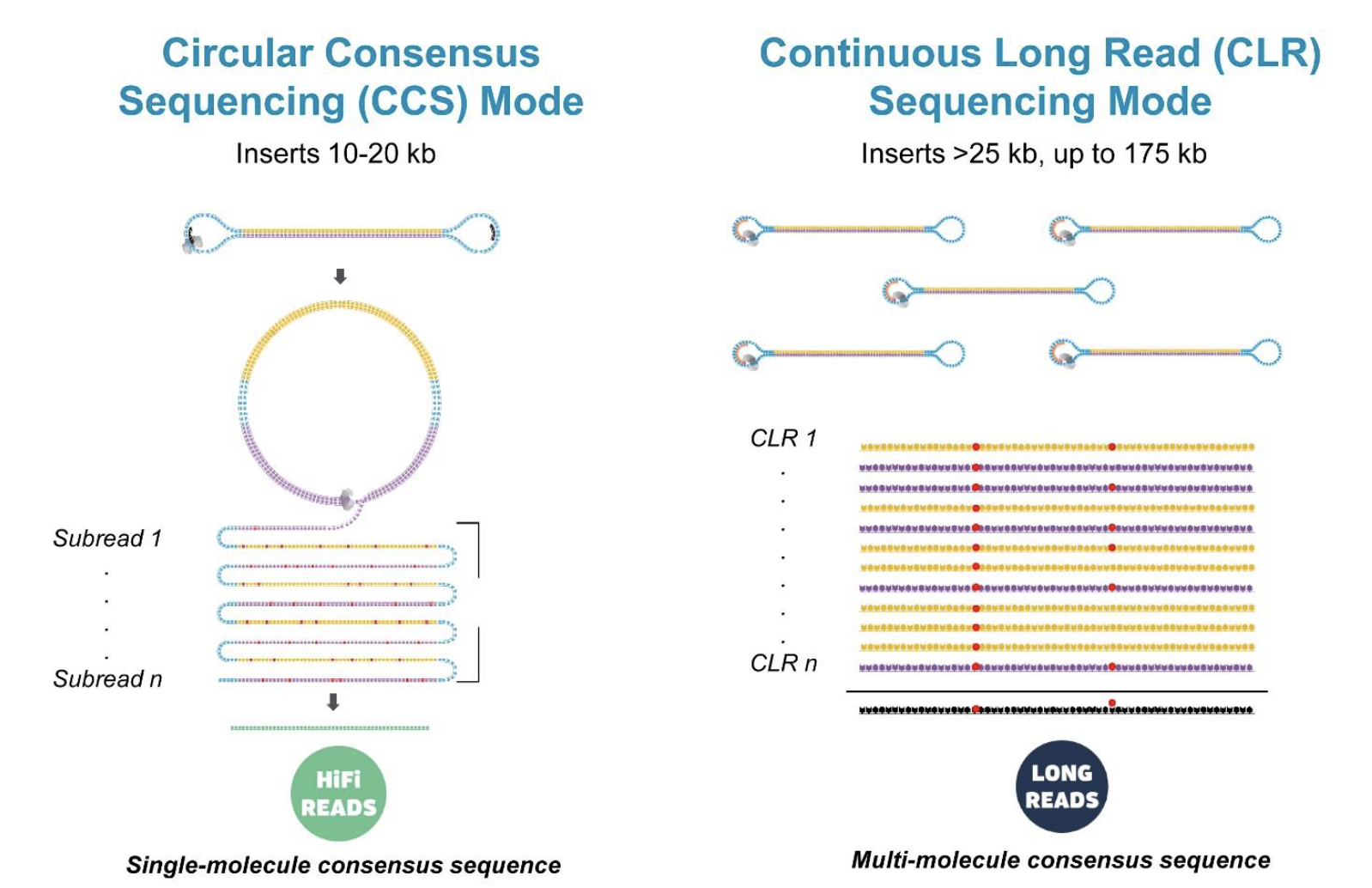 38
Pacific Biosciences
[Speaker Notes: In CLR sequencing mode, shown on the right, the goal is to generate the longest read possible (up to 175 kb). 

The longer insert means there are fewer passes through the SMRT bells (i.e., fewer subreads), which results in reads that are less accurate than the CCS reads. 

The CLR reads derived from the different inserts can be aligned against each other to improve the quality of the consensus sequence.

Consequently, CCS generates shorter but more accurate reads than the CLR sequencing mode. 

Typically, CLR mode is used to generate long sequencing reads to help assemble regions with high repeat density and to identify large structural variations.]
How are HiFi reads generated?
SMRT sequencing can sequence the same DNA molecule multiple times generating highly accurate long reads, or HiFi reads.
HiFi reads are produced using circular consensus sequencing (CCS) mode on PacBio long-read systems. HiFi reads provide base-level resolution with 99.9% single-molecule read accuracy.
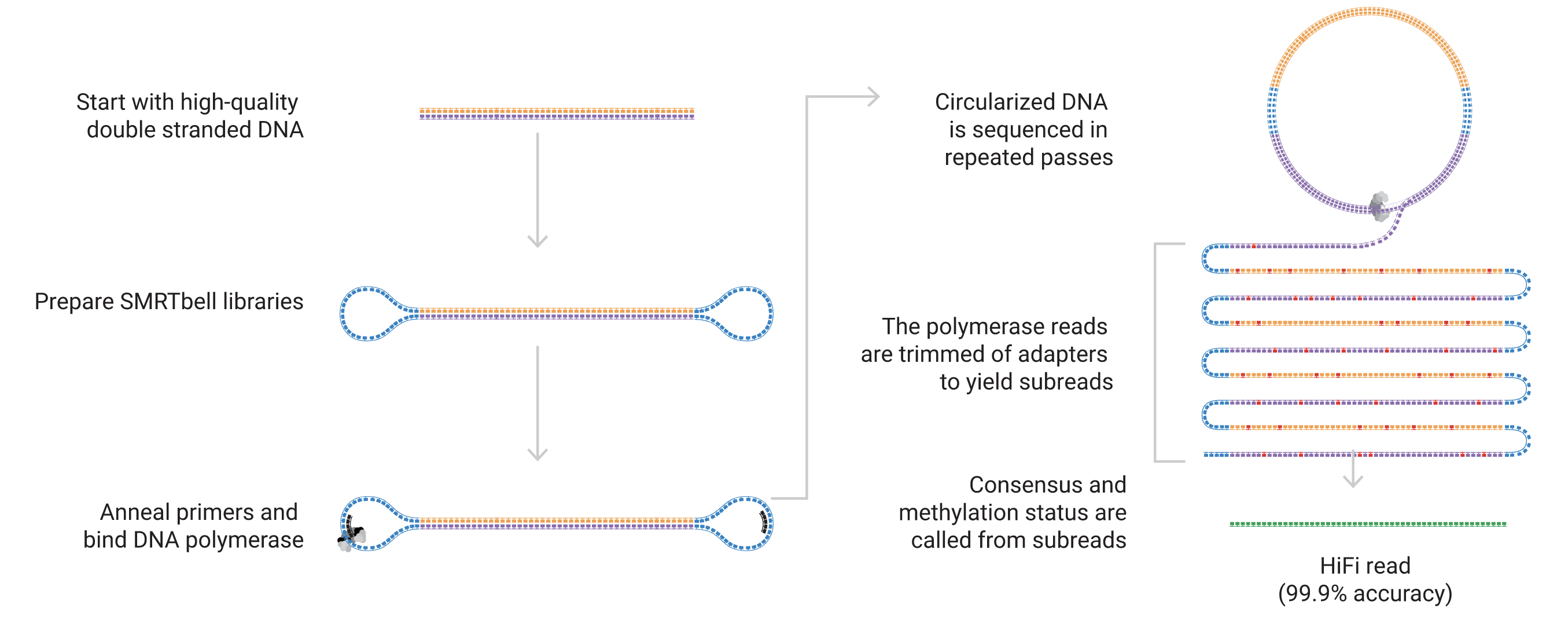 39
Pacific Biosciences – HiFi Sequencing
[Speaker Notes: SMRT sequencing can sequence the same DNA molecule multiple times generating highly accurate long reads, or HiFi reads.

HiFi reads are produced using circular consensus sequencing (or CCS) mode on PacBio long-read systems. 

HiFi reads provide base-level resolution with 99.9% single-molecule read accuracy.

Much like a race car making repeated laps around a circular racetrack, the DNA polymerase in HiFi sequencing works its way around the circularized sample molecule many times over. 

Because the polymerase generates multiple copies of each piece of DNA held within the ZMWs, PacBio long-read sequencing systems can pinpoint the sample’s correct sequence by cross-referencing each copy of the molecule to maximize accuracy in circular consensus sequencing.

Once the data from all the ZMWs in a SMRT Cell has been compiled, a primary data output is generated–ready for downstream analysis by a researcher.


______________________________________________________
Text source: https://www.pacb.com/blog/long-read-sequencing/]
HiFi Reads vs. Long Reads
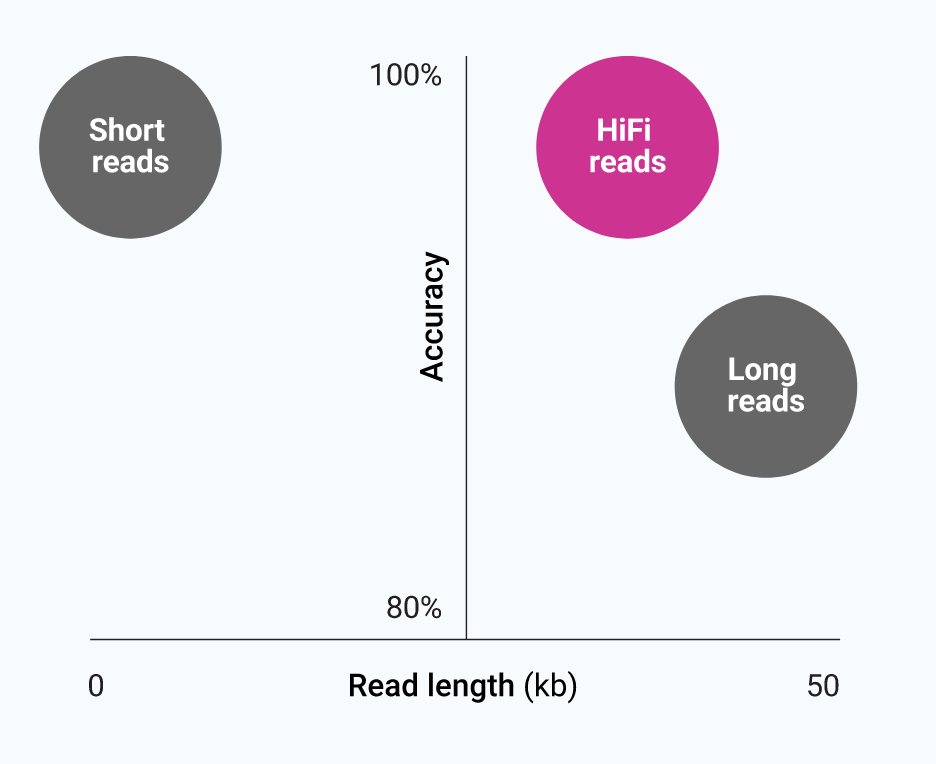 40
Pacific Biosciences - HiFi Sequencing
[Speaker Notes: Building on the analogy of the 368-page novel, it is important to note that not all long-read sequencing technologies are created equal. 

There is one critical element that sets competing long-read technologies apart: accuracy.

Correctly assembling a genome is no small undertaking and though long reads provide more context than short reads for this task, the advantages are diminished without sufficient accuracy. 

Using our book analogy, having inaccurate long-read data would be like having long snippets of text that are coherent enough to provide plot context but are at the same time filled with spelling errors and garbled, nonsensical text that make it difficult to discern exactly how a key event happened and when. 

Much like with short reads, overcoming the analytical challenges presented by inaccurate long-read technologies can be time-consuming and require complex computational processing and data polishing. 

In our analogy, if the genomic equivalent of a summary of the novel is all that is required, then this level of accuracy might be acceptable. 

However, if the task demands that every letter and every point of punctuation be as correct as possible in the reconstruction, then the best possible snippets are required.

To meet this dual demand for both length and accuracy in genomic analysis, HiFi sequencing was developed by scientists at PacBio.

PacBio is the only sequencing technology to offer HiFi reads that provide accuracy of 99.9%, on par with short reads and Sanger sequencing. 

With HiFi reads you no longer have to compromise long read lengths for high accuracy sequencing to address your toughest biological questions.]
HiFi Reads vs. Long Reads
Disclaimer: PacBio HiFi reads typically have lower quality than Illumina data. They also have systematic errors (particularly with homopolymers and specific types of repetitive sequences; see Mc Cartney et al., 2022). 

PacBio HiFi reads are defined as reads with an accuracy of Q20 or above (error rate of 1/100; 99% accuracy). For the Revio system, the mode for the read quality is ~Q30 (99.9% accuracy; see the Revio system brochure). 

For the Illumina XLEAP-SBS chemistry, the read quality is Q40 (99.99% accuracy; see the “XLEAP-SBS chemistry enables Q40 and above data quality on NovaSeq X and NextSeq 1000/2000” blog post).
15-20 kb (HiFi)
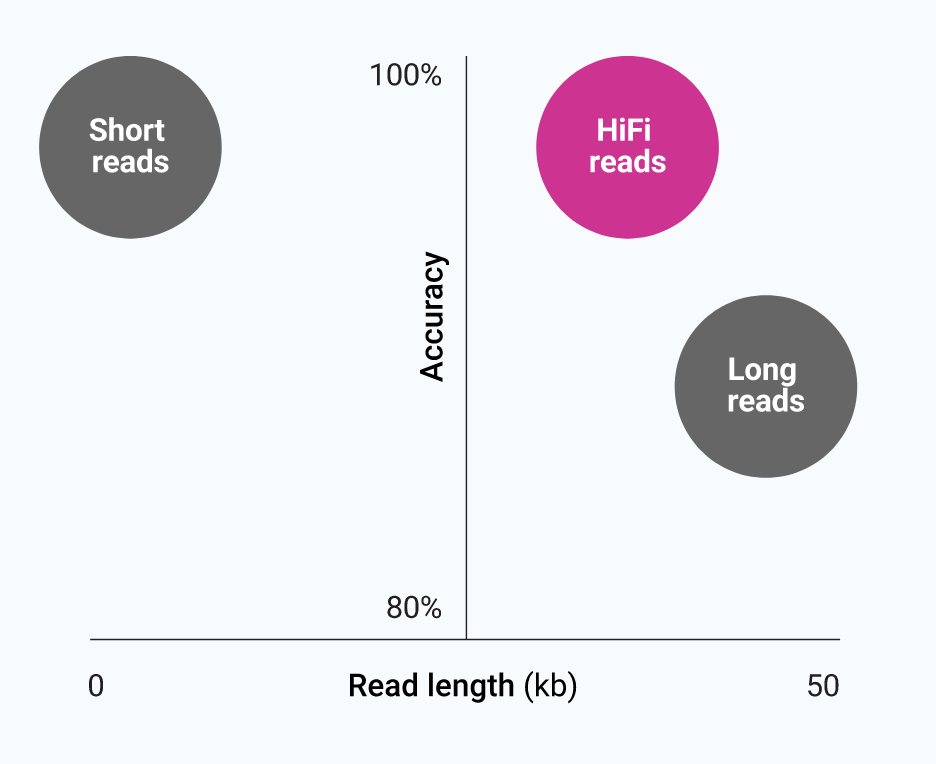 41
Pacific Biosciences - HiFi Sequencing
[Speaker Notes: HiFi reads are 15-20kb.

© Disclaimer: I’ll leave that there for your reference.]
PacBio Sequencing – How it Works
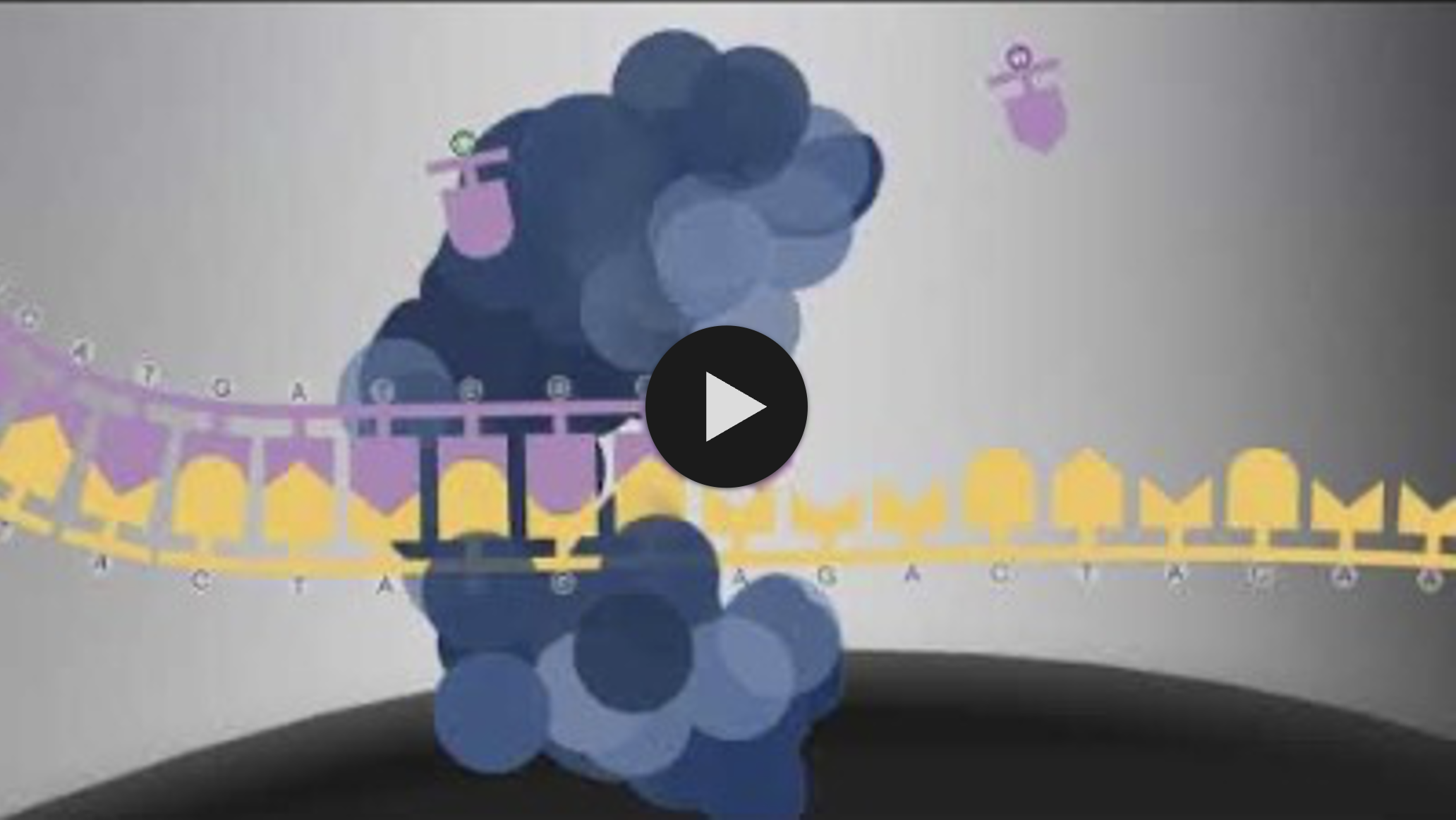 42
©PacBio PacBio Sequencing – How it Works
[Speaker Notes: 1:29

This video will provide a quick summary of what we just covered on SMRT sequencing by PacBio.]
Overview of PacBio Sequencers
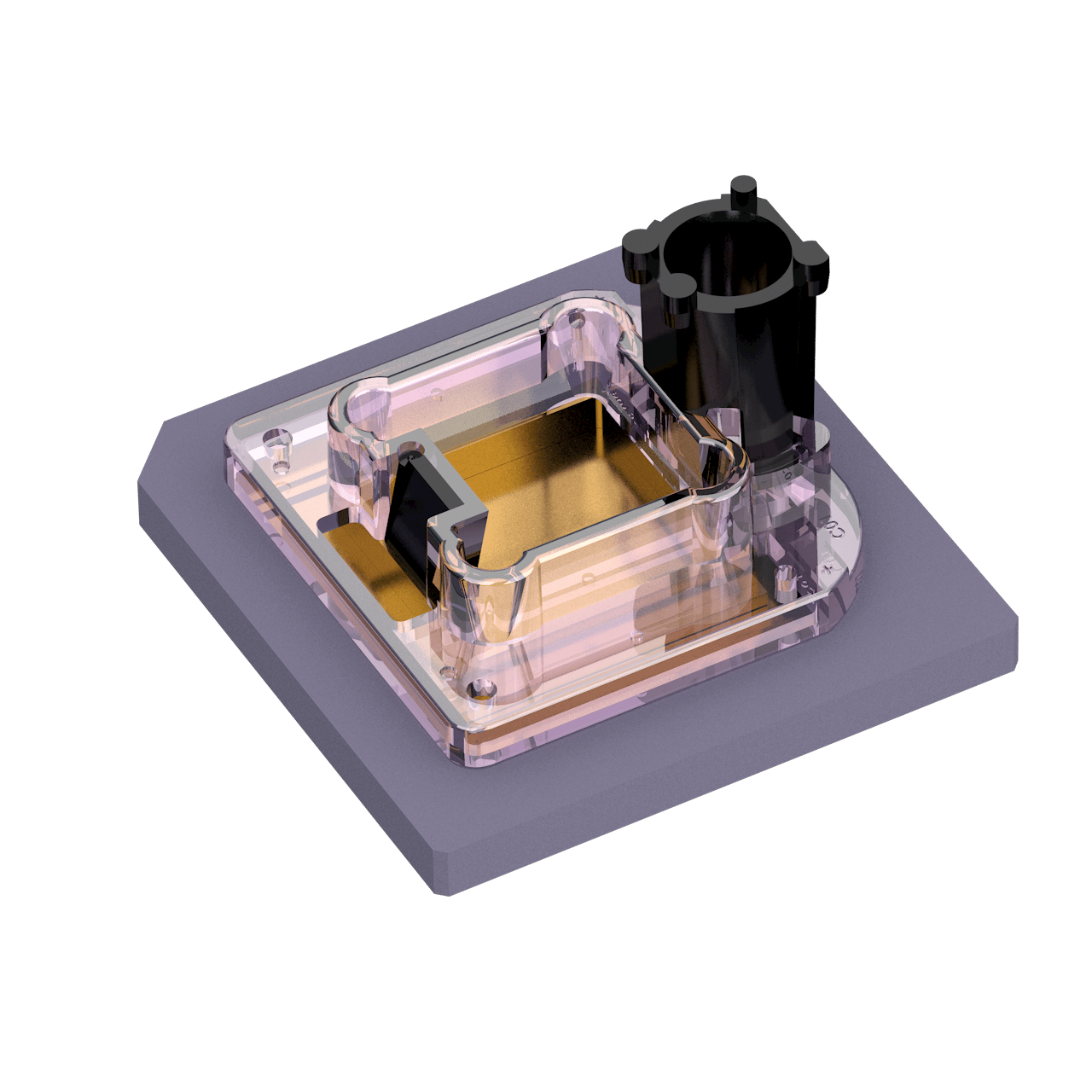 1M ZMW
Revio One Work Deck
Sequel
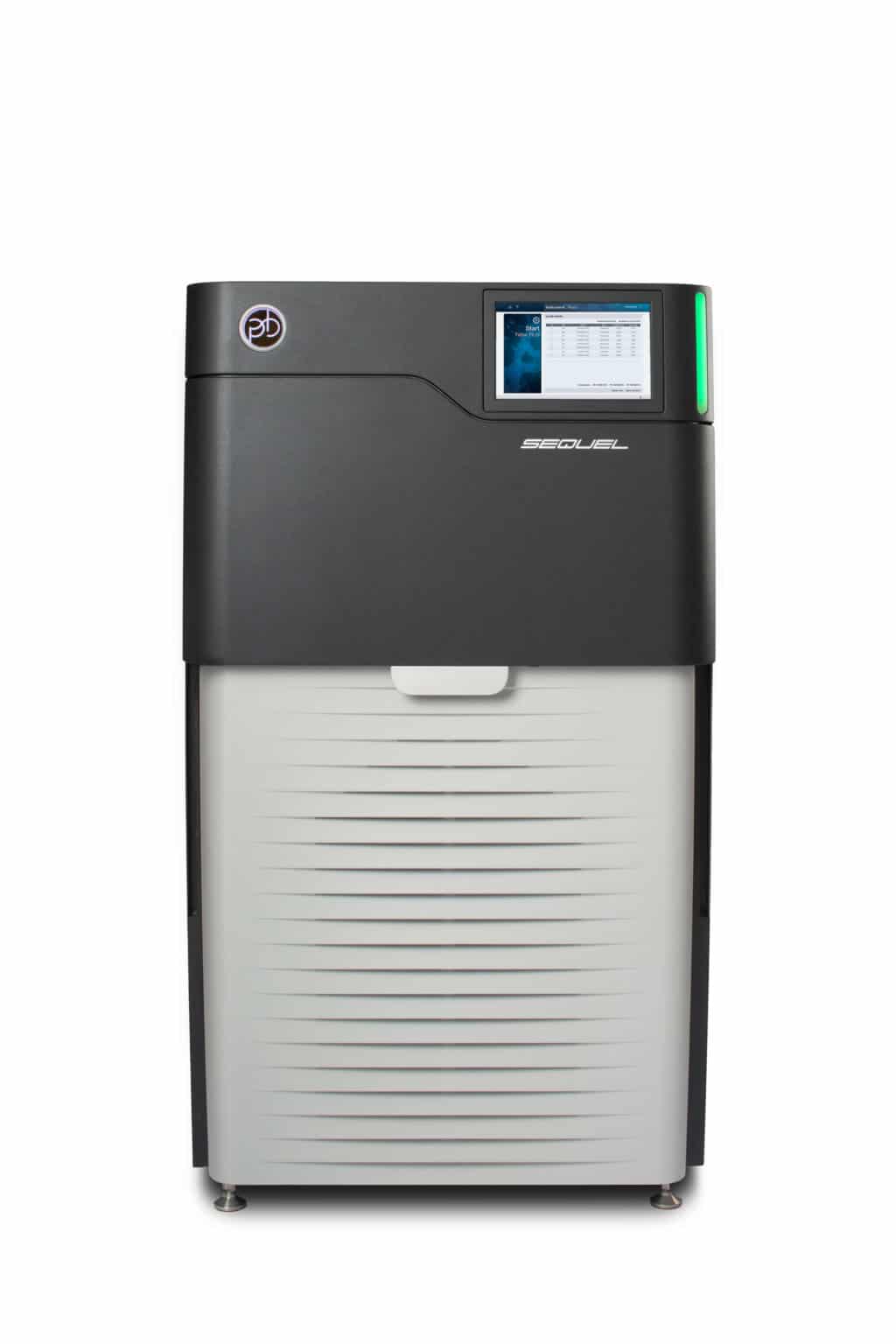 Test cell and 
leak test pad
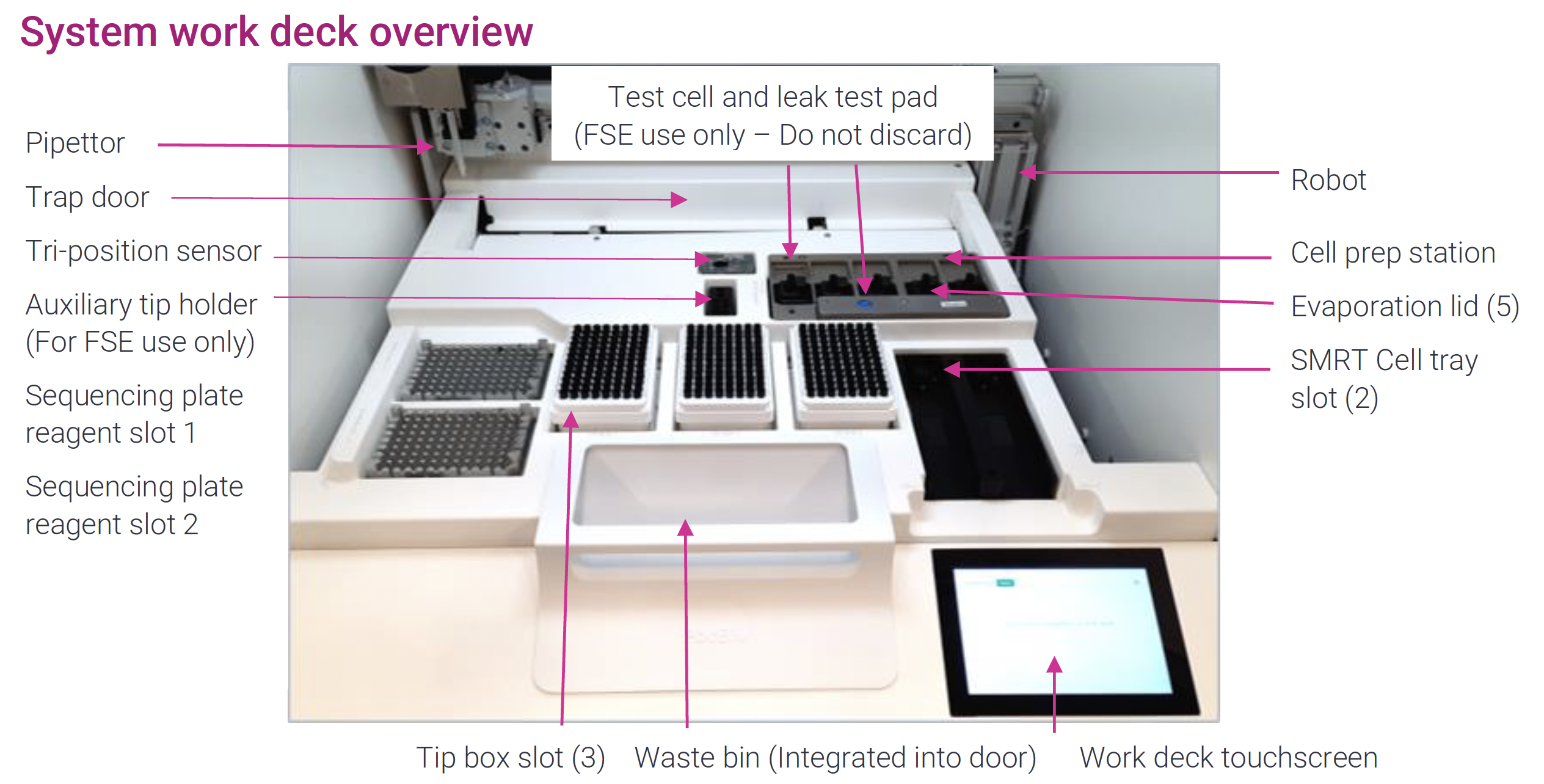 Pipettor
Robot
Trap door
Cell prep station
Tri-position sensor
Auxiliary tip holder
Evaporation lid
SMRT Cell tray slot
Sequencing plate regent slots 1 and 2
8M ZMW
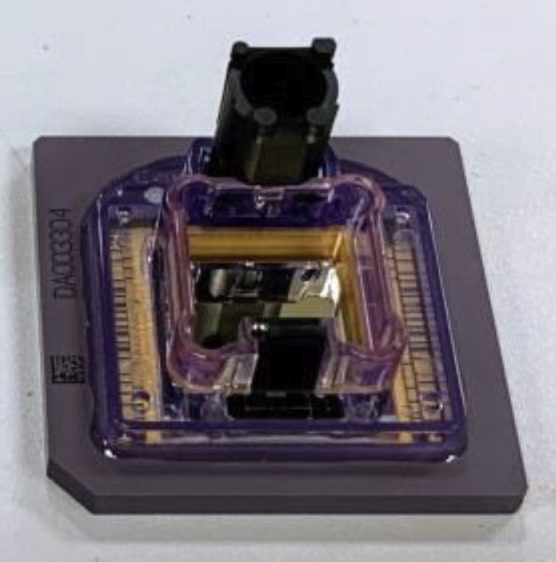 Tip box slot
Waste bin
Work deck touchscreen
Revio
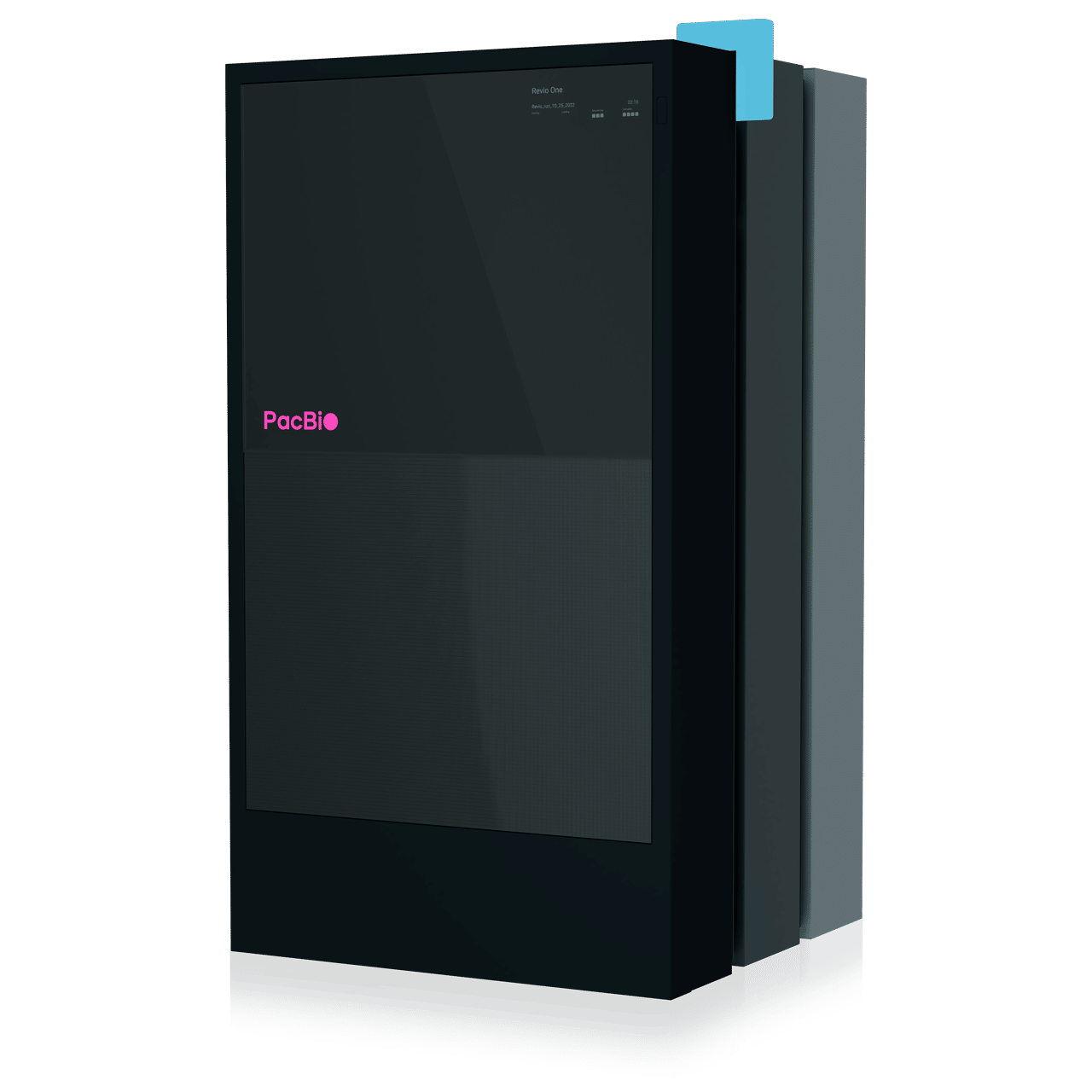 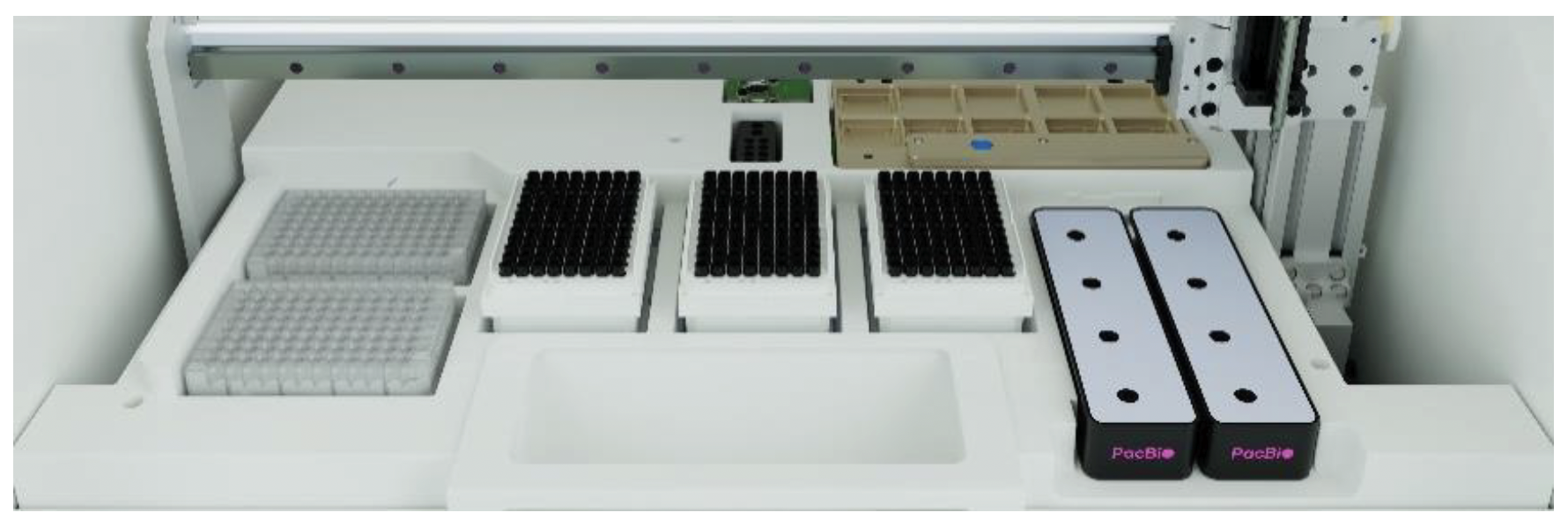 25M ZMW
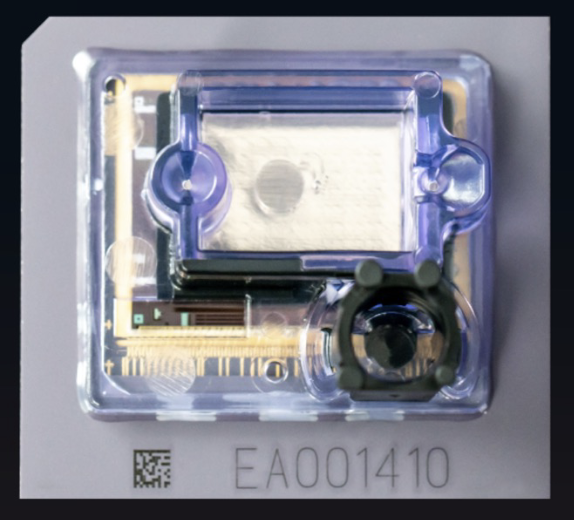 SMRT Cell tray
43
Images provided by Pacific Biosciences
[Speaker Notes: © The PacBio Sequel sequencing machine
© has been replaced by the Revio. 
© Here we see an overview of the Revio’s work deck.
© The SMRT Cell tray contains 4 Revio SMRT Cells for sequencing on the Revio system. 
© Here we see 3 different SMRT cells. 

The “M” number designation indicates how many millions of ZMWs there are within that SMRT Cell. 

A SMRT Cell 8M contains 8 million ZMWs; the Revio “25M” SMRT Cell contains 25 million ZMWs, and so on. 

The more densely packed ZMWs are within the SMRT Cell, the more molecules that can be sequenced at once which speeds up sequencing time and drives down the cost of analyzing samples. 





Photo credits:
https://www.pacb.com/media-resource-center/
https://www.pacb.com/wp-content/uploads/Sequel-II-System-v7.0-and-SMRT-Link-v7.0-Overview-Customer-Training.pdf
https://www.pacb.com/wp-content/uploads/Operations-guide-Revio-system.pdf
https://investor.pacificbiosciences.com/static-files/96c60ec1-a06a-4fa4-9ed7-4f422a8b159d]
PacBio Revio Sequencing System
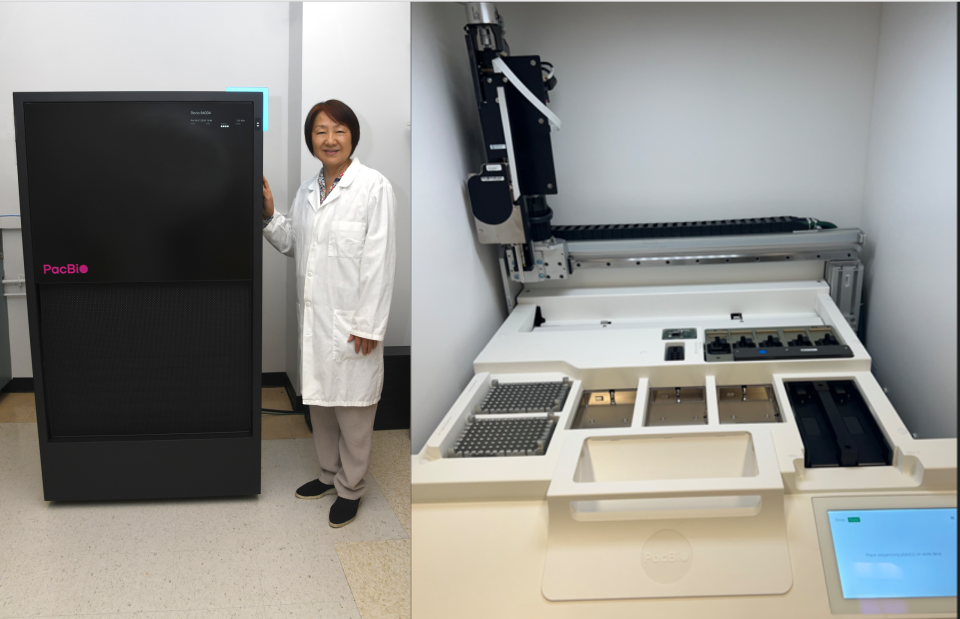 $779,000
44
Weill Cornell Medicine
[Speaker Notes: The Revio System has a U.S. list price of $779,000, and as you can tell, the system isn’t portable like we saw with the Nanopore MinION Mk1B.]
PacBio SMRT Sequencing Workflow
Although each sequencing project is unique, there are three main steps to go from DNA to discovery with SMRT sequencing.
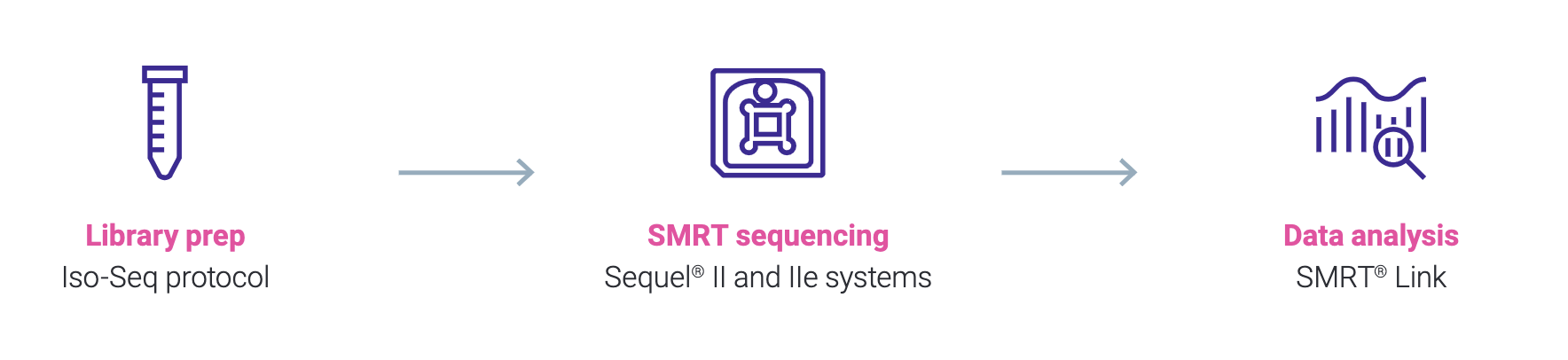 Learn more about kits for fast and easy library preparation
SMRT Link user interface and SMRT Analysis
Explore sequencing interactive
45
Pacific Biosciences – Steps of SMRT Sequencing
[Speaker Notes: The PacBio SMRT Sequencing Workflow begins with library prep.

PacBio uses a SMRTbell library format, in which DNA fragments are capped on both sides with ligated hairpin adapters, where the sequencing primers attach. This creates a circular template for the polymerase to navigate. These can be created for libraries of varying insert lengths — from 250 bp to greater than 25,000 bp. Samples can also be barcoded and multiplexed to increase throughput. 

Once your library is prepared, the PacBio sequencing system, such as the Sequel II system or Revio, takes over. As we've learned, at the heart of SMRT sequencing is the SMRT Cell, which contains millions of tiny wells called zero-mode waveguides (ZMWs). Single molecules of DNA are immobilized in these wells, and as the polymerase incorporates each nucleotide, light is emitted, and nucleotide incorporation is measured in real time. The reactions are recorded in a format that can then be analyzed using on-instrument tools, as well as additional software.

Initial analysis occurs within the instrument itself to provide the sequence output. Secondary analysis can then be performed with the SMRT Link user interface and SMRT Analysis, which feature a suite of analytical applications and visualization tools. Unique to SMRT sequencing is the ability to sequence the same DNA molecule multiple times generating highly accurate long reads, or HiFi reads.]
Isoform Sequencing (Iso-Seq)
Using SMRT sequencing to do RNA-Sequencing = marketing term is Iso-Seq
Iso-Seq data is obtained via Circular Consensus Sequencing (CCS)
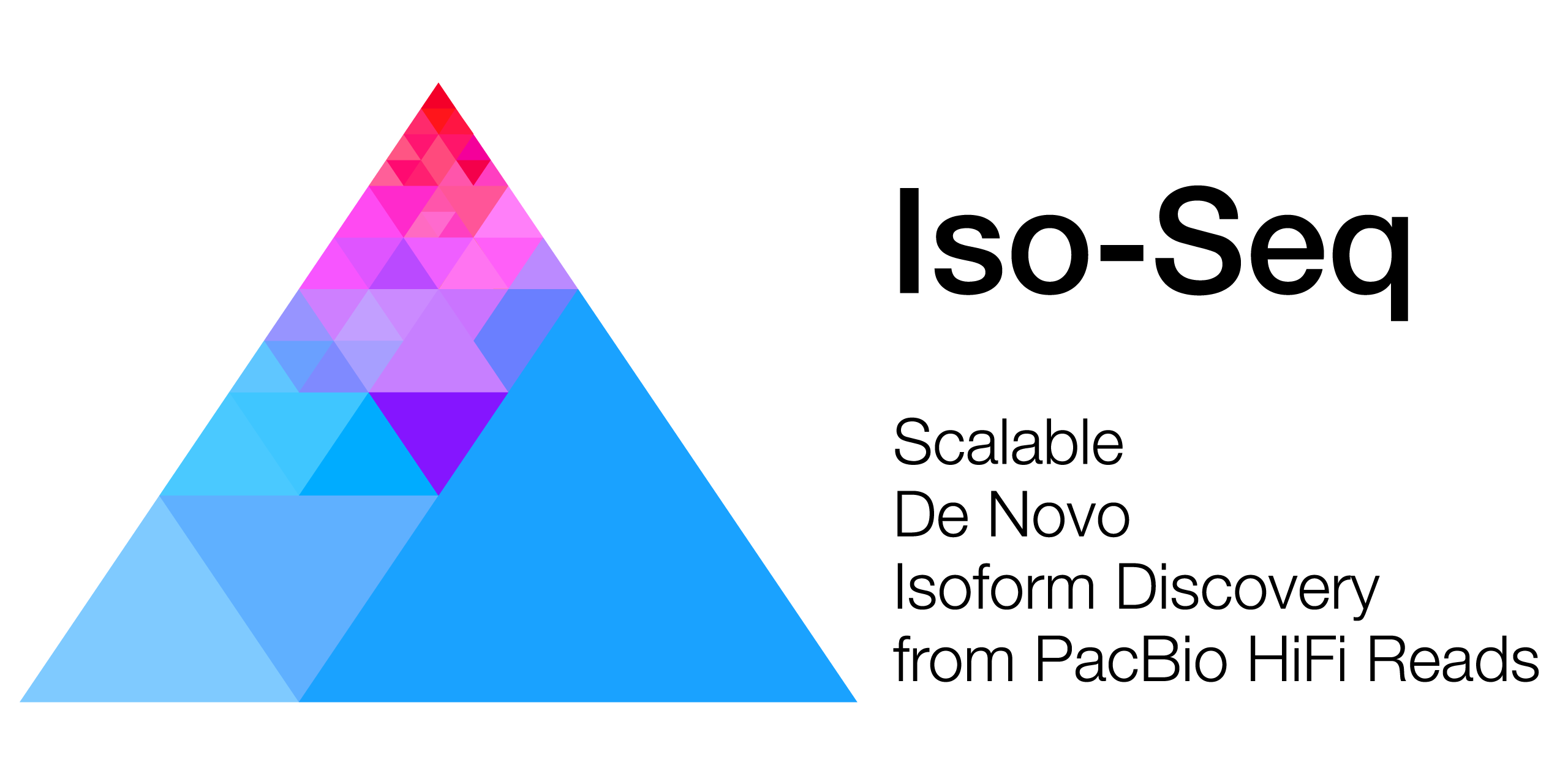 46
GitHub
[Speaker Notes: The Genomics Education Partnership’s Pathways Project has been working on obtaining PacBio Iso-Seq data to identify novel isoforms.

Isoform Sequencing (or Iso-Seq) is simply a marketing term describing the use of PacBio SMRT sequencing to do RNA-Sequencing.

Iso-Seq data is obtained via Circular Consensus Sequencing, which as we just discussed, are long reads created via the formation of consensus sequencing obtained from multiple passes on a single DNA molecue.]
Benefits of Long-read RNA-Seq
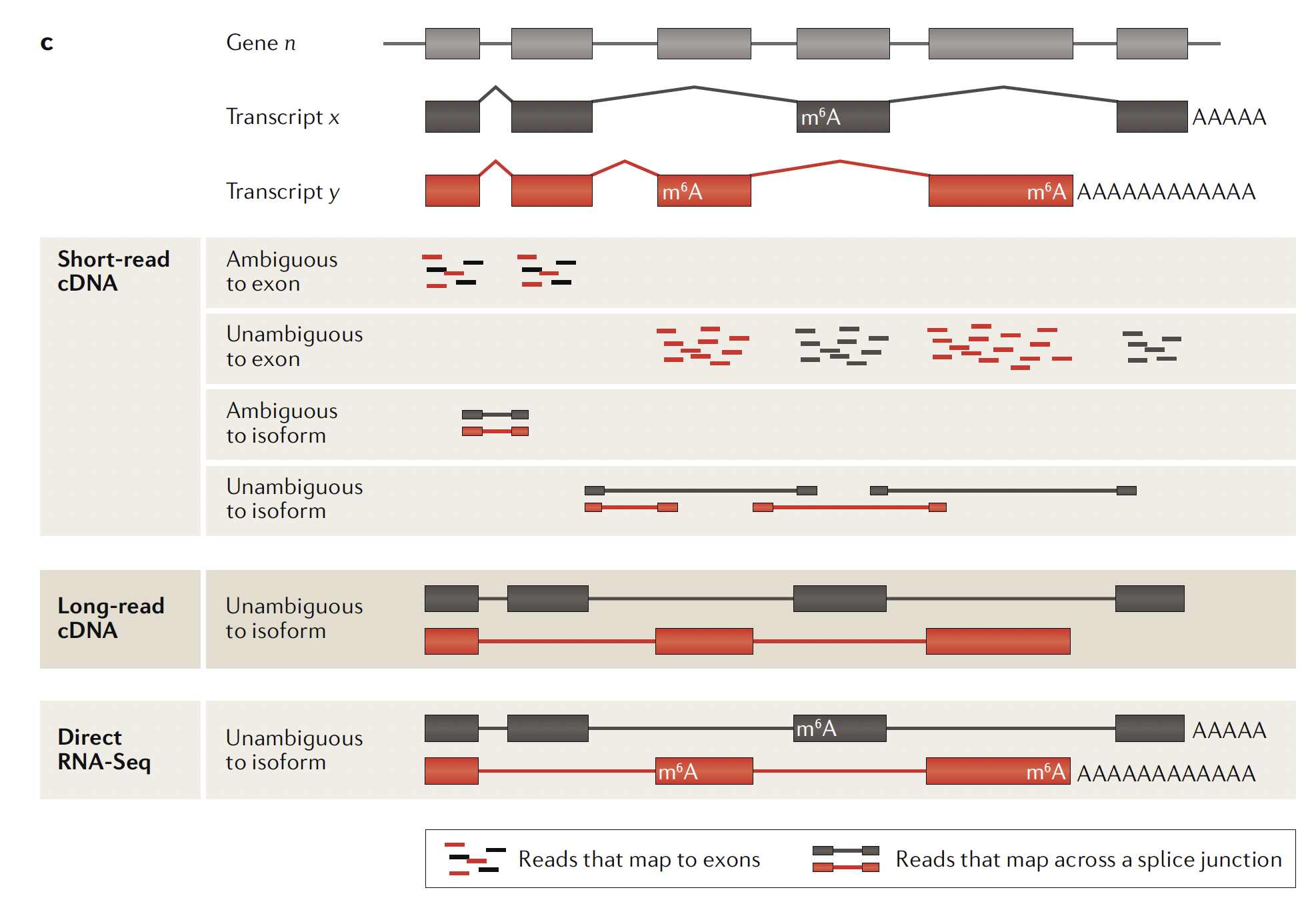 Illumina RNA-Seq
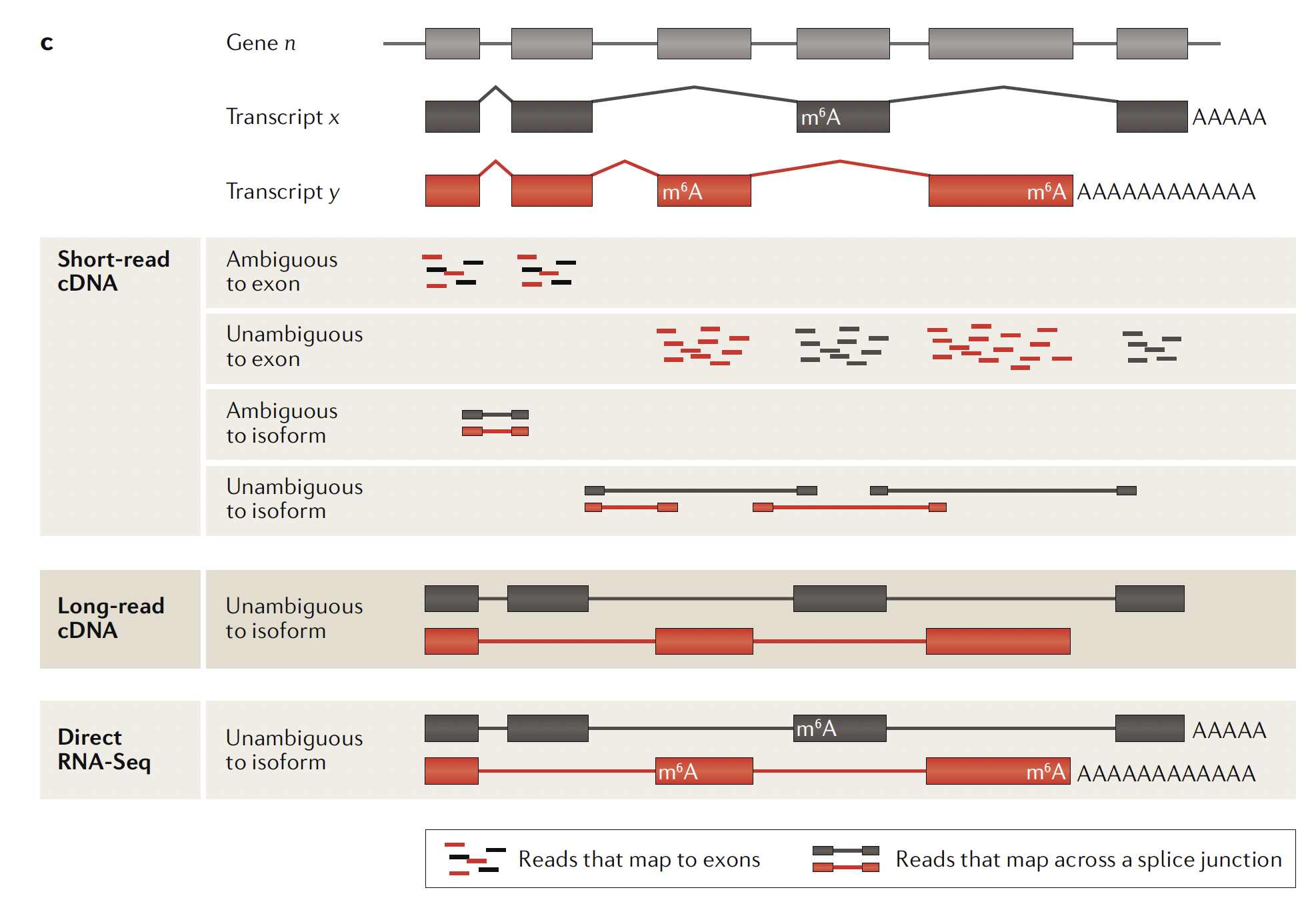 PacBio Iso-Seq
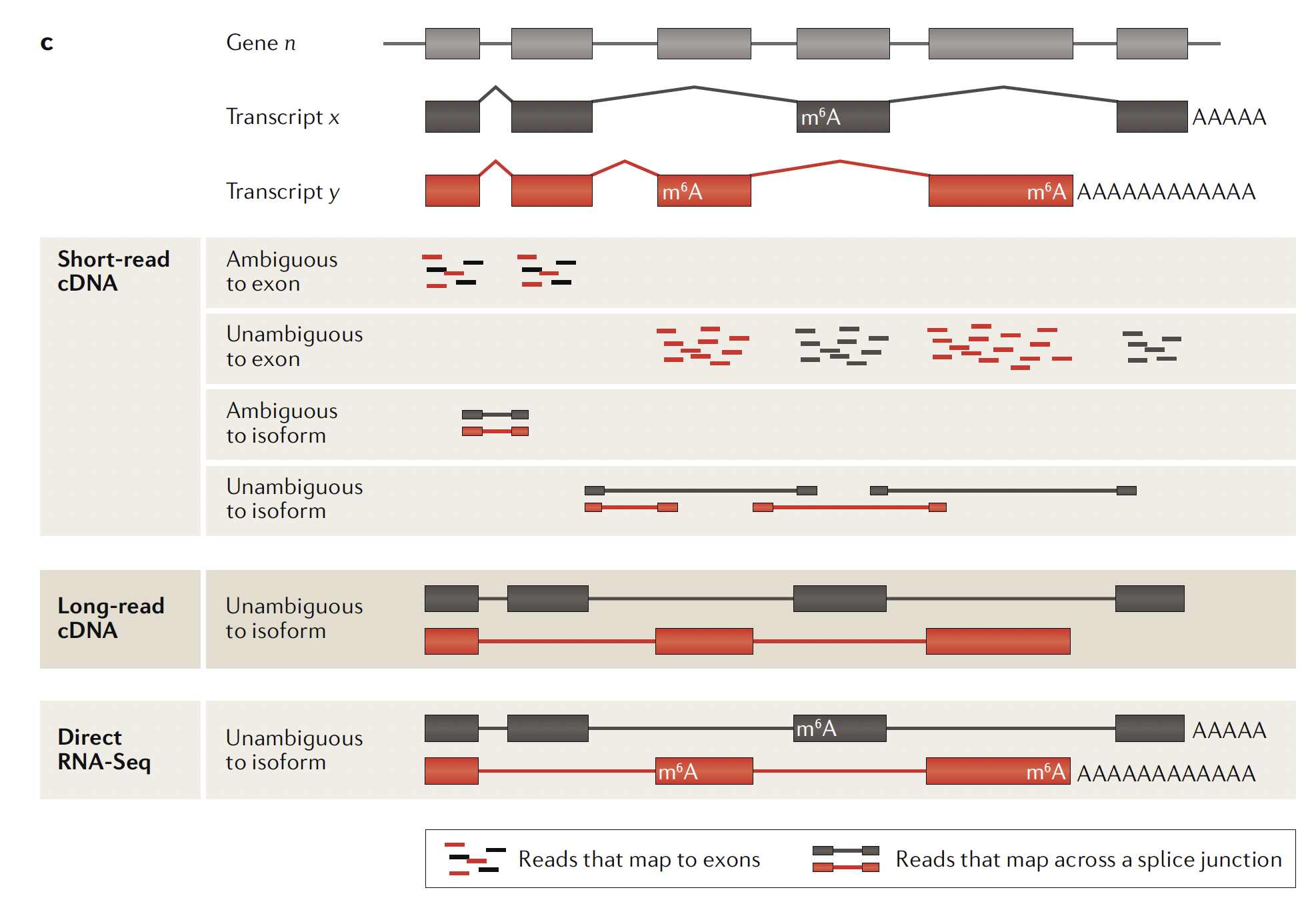 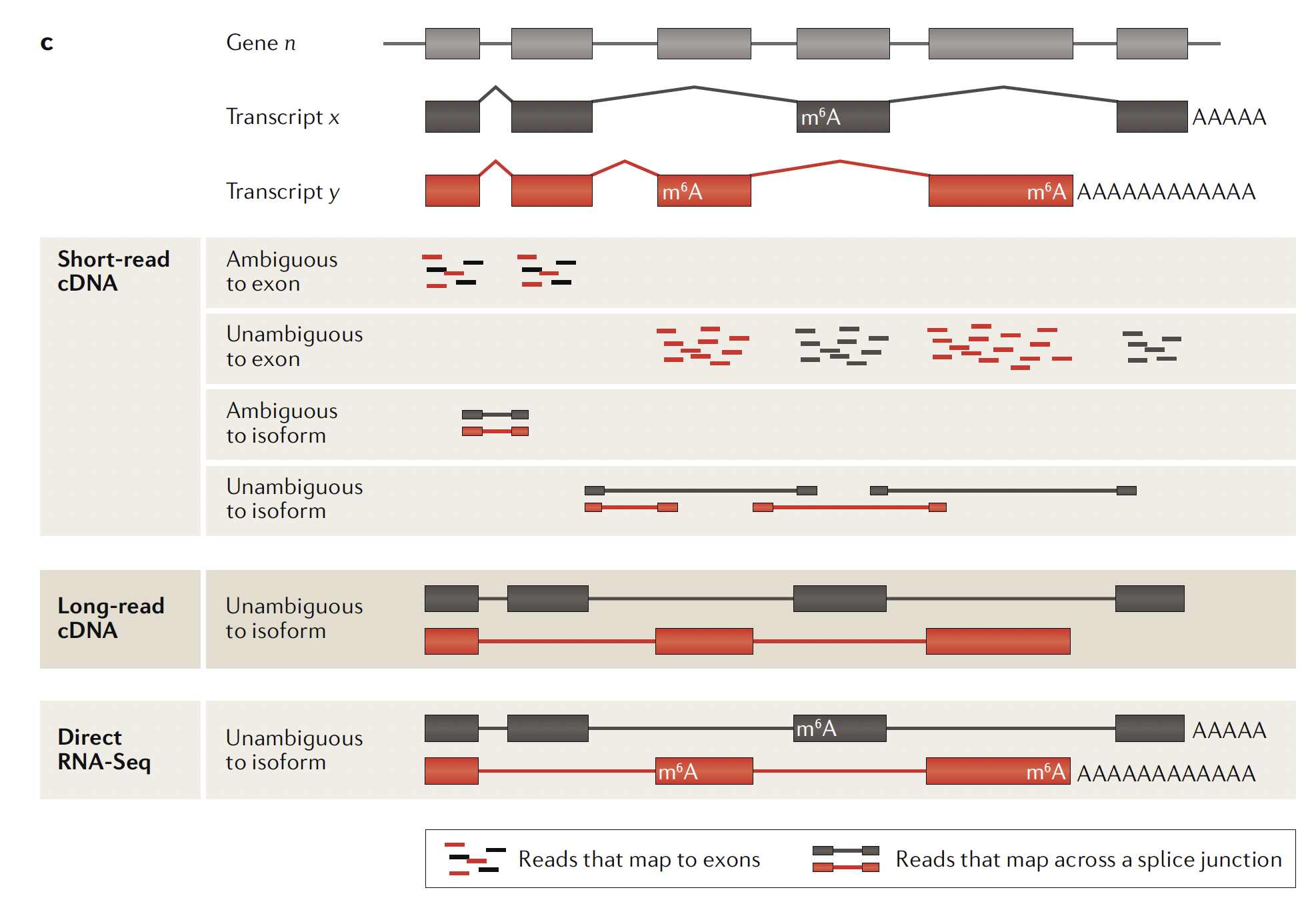 Nanopore
Reads that map across a splice junction
Reads that map to exons
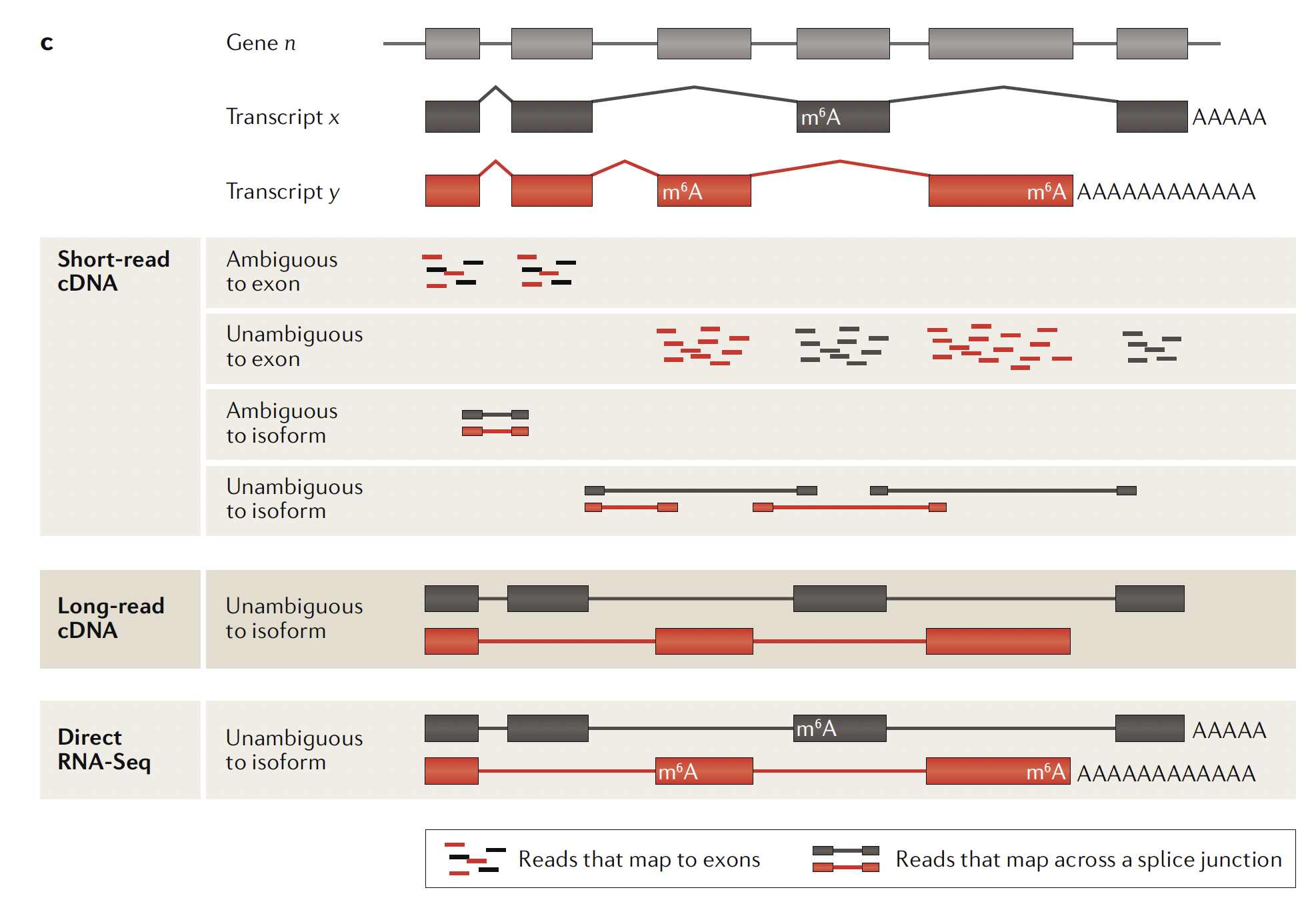 m6A = N6-methyladenosine
Stark, R., Grzelak, M., & Hadfield, J. (2019). RNA sequencing: the teenage years. Nature Reviews Genetics, 20(11), 631-656.
47
Stark et al., 2019
[Speaker Notes: Here we will look at a comparison of short-read, long-read and direct RNA-seq analysis. 

Over 90% of human genes (gene n) are alternatively spliced to form two or more distinct and expressed isoforms (transcripts x and y). 

© The complexity of information captured increases from short-read cDNA sequencing, where isoform detection can be compromised by reads that cannot be mapped unambiguously, to long-read methods that directly sequence isoforms. In short-read cDNA sequencing, a significant proportion of reads map ambiguously when an exon is shared between isoforms; reads that span exon–exon junctions can be used to improve the isoform analysis but can also be mapped ambiguously when a junction is shared between isoforms. These issues complicate analysis and the interpretation of results. 

© Long-read cDNA methods can generate full-length isoform reads that remove, or substantially reduce, these artefacts and improve differential isoform expression analysis. 

© PacBio sequencing can detect DNA modifications (e.g., DNA methylation), but it cannot detect RNA modifications (e.g., N6-methyladenosine). PacBio Iso-Seq requires a cDNA library, and the modifications to the RNA will be lost during the construction of the cDNA library.

© In contrast, Nanopore sequences the RNA directly. RNA is less stable than cDNA, and it could be challenging to generate high-quality full-length RNA sequencing data. However, the Nanopore direct RNA sequencing data can be used to detect modifications to the RNA [e.g., N6-methyladenosine (m6A) and pseudouridine (Ψ)].


----------------------------------------------
reviewed in Zaccara et al., 2019
Huang et al., 2024]
Projects typically combine multiple sequencing technologies to construct genome assemblies
The Vertebrate Genomes Project (VGP) aims to construct reference genome assemblies for ~70,000 vertebrate species.
Sequencing technologies used by the Vertebrate Genome Lab (VGL) at the Rockefeller University:
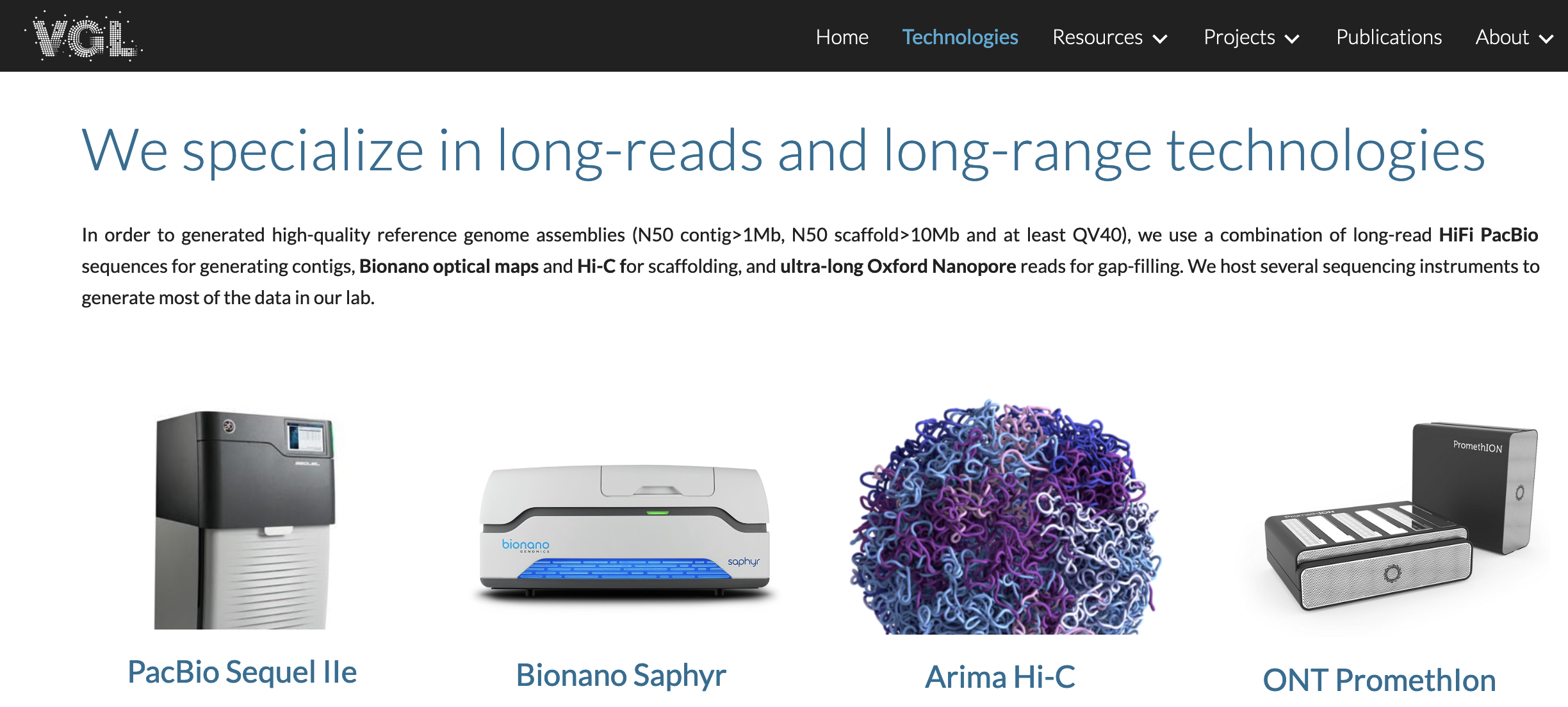 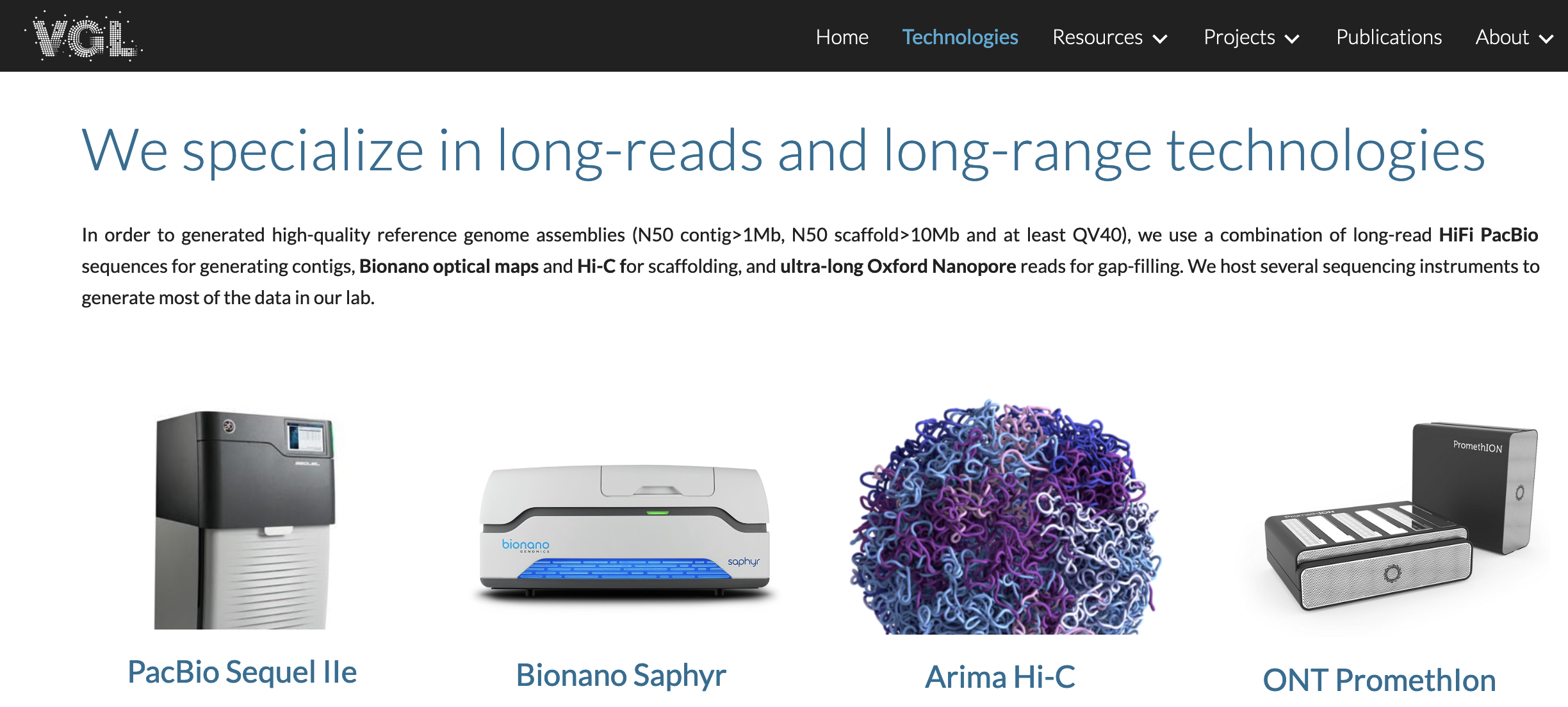 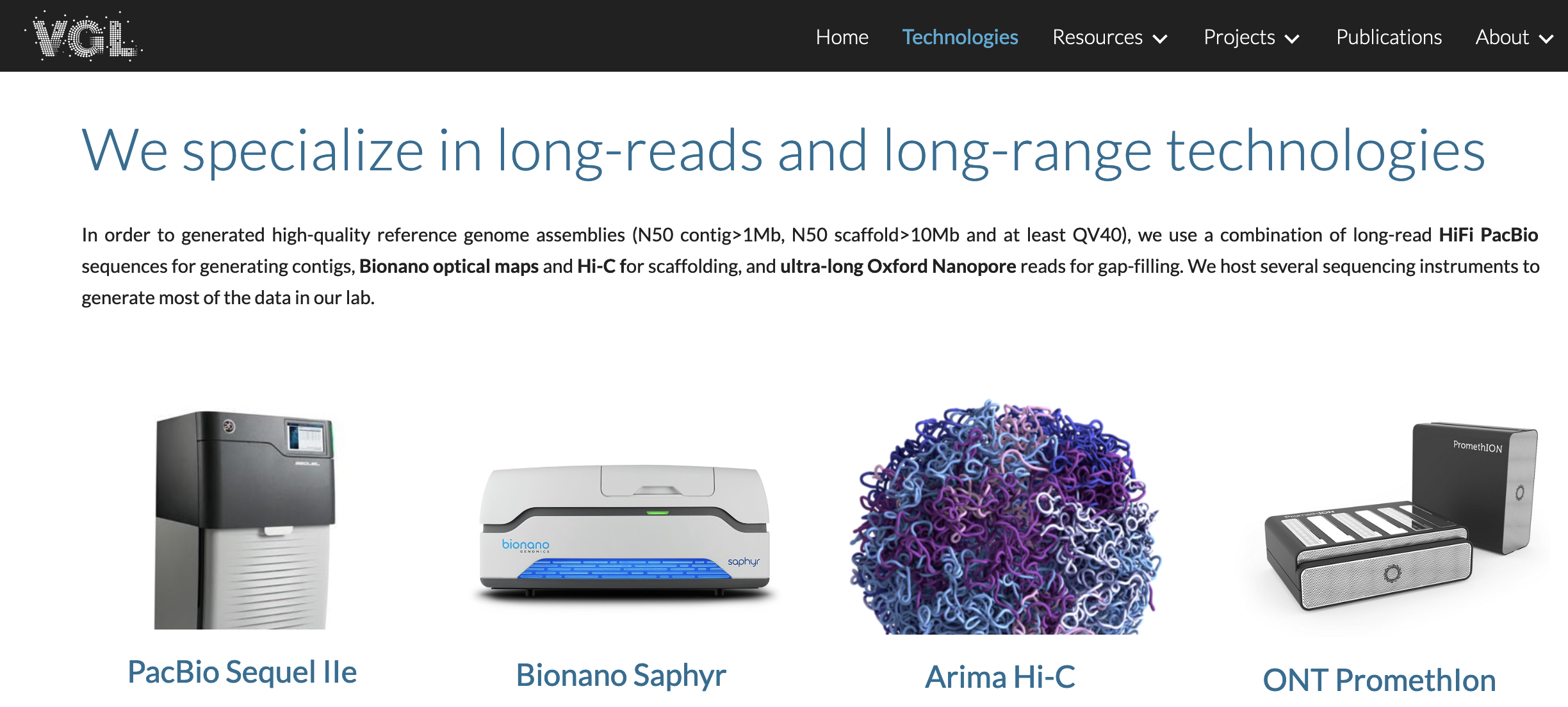 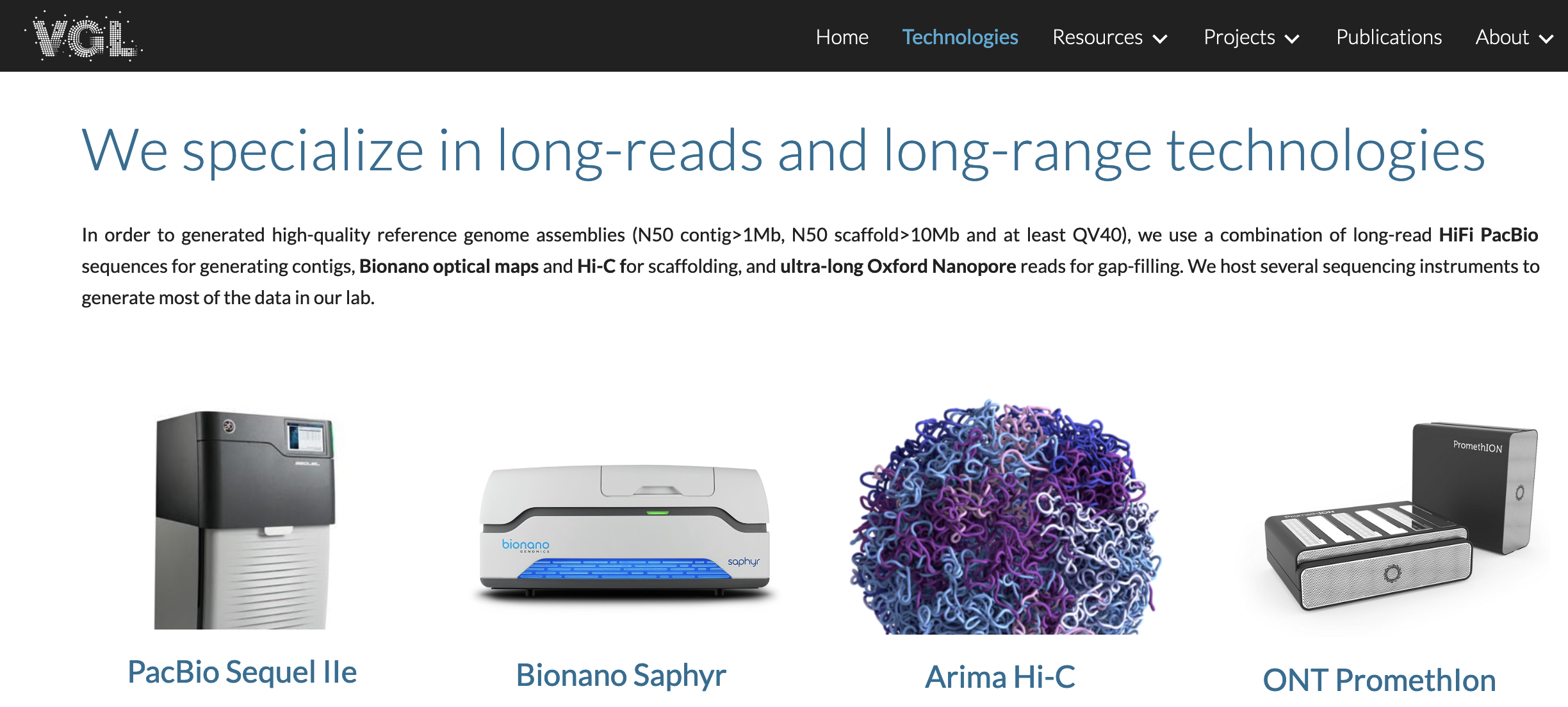 Use HiFi data to construct the initial assembly
Use ultra-long Nanopore reads to resolve highly repetitive regions
Use optical maps to determine order and orientation of the contigs (scaffolding)
Second round of scaffolding to generate chromosome-scale assemblies
Illumina data also used to polish the consensus sequence
48
VGL Technologies
[Speaker Notes: Different sequencing technologies have different strengths and weaknesses. 

Multiple sequencing technologies are needed to construct high quality assemblies. 

For example, the Vertebrate Genome Project (VGP) aims to construct high quality assemblies for more than 70,000 vertebrate species. 

© The Vertebrate Genome Lab at Rockefeller University uses a combination of 
© PacBio, 
© Nanopore, and 
© Illumina sequencing to construct the initial draft assembly. 

© Bionano optical maps are used for scaffolding (i.e., determine the relative order and orientations of the contigs in the draft assembly). 

© Hi-C data is used in the second round of scaffolding to construct chromosome-scale genome assemblies.



-------------------

VGP Phase 1 goal: 268 species: https://vertebrategenomesproject.org/phase-one

VGL Technologies https://www.vertebrategenomelab.org/technologies

Example: Bionano optical map shows that telomere sequences were missing from the p arm of human chromosome 18 in version 0.9 of the CHM13 assembly]
Applications of 3rd Generation Sequencing
Astronaut Kate Rubins on the ISS
Chromosome-scale genome assemblies
 Cancer genomics, human disease research 
 Population genetics (SNVs, phasing)
 Epigenomics (DNA methylation)
 Full-length RNA-Seq
 PacBio Iso-Seq, Nanopore direct RNA-Seq
 Single-cell RNA-Seq
 PacBio Kinnex (MAS-Seq)
 Conservation genomics
 Complete plasmid verification
 Plasmidsaurus, Eurofins, ...
 Metagenomics, microbial genomics
 ... ... ...
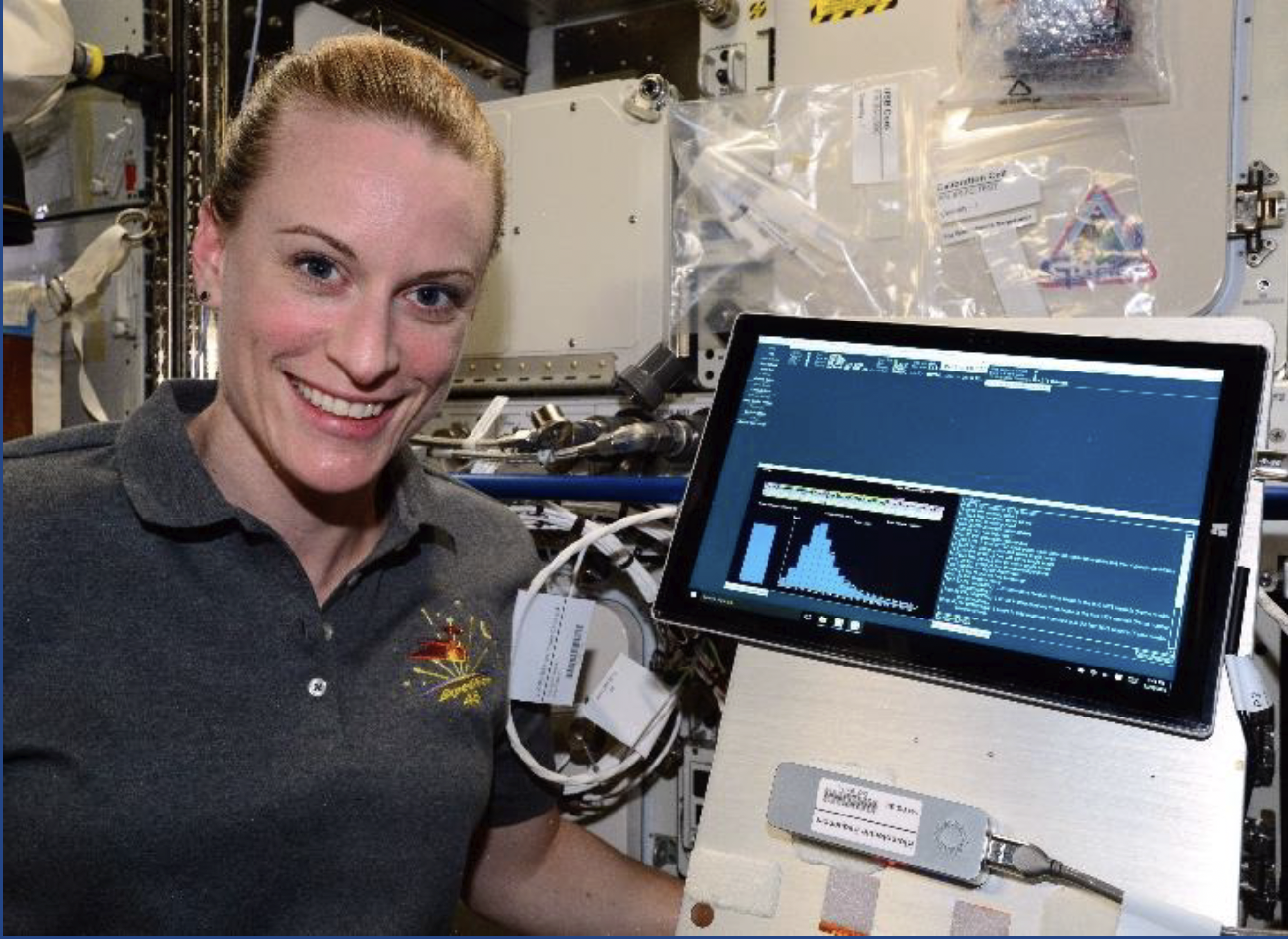 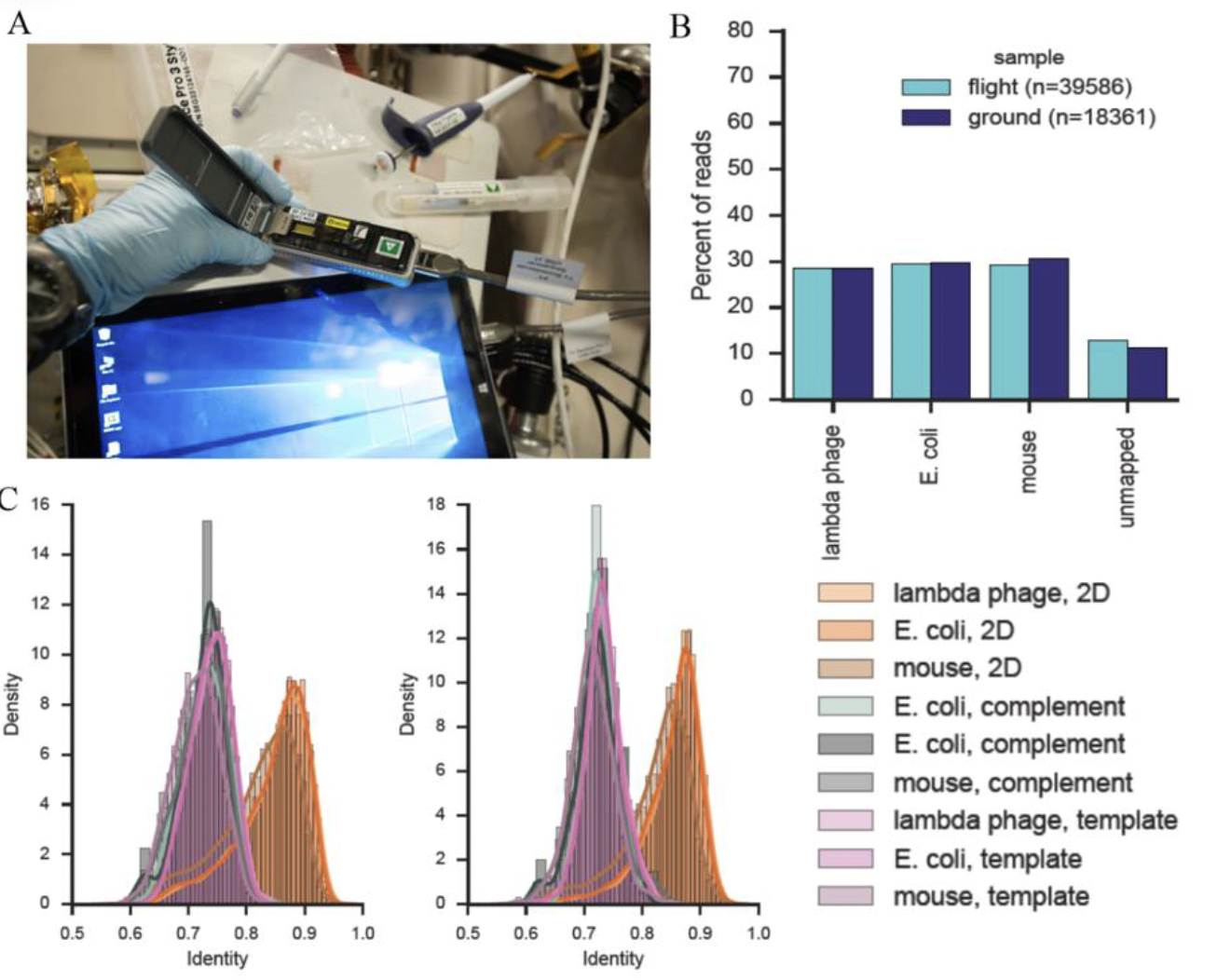 ISS
Ground
49
Wallace. 2019
[Speaker Notes: This slide illustrates the other use cases for third-generation sequencing, including the use of the Nanopore MinION sequencer in space. The bottom graphs on the right shows that the quality of the sequencing data generated at the International Space Station (ISS) is similar to the Ground control. 



----------------------------------------
Wallace S. Nanopore Sequencing in Space: One Small Step for a MinION, One Giant Leap for Spaceflight Research. Available at https://ntrs.nasa.gov/citations/20190025368
Stahl-Rommel Sarah. Unlocking the microbiome of the International Space Station. London Calling 2023. Available at https://www.youtube.com/watch?v=DiucvlWFpBU

Single-cell RNA-Seq: Nanopore with 10x Genomics cDNA libraries

A new and improved ‘gold standard’ for complete plasmid verification:
https://nanoporetech.com/knowledge-exchange/gold-standard-complete-plasmid-verification

Budde Mark. Plasmidsaurus. Setting a new benchmark: The emergence of nanopore as the standard for plasmid sequencing. Available at: https://www.youtube.com/watch?v=7XLhHul5Nc4
https://www.plasmidsaurus.com/]
Conclusion
Sequencing technology is the ‘microscope’ by which geneticists study genetic variation, and it is clear that long-read technologies have provided us with a new ‘lens and objective’ for understanding DNA and RNA variation, structure and organization. 
Although the two predominant long-read technologies are competitive, some of the best results have been obtained when the sequencing platforms are used to complement one another.
Logsdon, G.A., Vollger, M.R. & Eichler, E.E. Long-read human genome sequencing and its applications. Nat Rev Genet 21, 597–614 (2020).
50
[Speaker Notes: Sequencing technology is the ‘microscope’ by which geneticists study genetic variation, and it is clear that long-read technologies have provided us with a new ‘lens and objective’ for understanding DNA and RNA variation, structure and organization. 

Although the two predominant long-read technologies are competitive, some of the best results have been obtained when the sequencing platforms are used to complement one another. 

For example, the first telomere-to-telomere assembly of the human X chromosome leveraged both the accuracy of deep PacBio Continuous Long Read (CLR) data and Oxford Nanopore Technology (ONT) ultra-long-read data to traverse centromeric regions. 

ONT sequencing generates the longest contiguous sequence reads and is the most portable, whereas PacBio sequencing produces some of the most accurate long-read data and is beginning to rival next-generation sequencing. 

Both technologies use native DNA as opposed to amplified products as templates for sequencing and thus provide access to more uniform and biologically meaningful data.

The wealth of additional information afforded by single-molecule, long-read sequencing compared with short-read sequencing promises a more comprehensive understanding of genetic, epigenetic and transcriptomic variation and its relationship to human phenotype.]
Copy Google Doc Worksheet
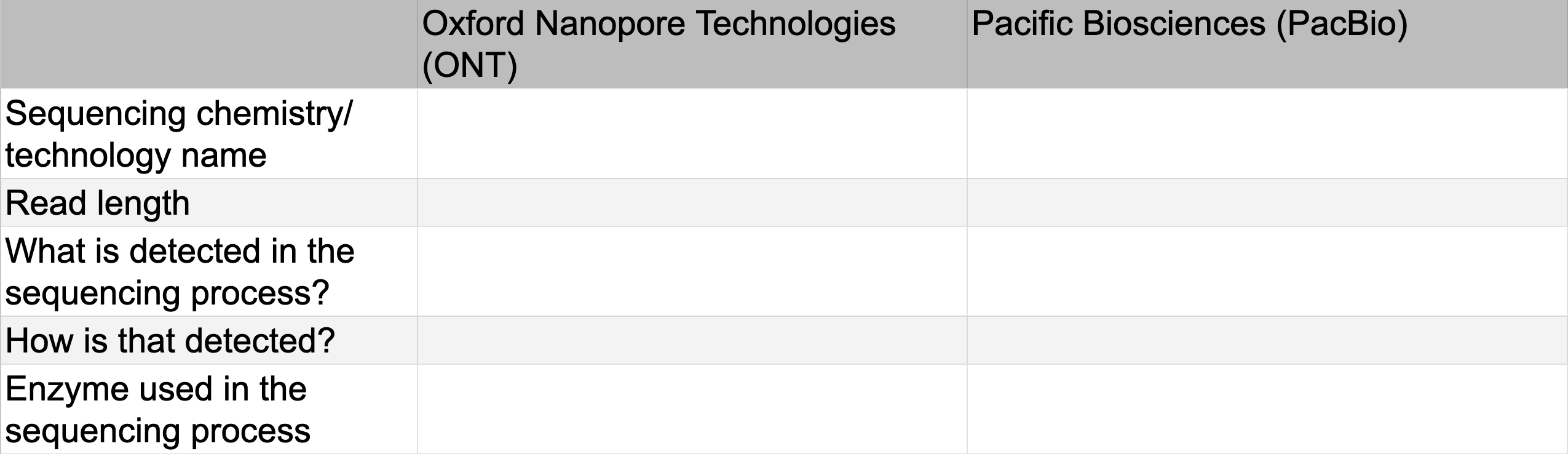 thegep.org/lrs
Adapted from: Bowling, et al. Bringing Next-Generation Sequencing into the Classroom through a Comparison of Molecular Biology Techniques. The American Biology Teacher; 76 (6): 396–401.
51
Answer Key
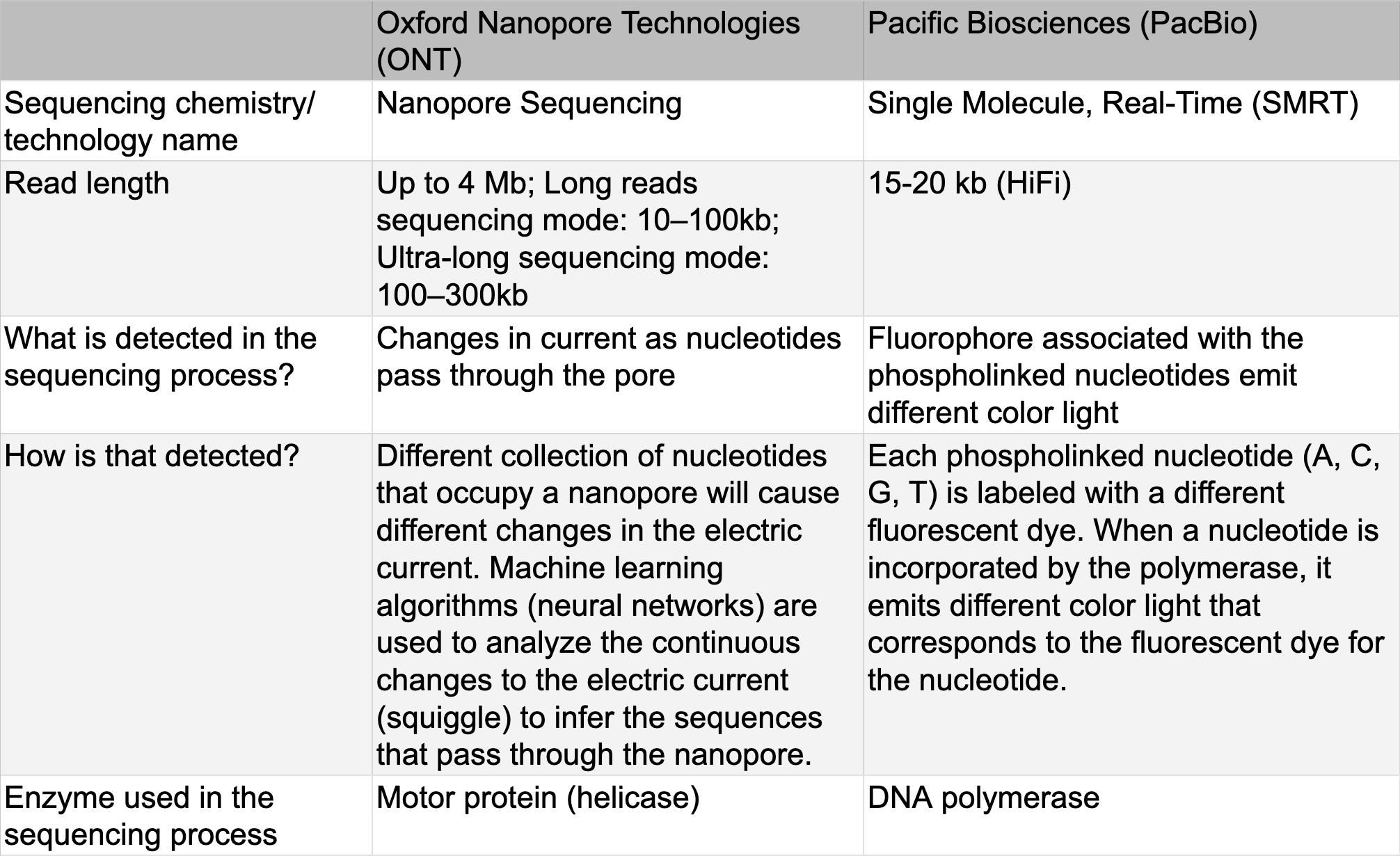 Adapted from: Bowling, et al. Bringing Next-Generation Sequencing into the Classroom through a Comparison of Molecular Biology Techniques. The American Biology Teacher; 76 (6): 396–401.
52
[Speaker Notes: Oxford Nanopore Technologies (ONT)
Nanopore Sequencing
Up to 4 Mb; Long reads sequencing mode: 10–100kb; Ultra-long sequencing mode: 100–300kb
Changes in current as nucleotides pass through the pore
Different collection of nucleotides that occupy a nanopore will cause different changes in the electric current. Machine learning algorithms (neural networks) are used to analyze the continuous changes to the electric current (squiggle) to infer the sequences that pass through the nanopore.
Motor protein (helicase)

Pacific Biosciences (PacBio)
Single-Molecule Real-Time (SMRT)
15-20 kb (HiFi)
Fluorophore associated with the phospholinked nucleotides emit different color light
Each phospholinked nucleotide (A, C, G, T) is labeled with a different fluorescent dye. When a nucleotide is incorporated by the polymerase, it emits different color light that corresponds to the fluorescent dye for the nucleotide.
DNA polymerase]
Acknowledgements
Special thanks to Wilson Leung (Washington University in St. Louis) for his suggestions and feedback.
Thank you to Jason Williams and Anna Feitzinger at the CSHL DNA Learning Center for leading a Nanopore Sequencing Workshop.
This presentation is based upon work supported by the National Science Foundation under Grant No. 1915544 and National Institute of General Medical Sciences of the National Institutes of Health under award number R25GM130517 to LKR.
53
Questions?
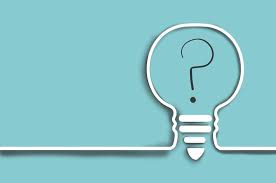 54
Forbes